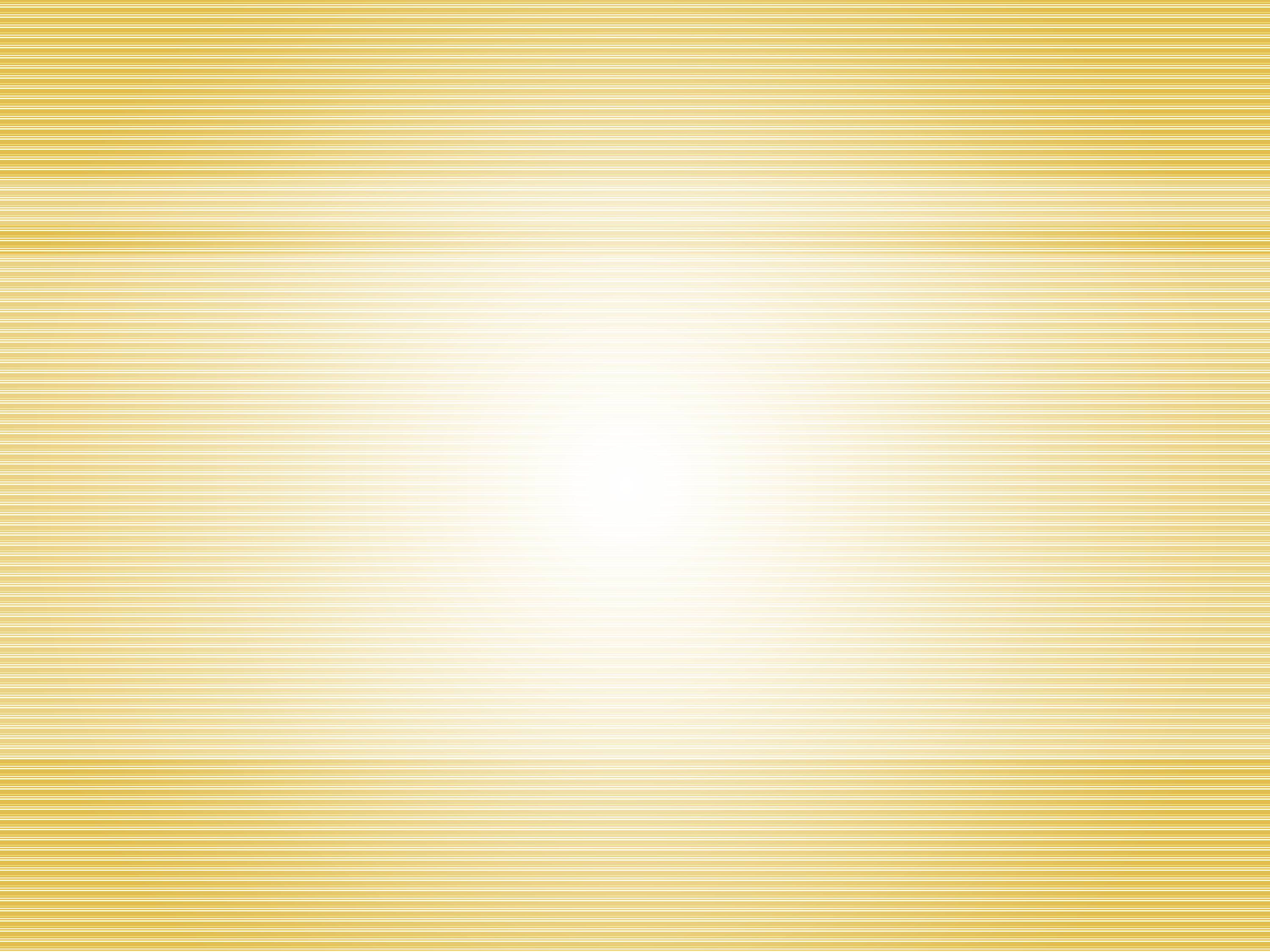 Реалізація 
компетентнісного 
потенціалу 
в авторській серії підручників 
з англійської мови
для 5 – 9 класів ЗНЗ
автора Оксани Карпюк
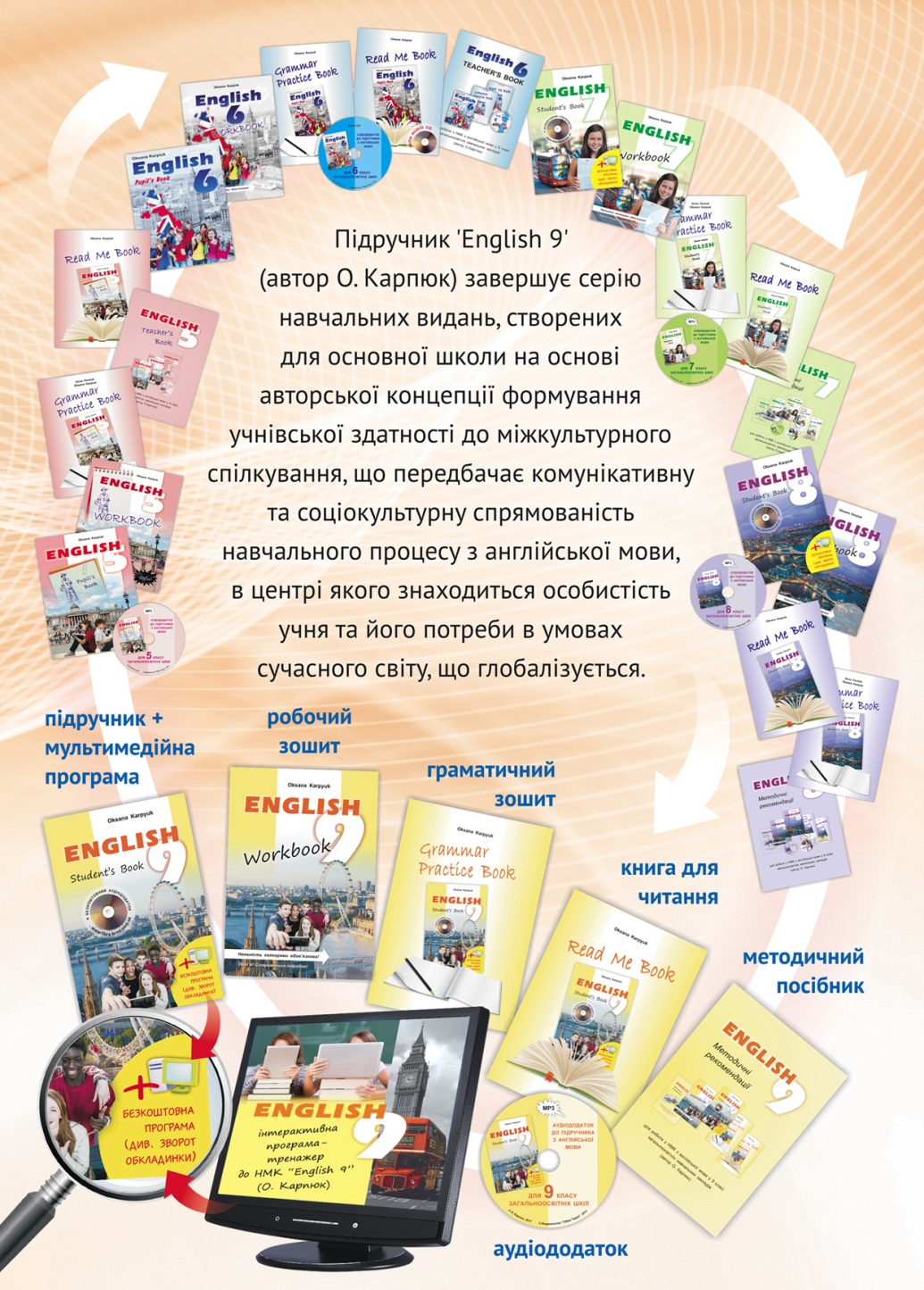 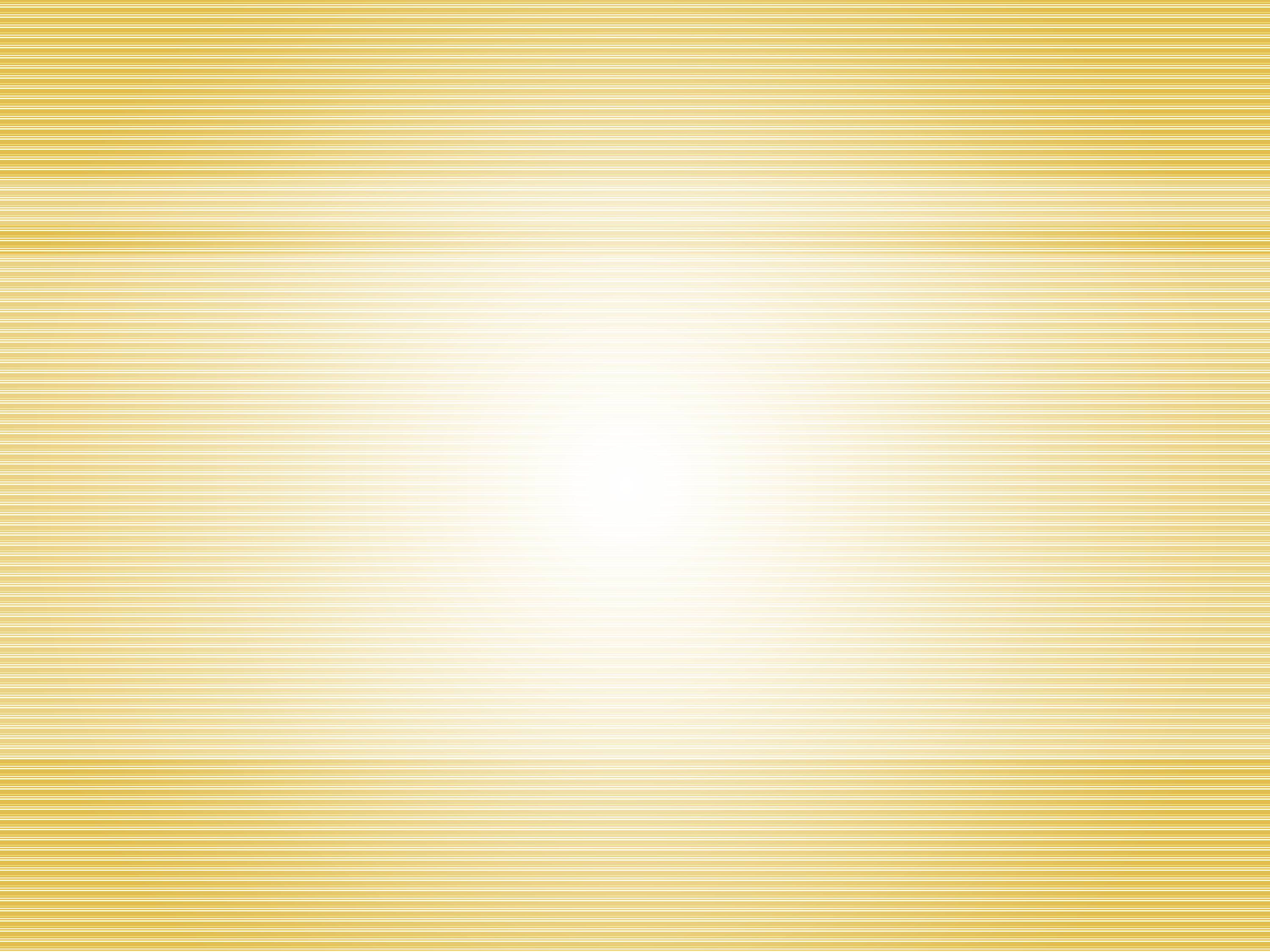 ЗМІСТ НАВЧАННЯ створюється на засадах оволодіння мовою у контексті міжкультурної парадигми, що зумовлює формування учнівської готовності до міжкультурної комунікації у межах сфер, тем і ситуацій, визначених програмою, що відповідає концепції, на основі якої була створена серія навчальних видань для основної школи.
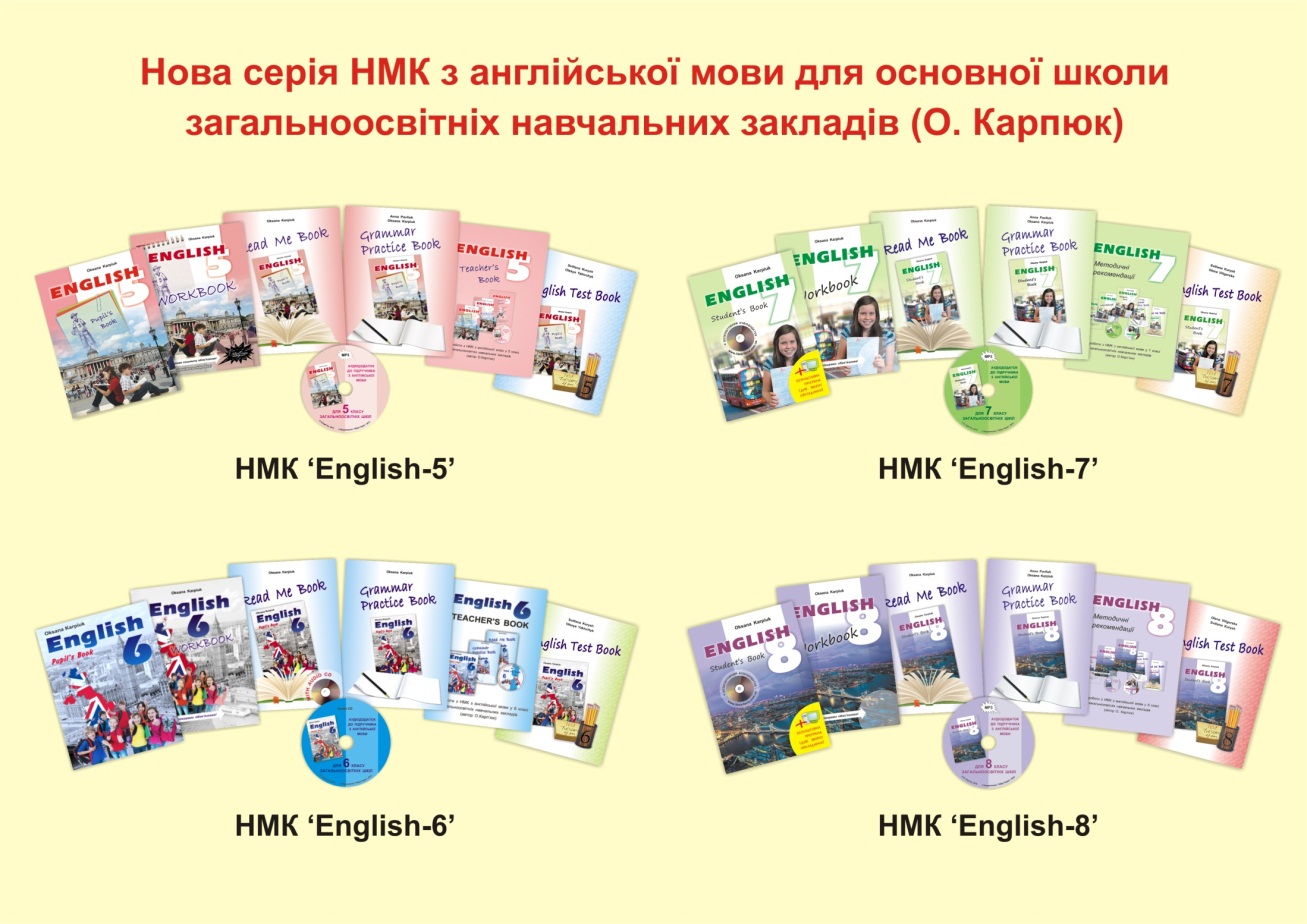 Авторська серія навчальних видань створена на основі 
концепції формування учнівської здатності до міжкультурного спілкування
Мета базової загальної середньої освіти – 
розвиток і соціалізація особистості учнів, формування у них національної самосвідомості, загальної культури, світоглядних орієнтирів, екологічного стилю мислення і поведінки, творчих здібностей, дослідницьких і життєзабезпечувальних навичок, здатності до саморозвитку й самонавчання в умовах глобальних змін і викликів.
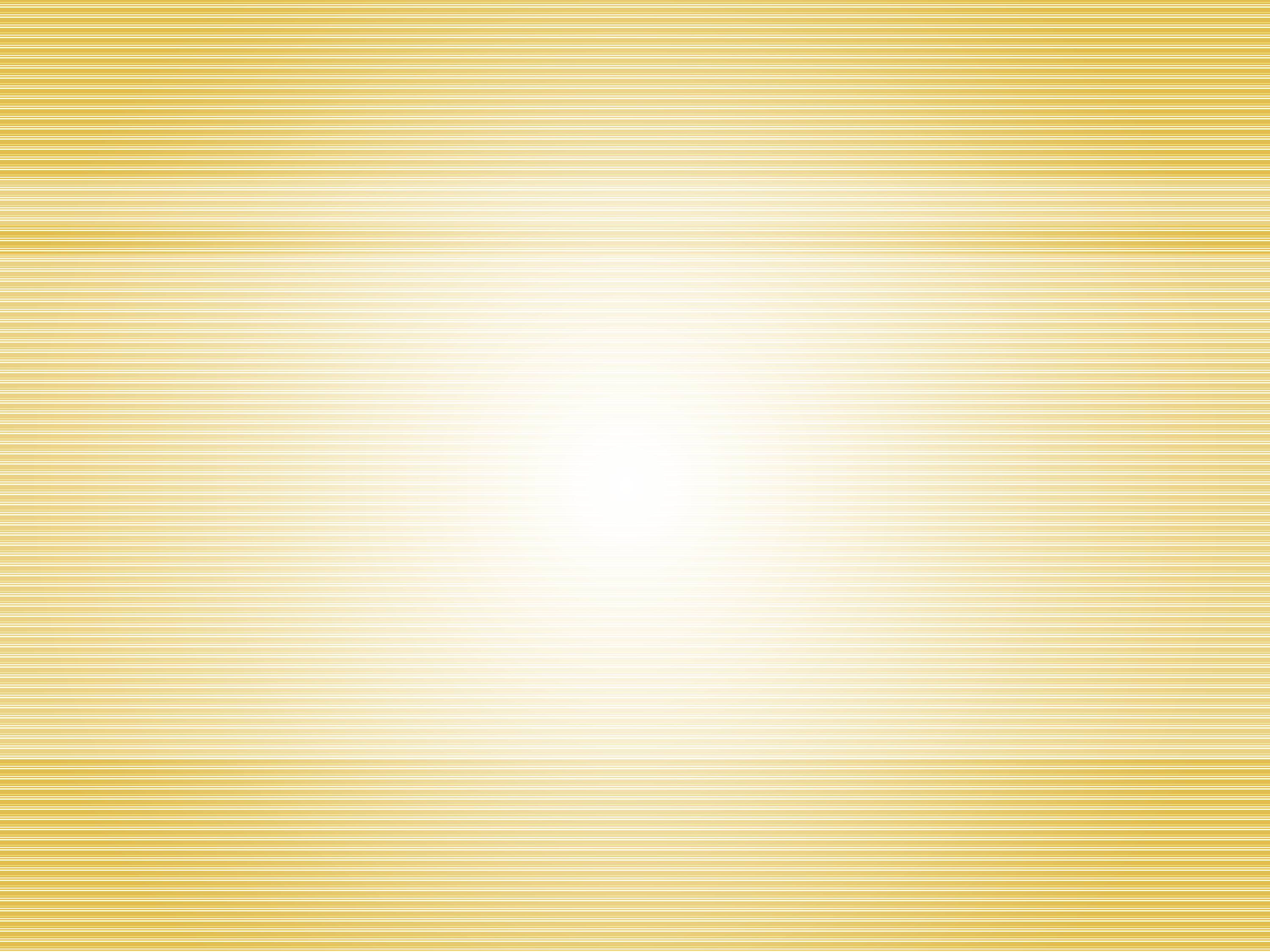 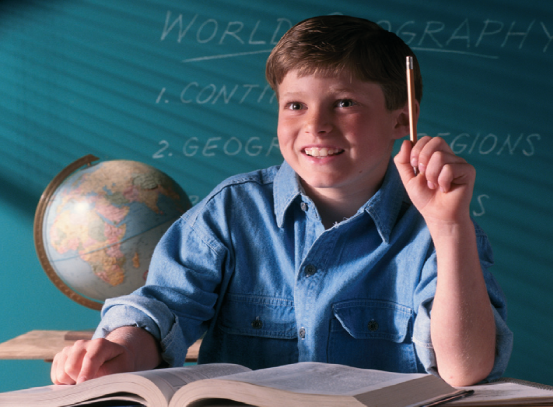 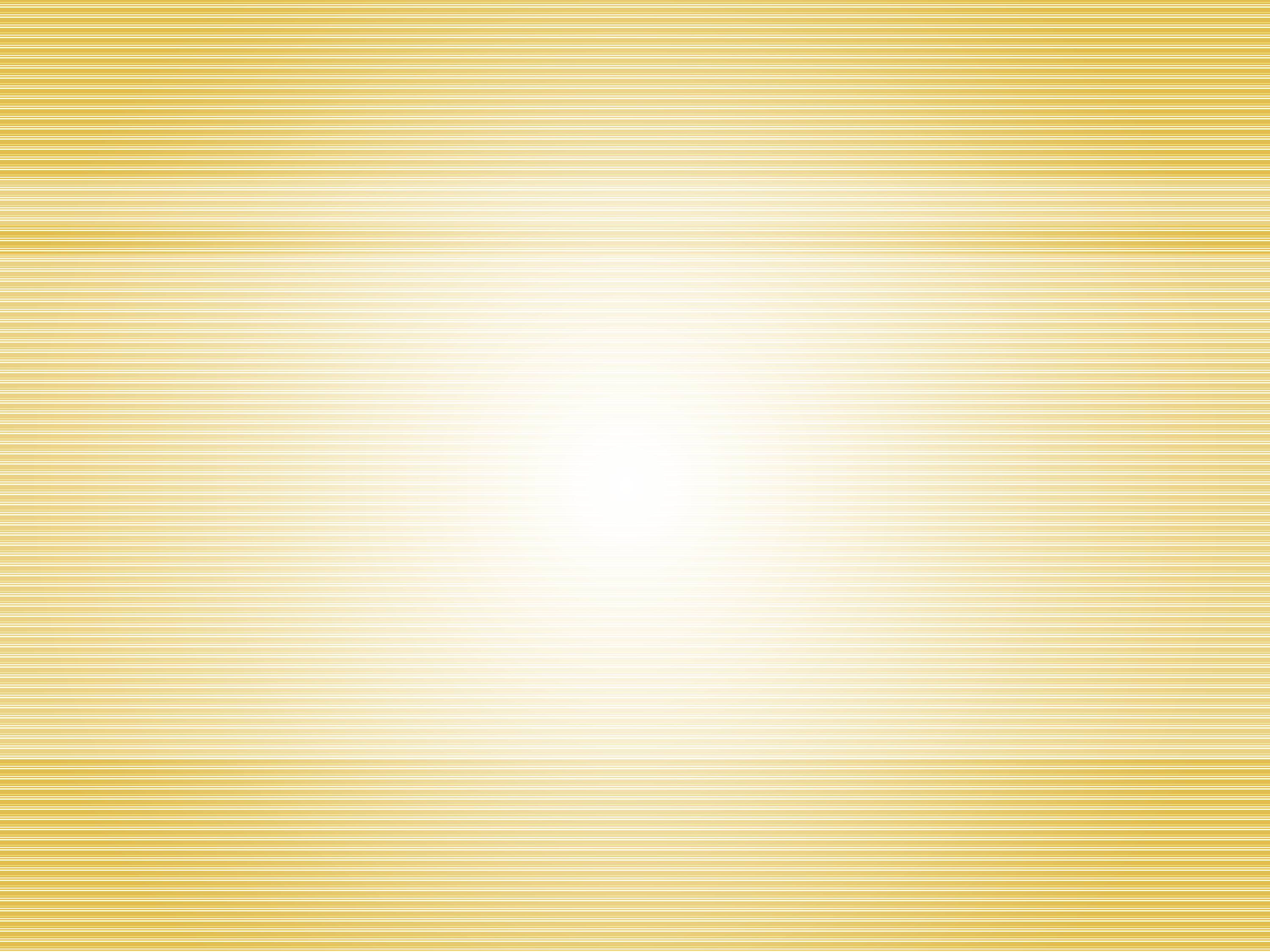 Провідним засобом реалізації вказаної мети є компетентнісний підхід 
до організації навчання
у загальноосвітній школі на основі ключових компетентностей
як результату навчання.
ключова компетентність :  1) Спілкування державною та рідною мовами
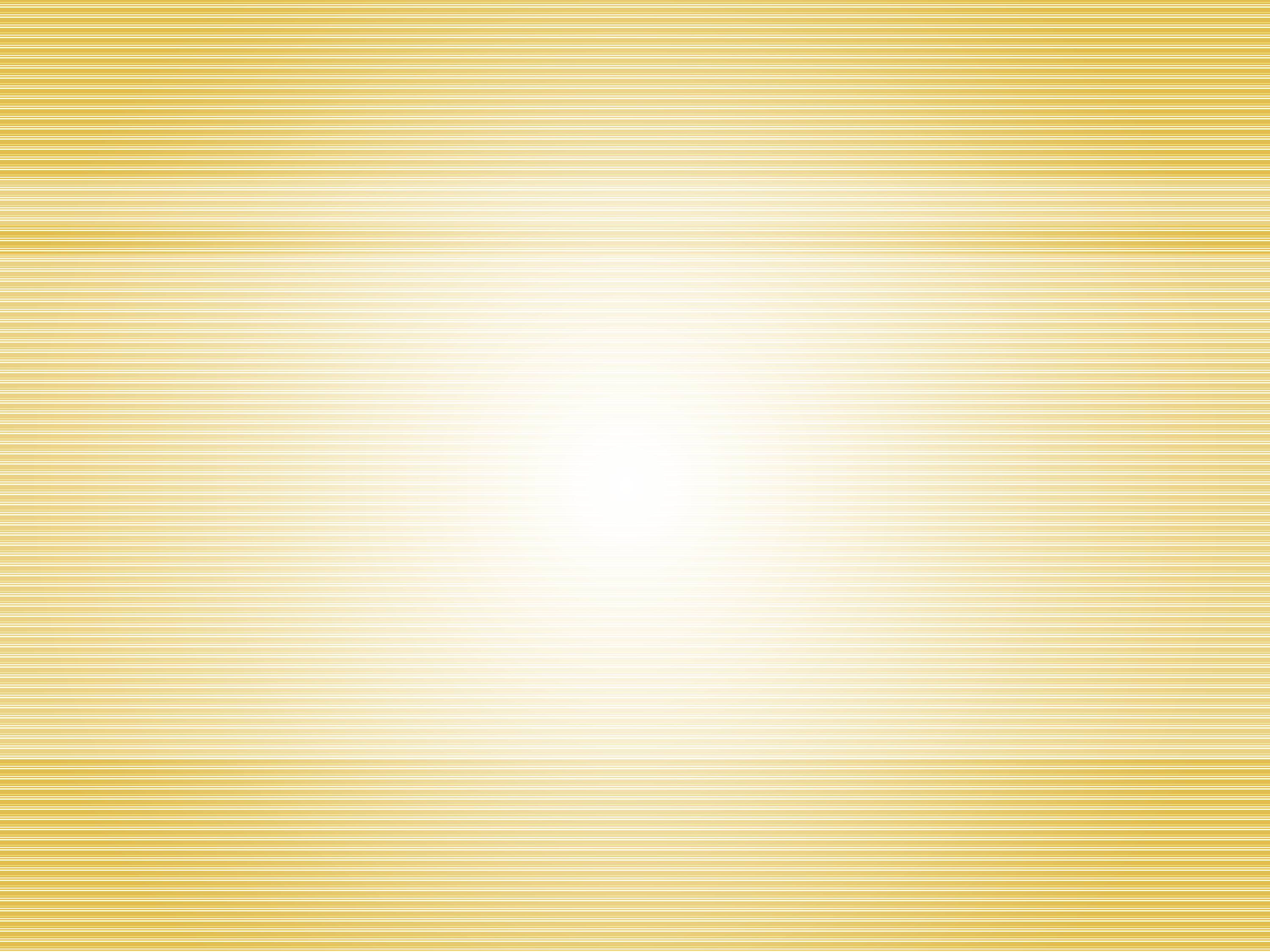 уміння використовувати українознавчий компонент
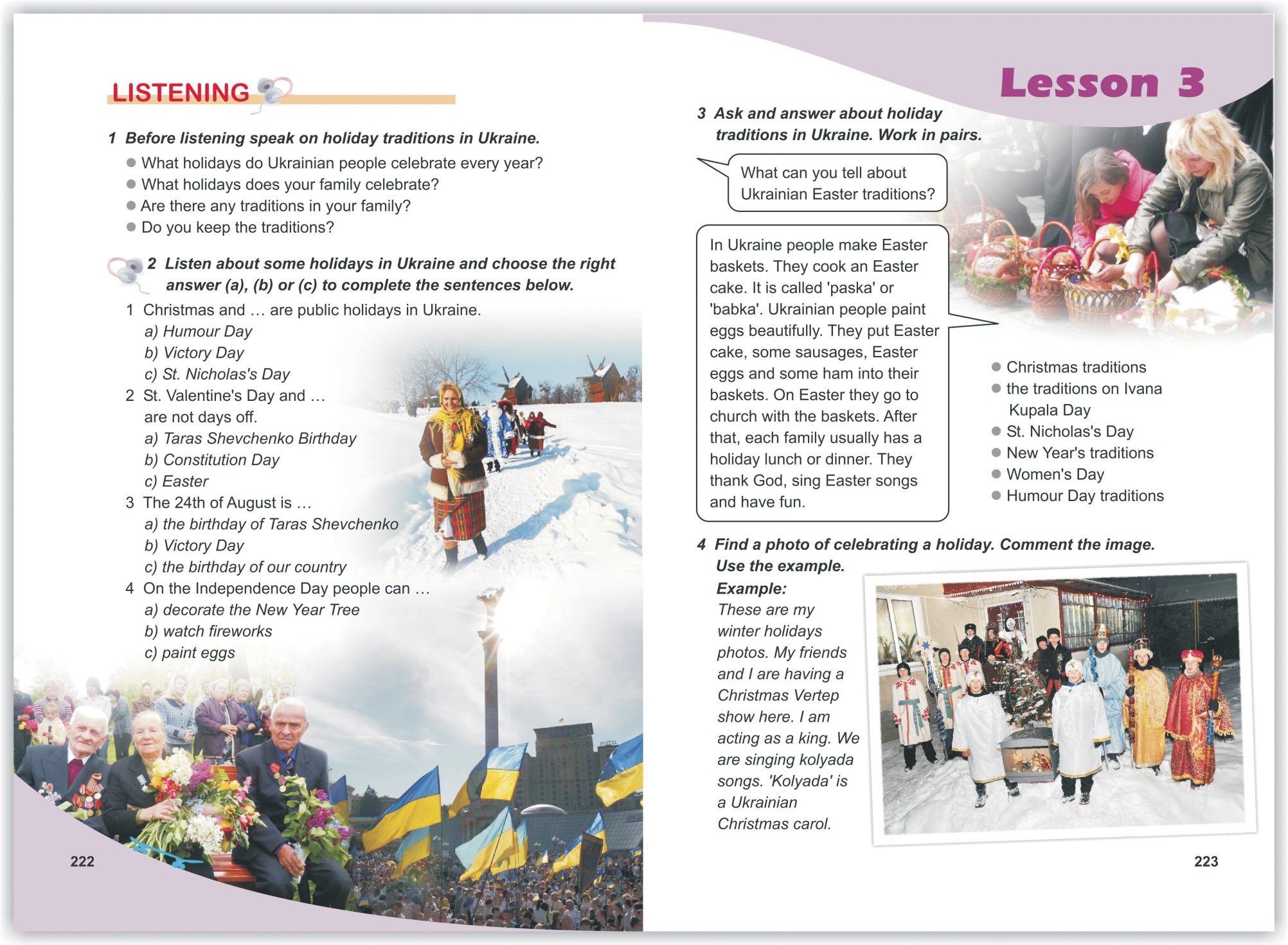 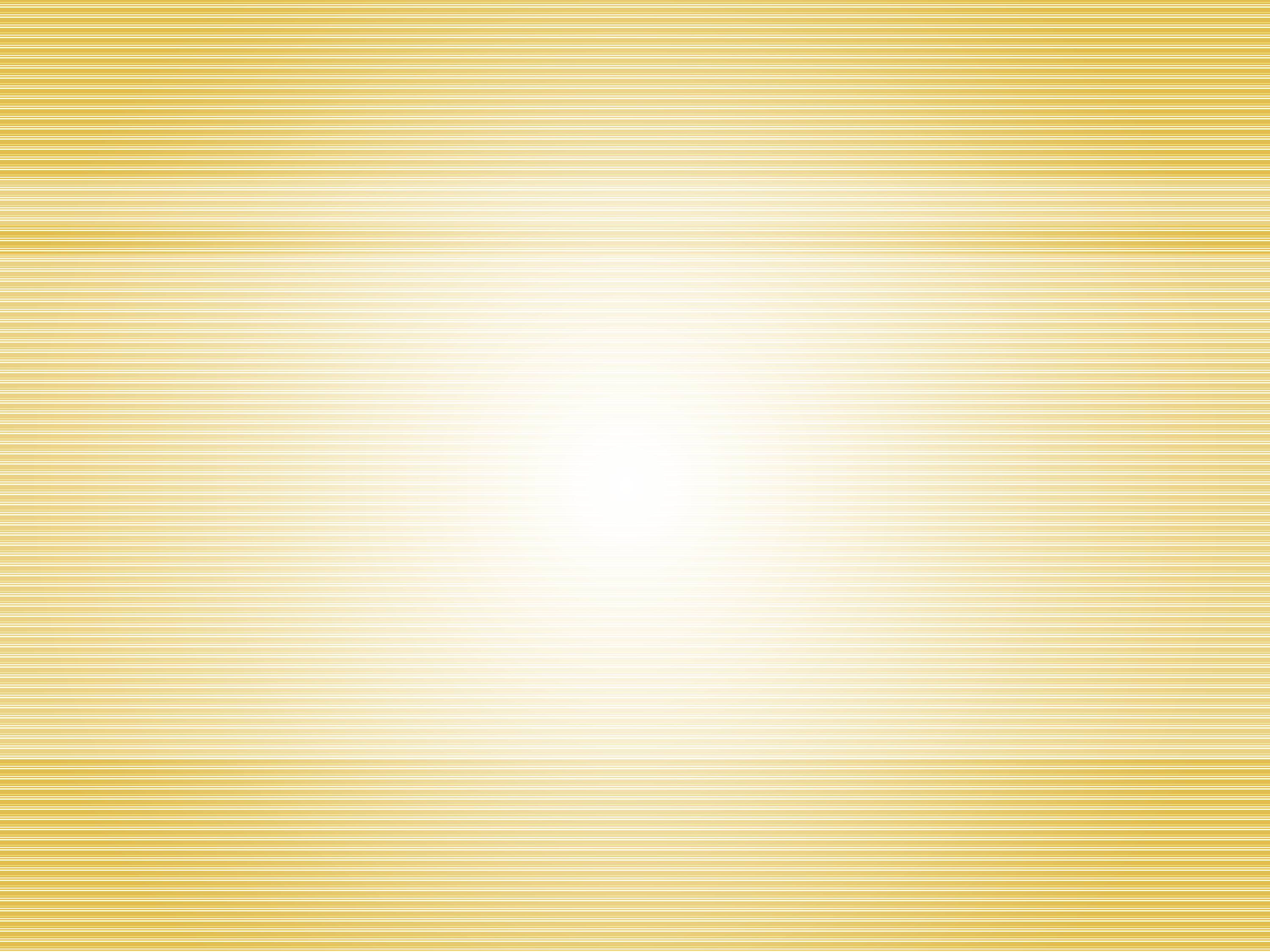 уміння популяризувати Україну
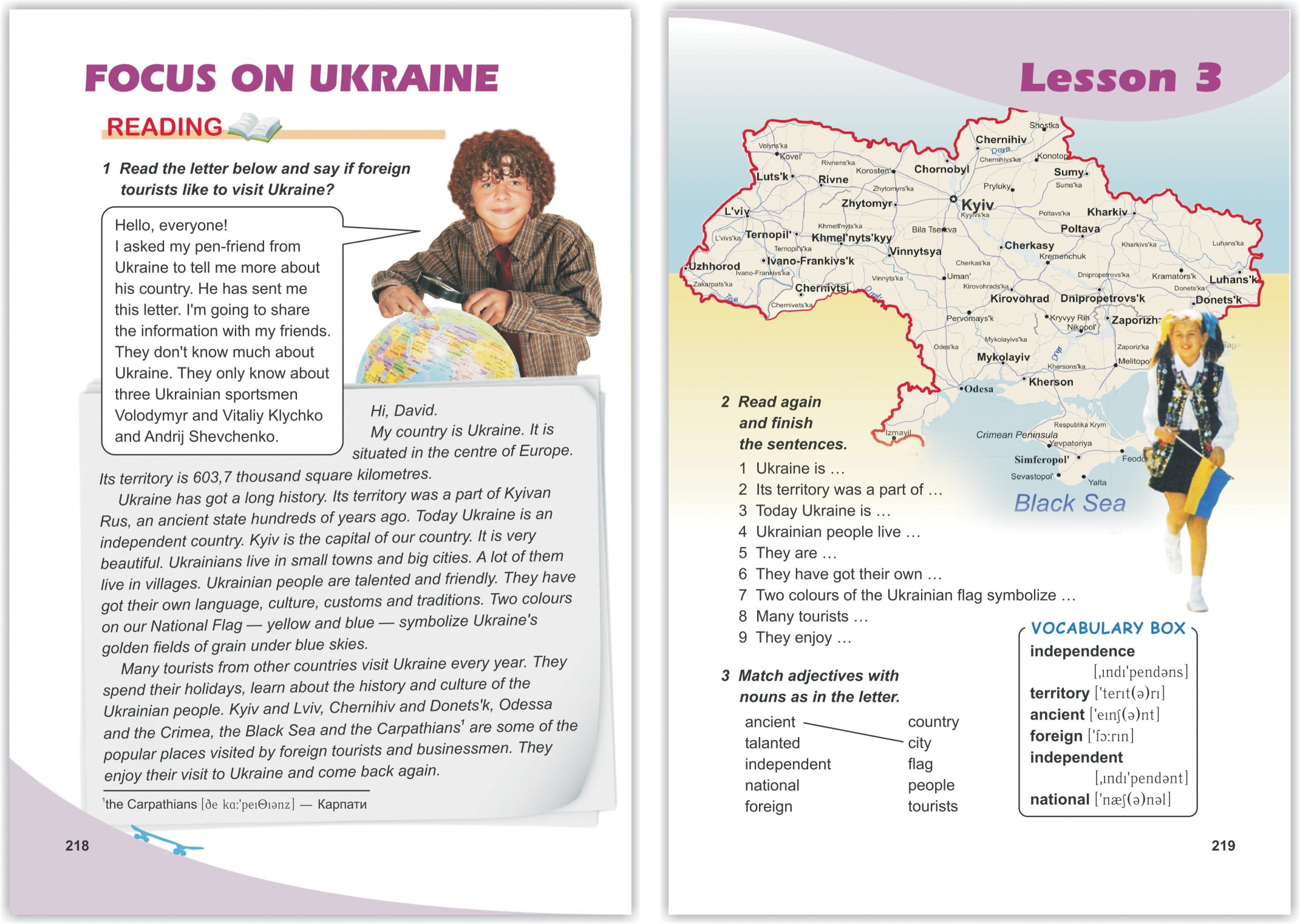 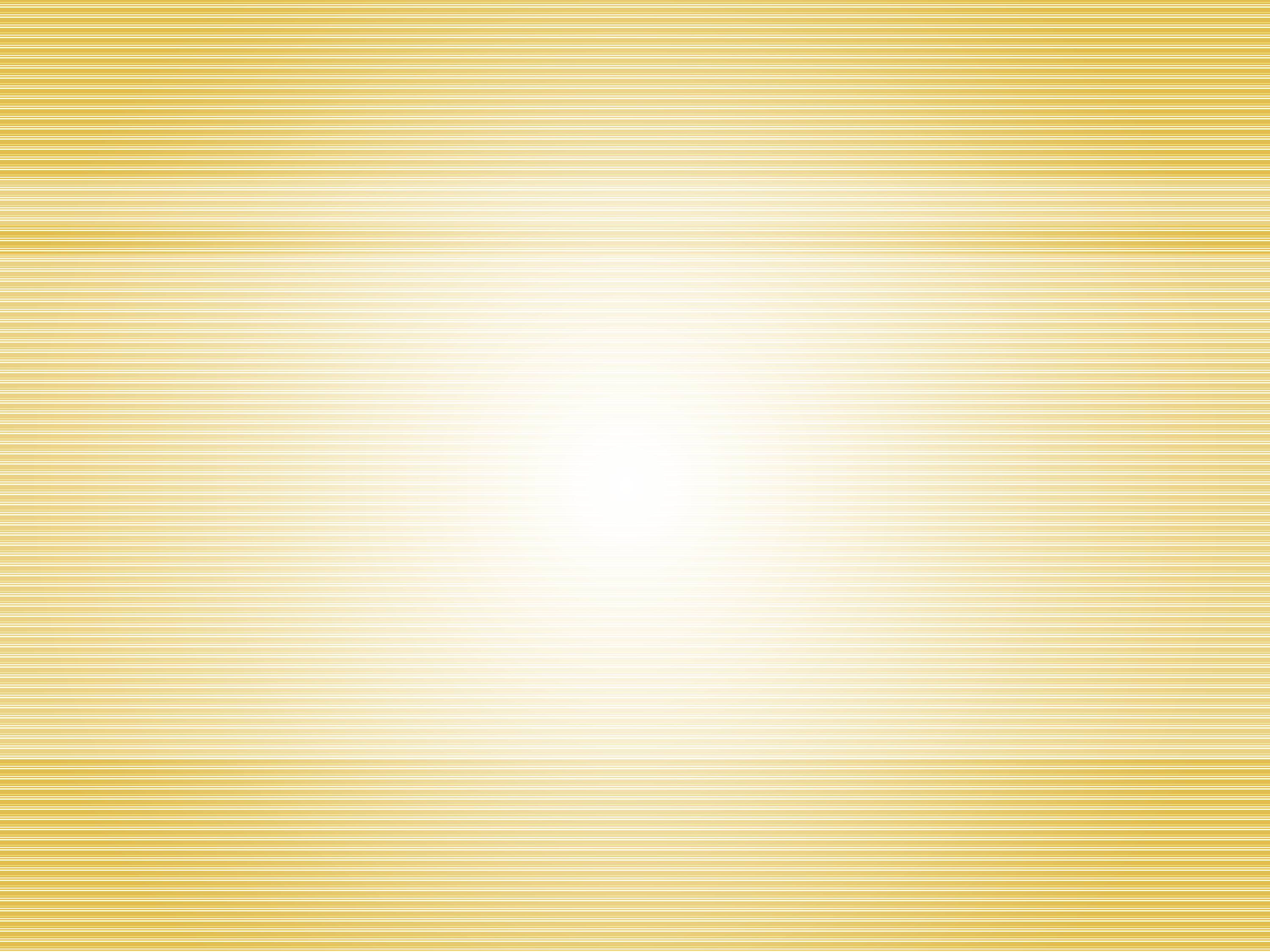 уміння популяризувати  українську культуру, традиції, критично оцінювати  їх
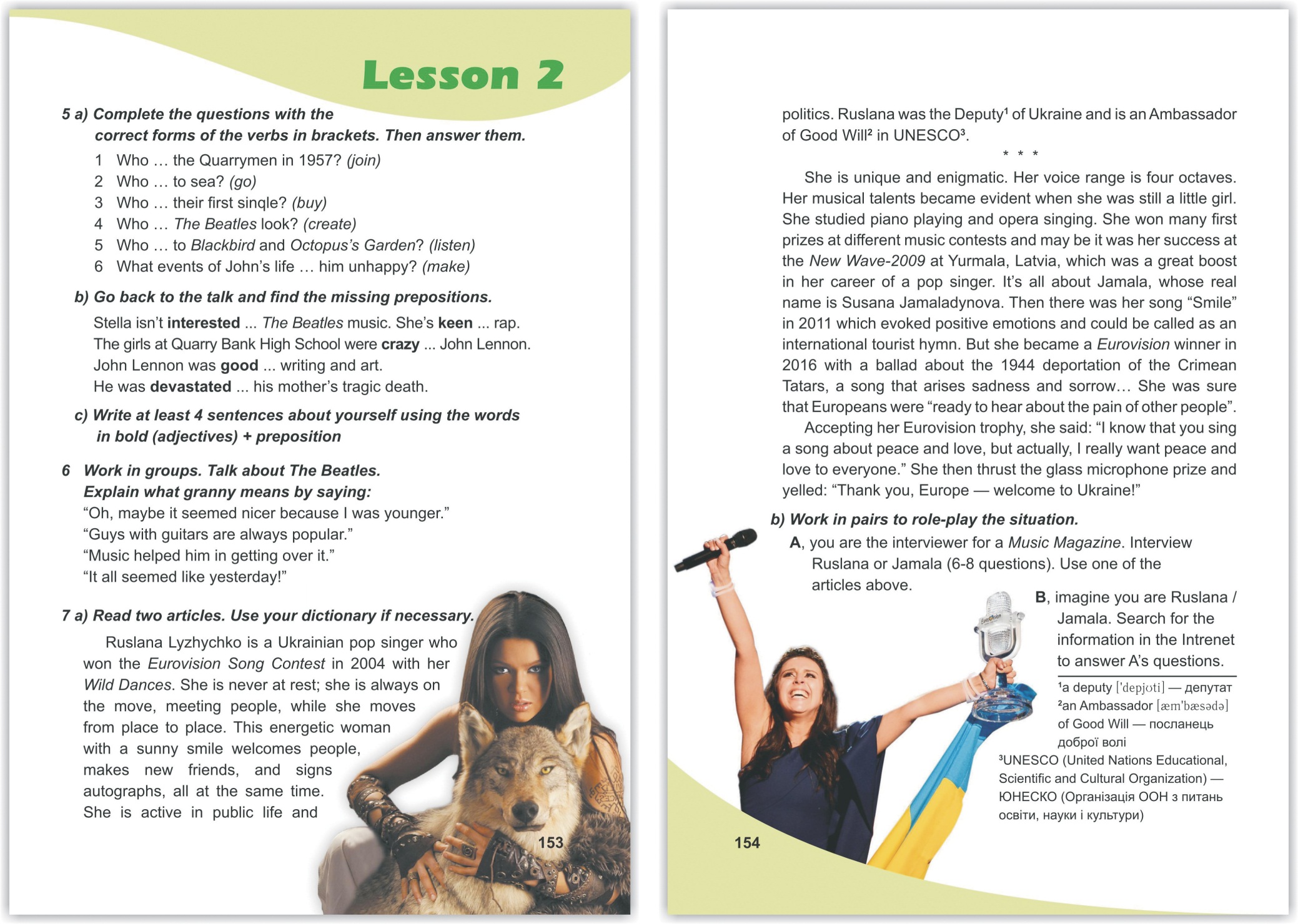 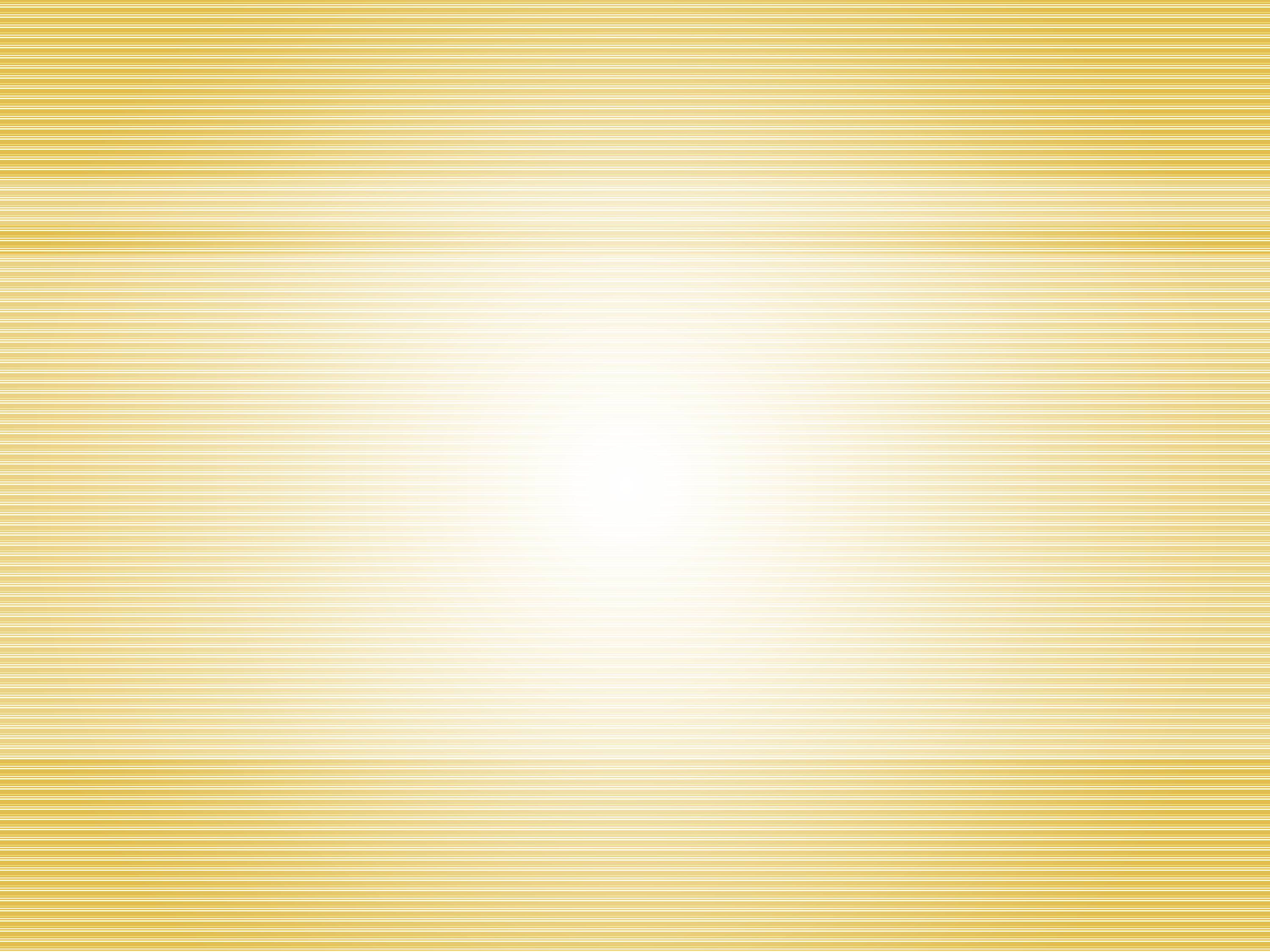 формування готовності до міжкультурного діалогу
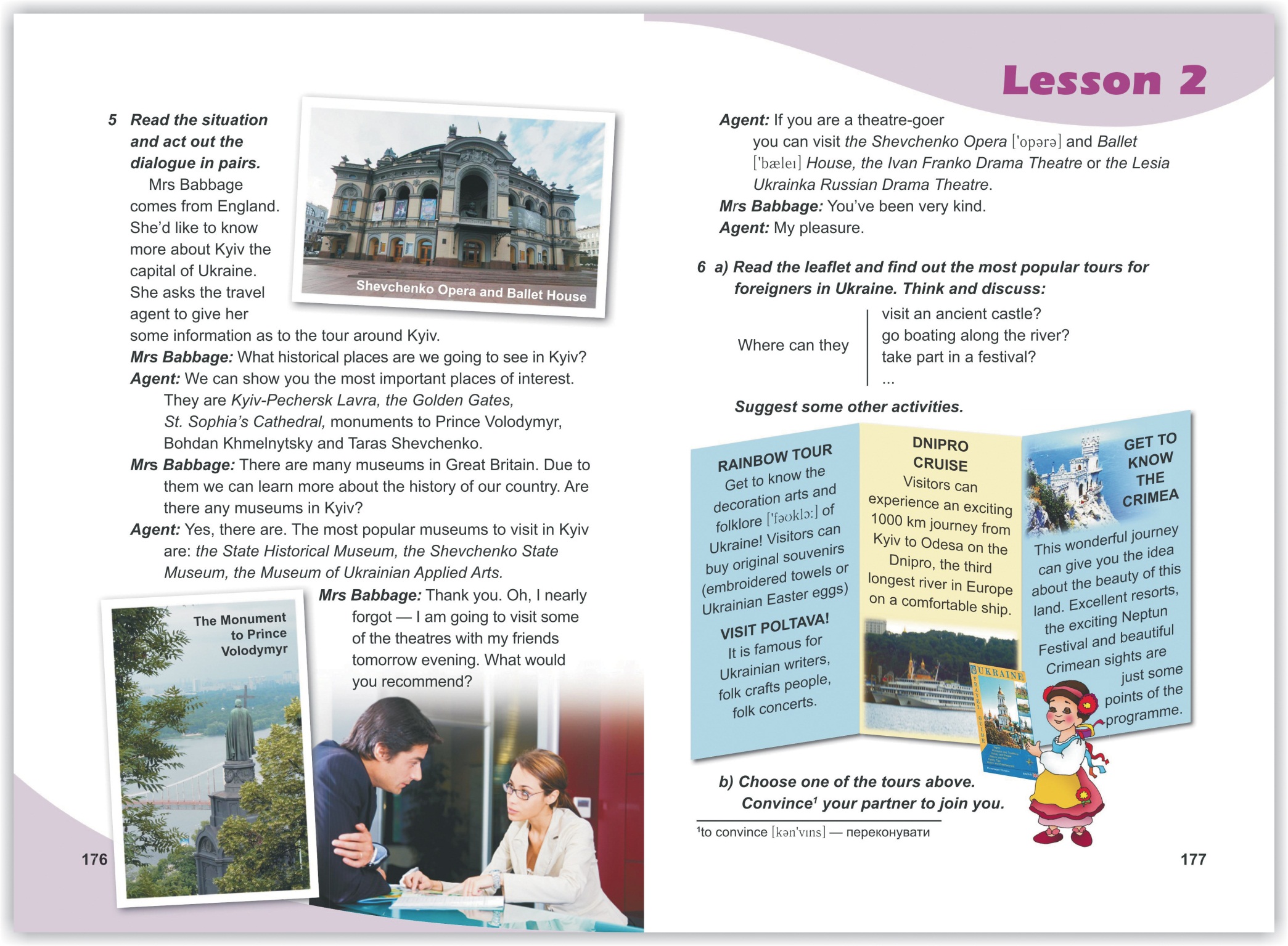 ключова компетентність :  3) Математична
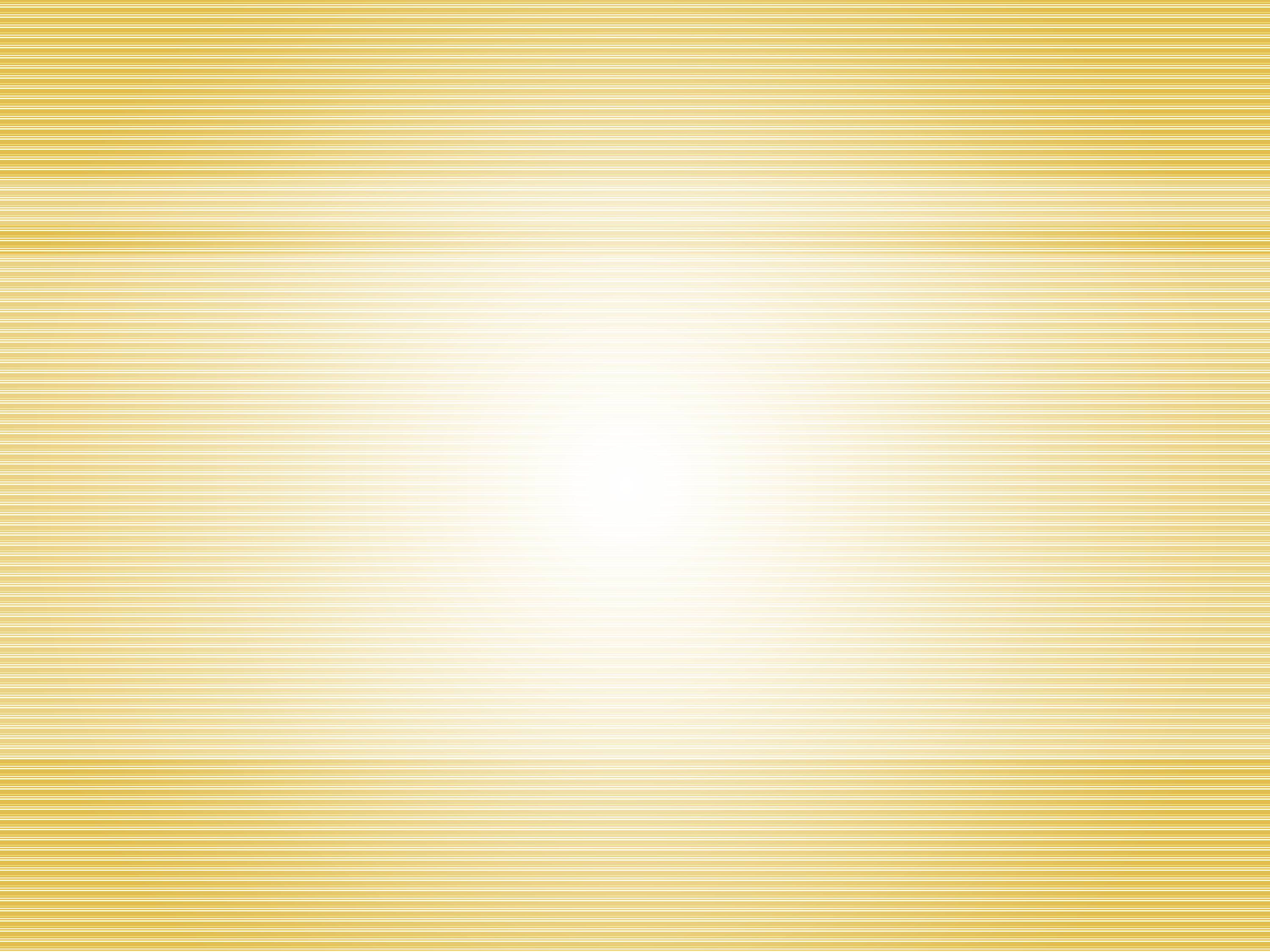 уміння розв’язувати комунікативні та навчальні проблеми
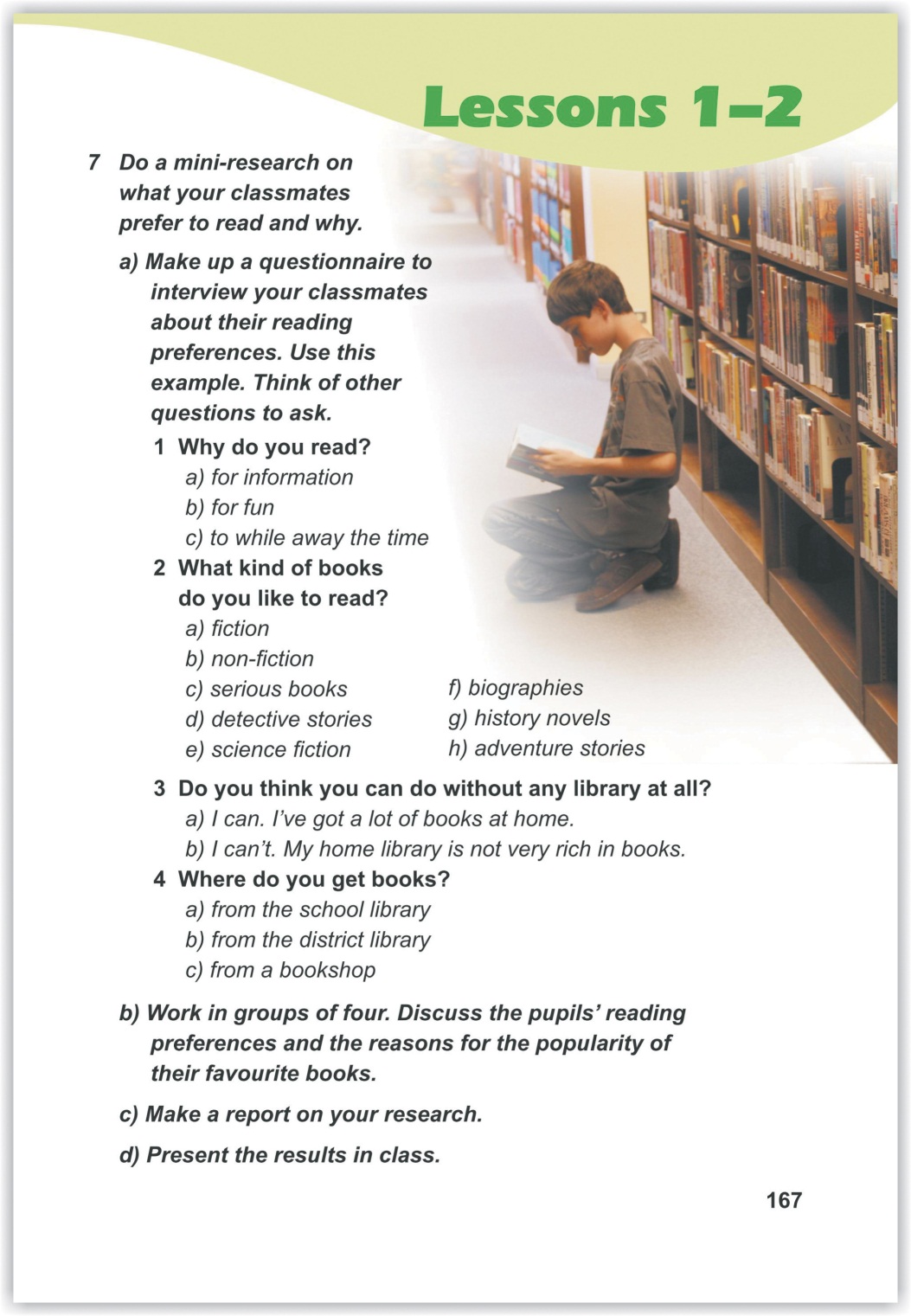 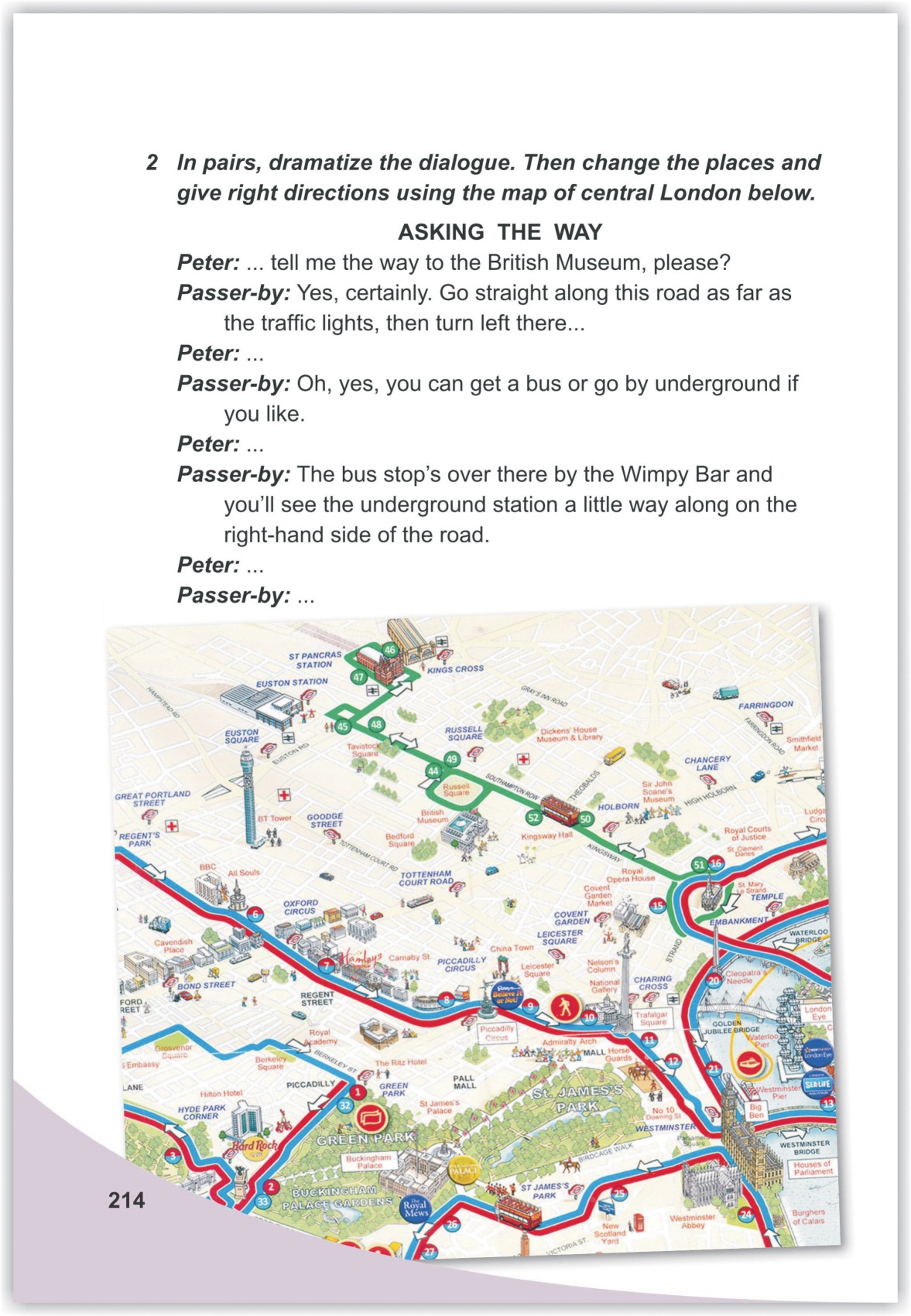 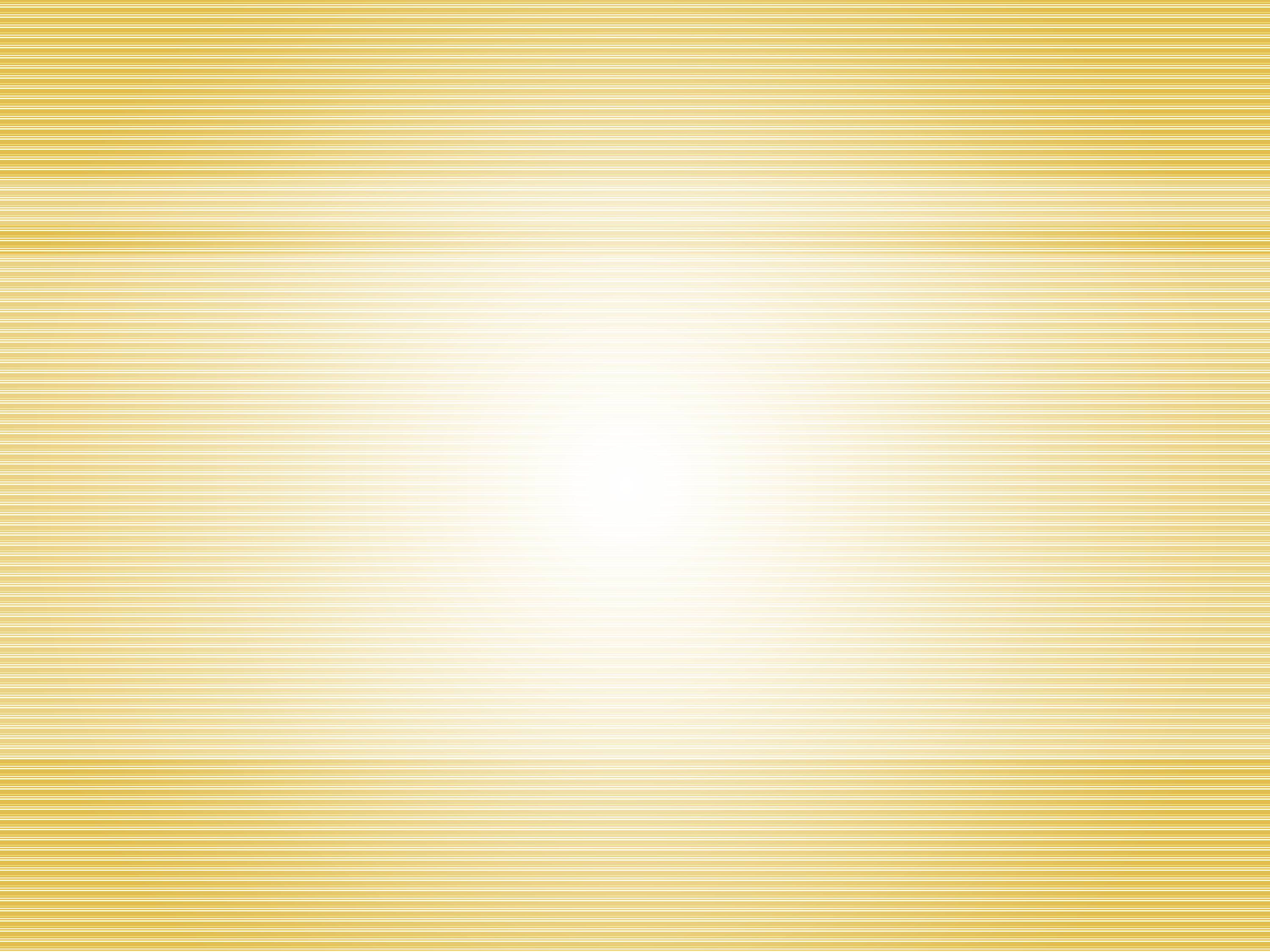 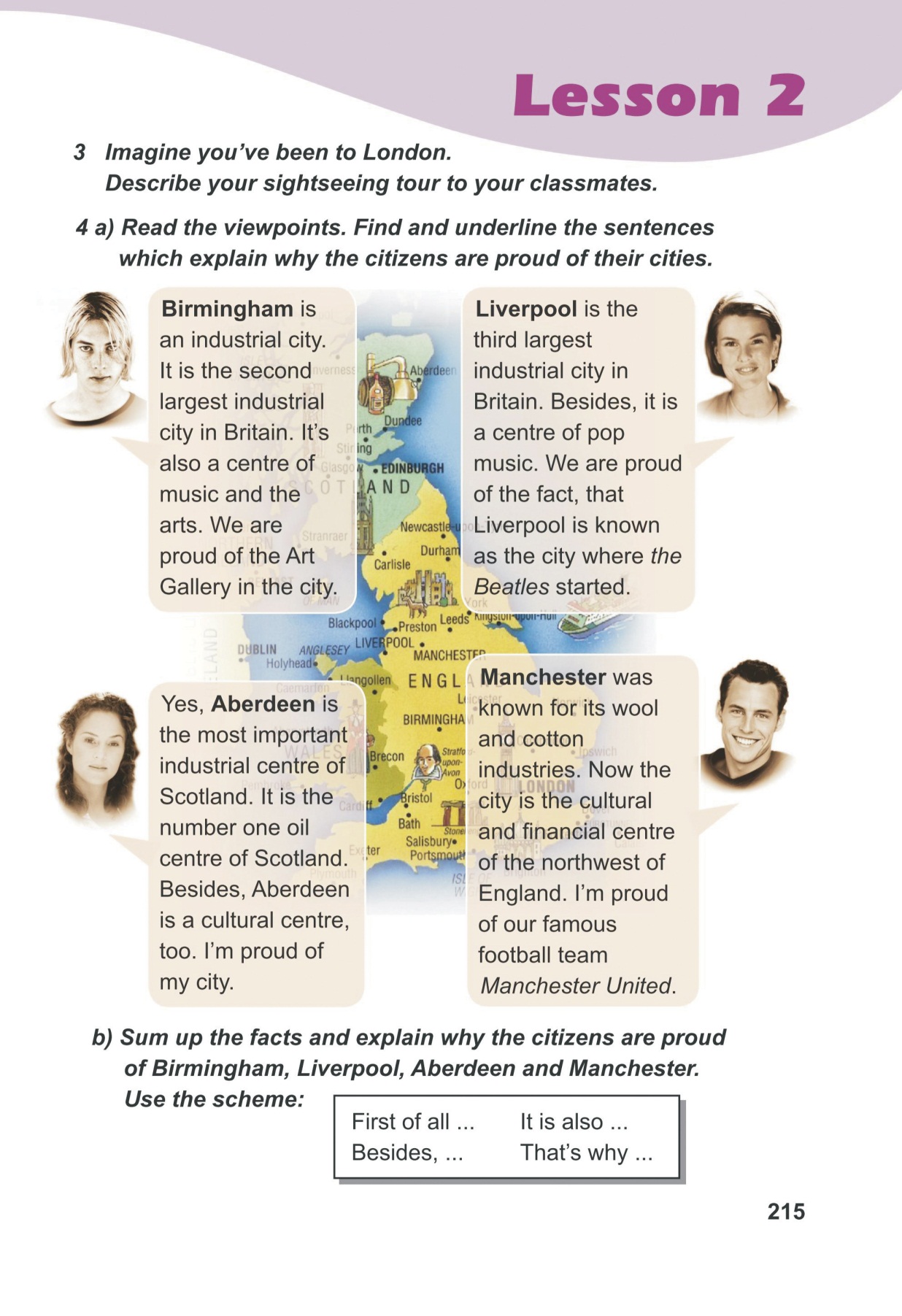 логічно обгрунтовувати висловлену думку
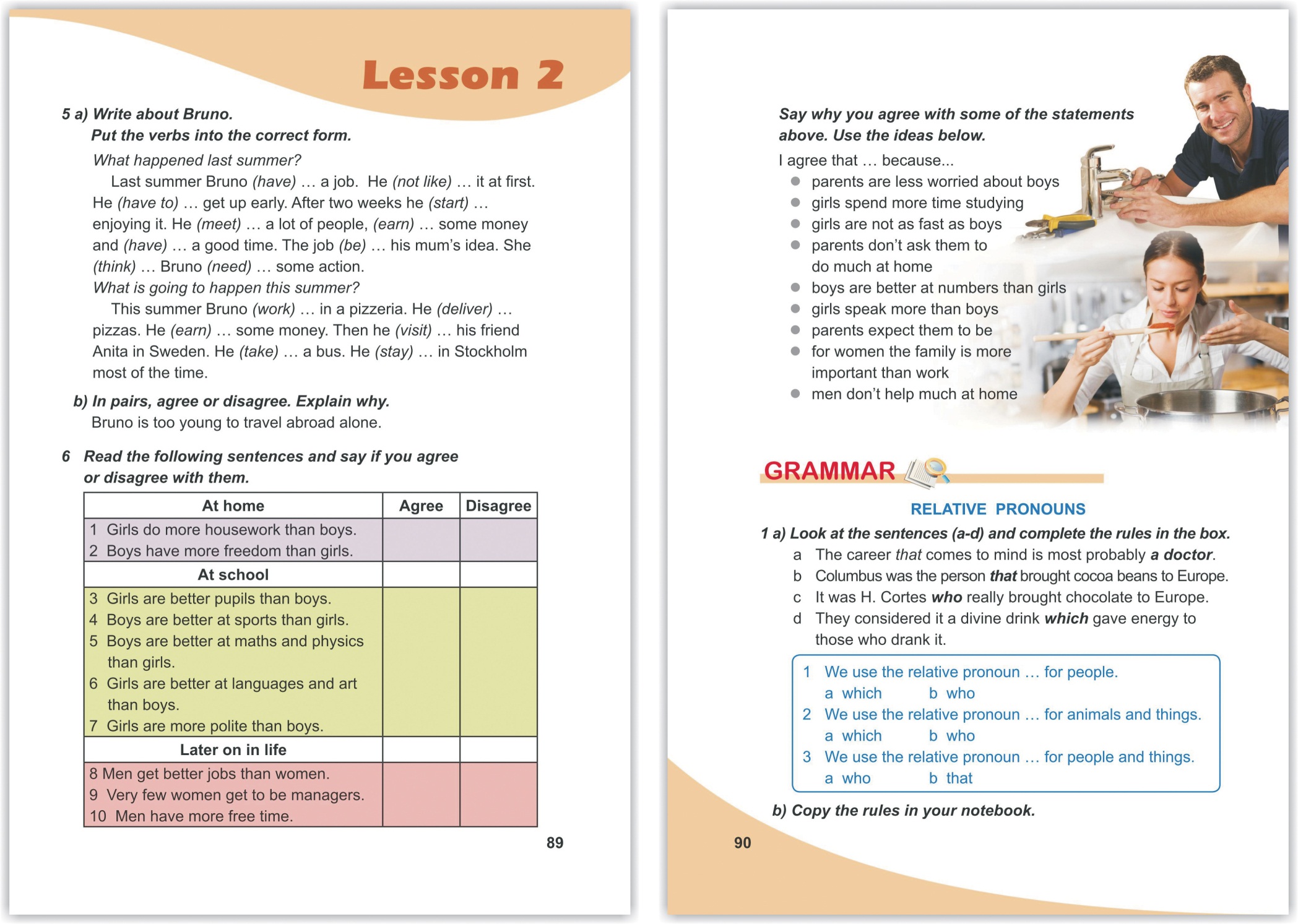 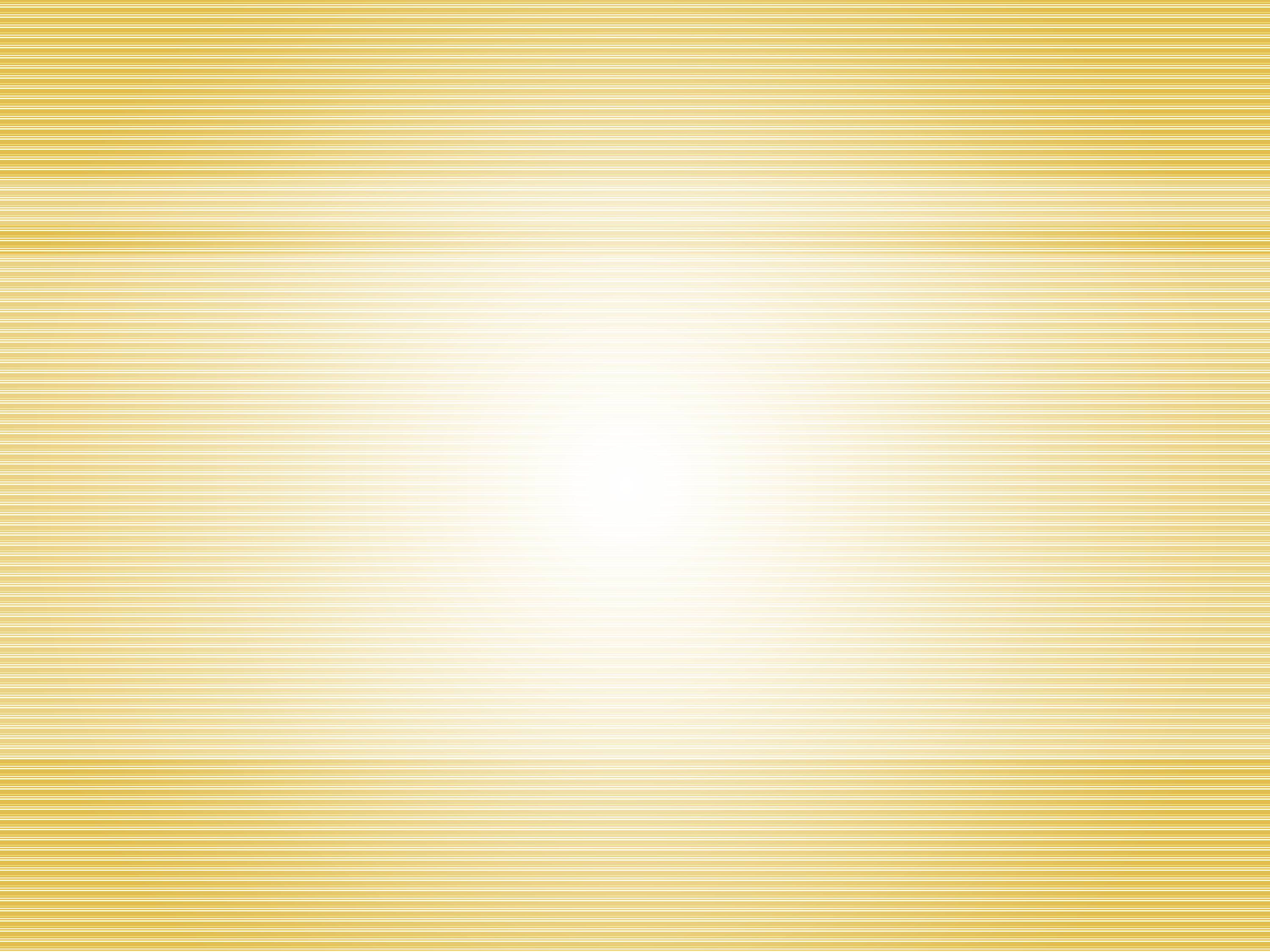 використовувати  математичні методи (графіки, схеми) для   
     виконання комунікативних завдань
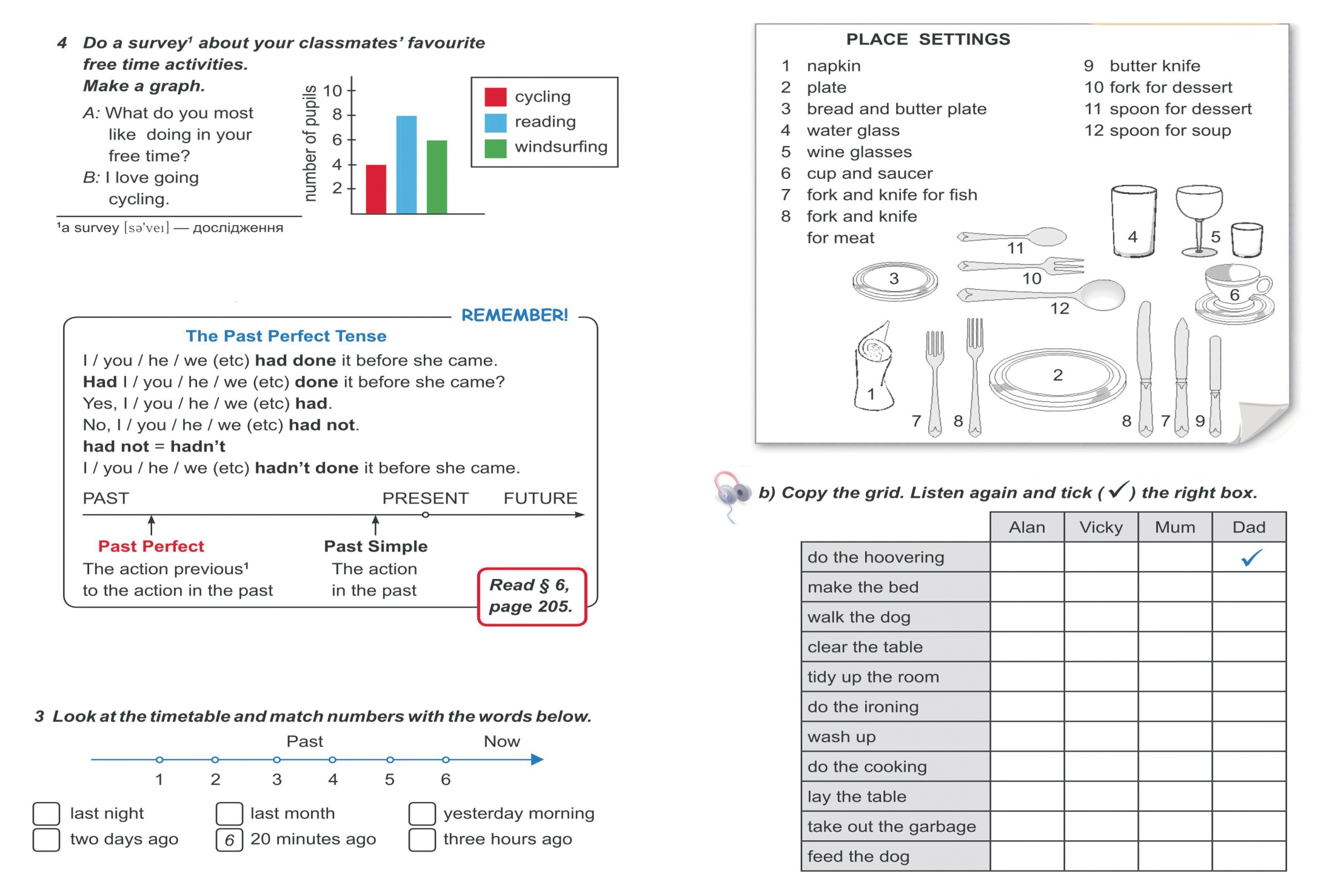 4) основні компетентності у природничих науках і технологіях
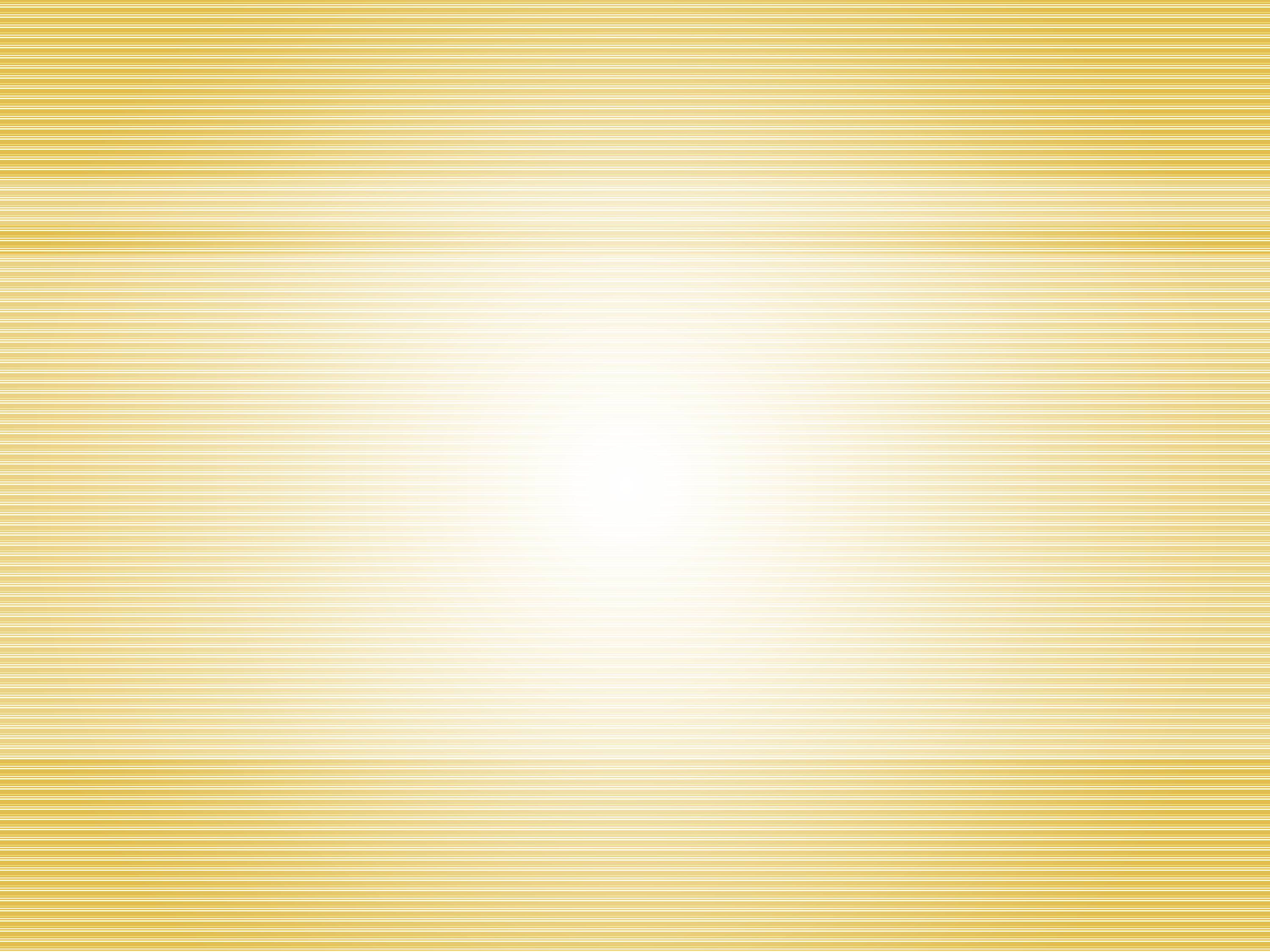 описувати природні явища, аналізувати  екологію та оцінювати її роль у життєдіяльності людини
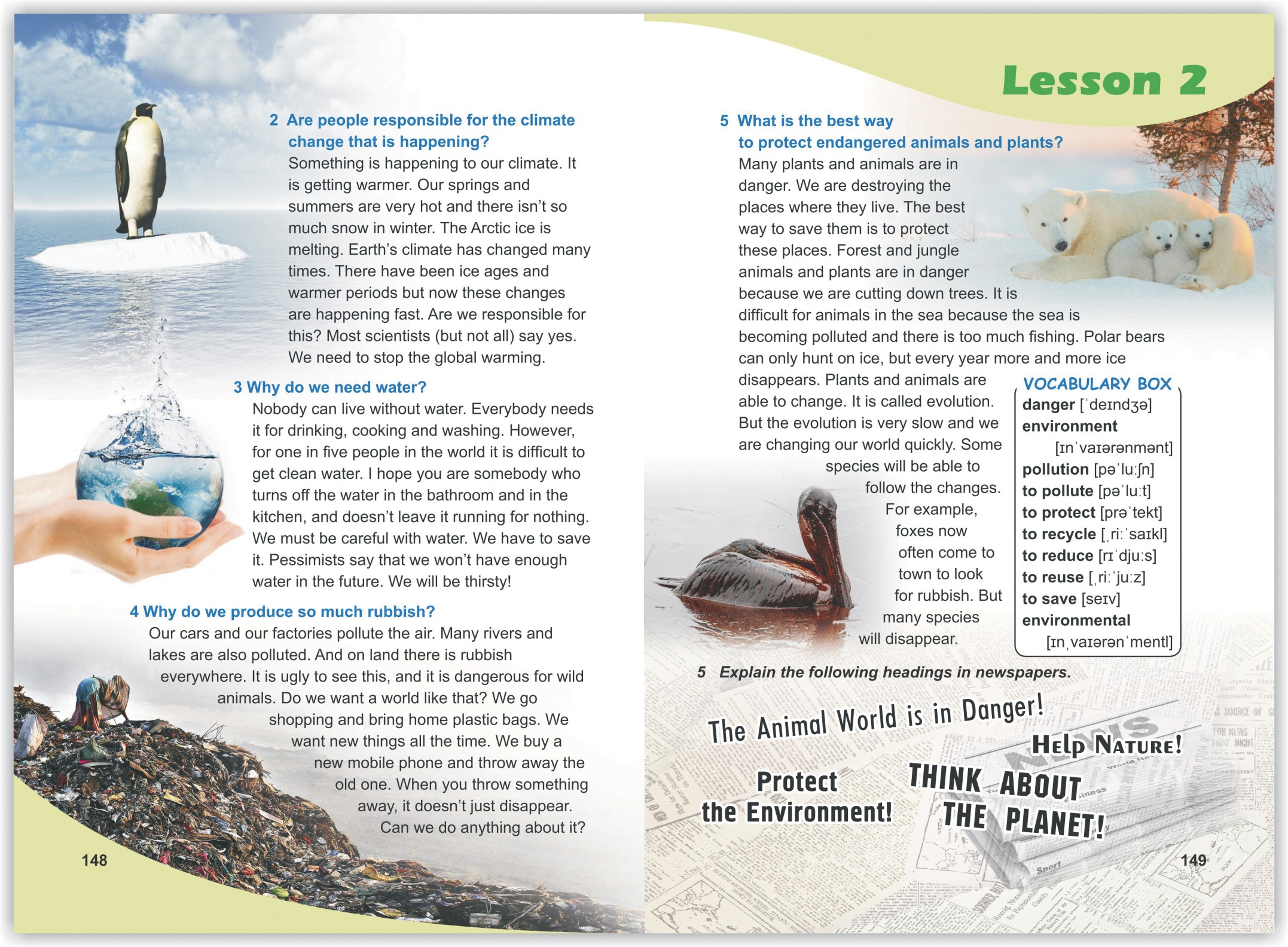 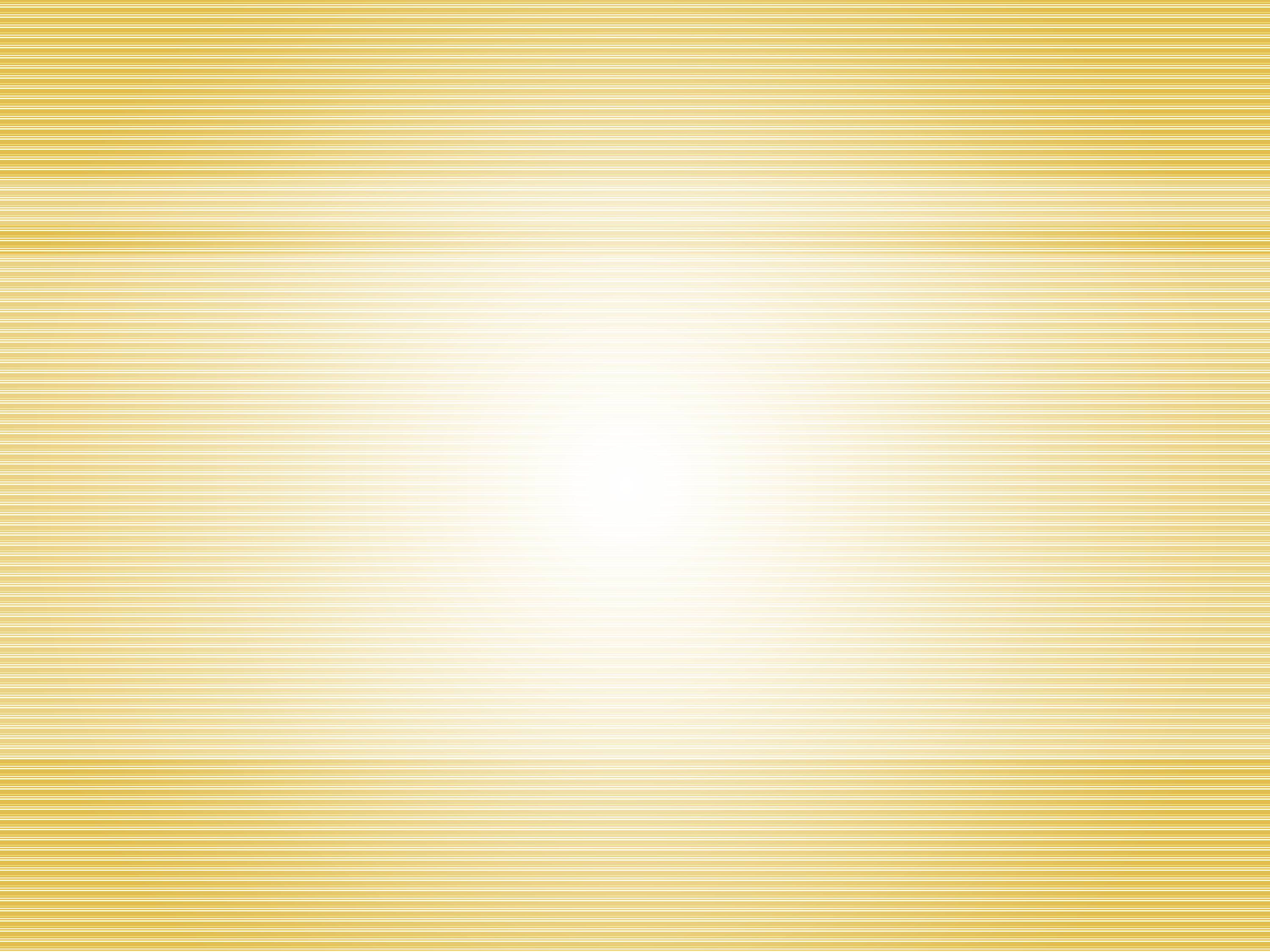 описувати  технології
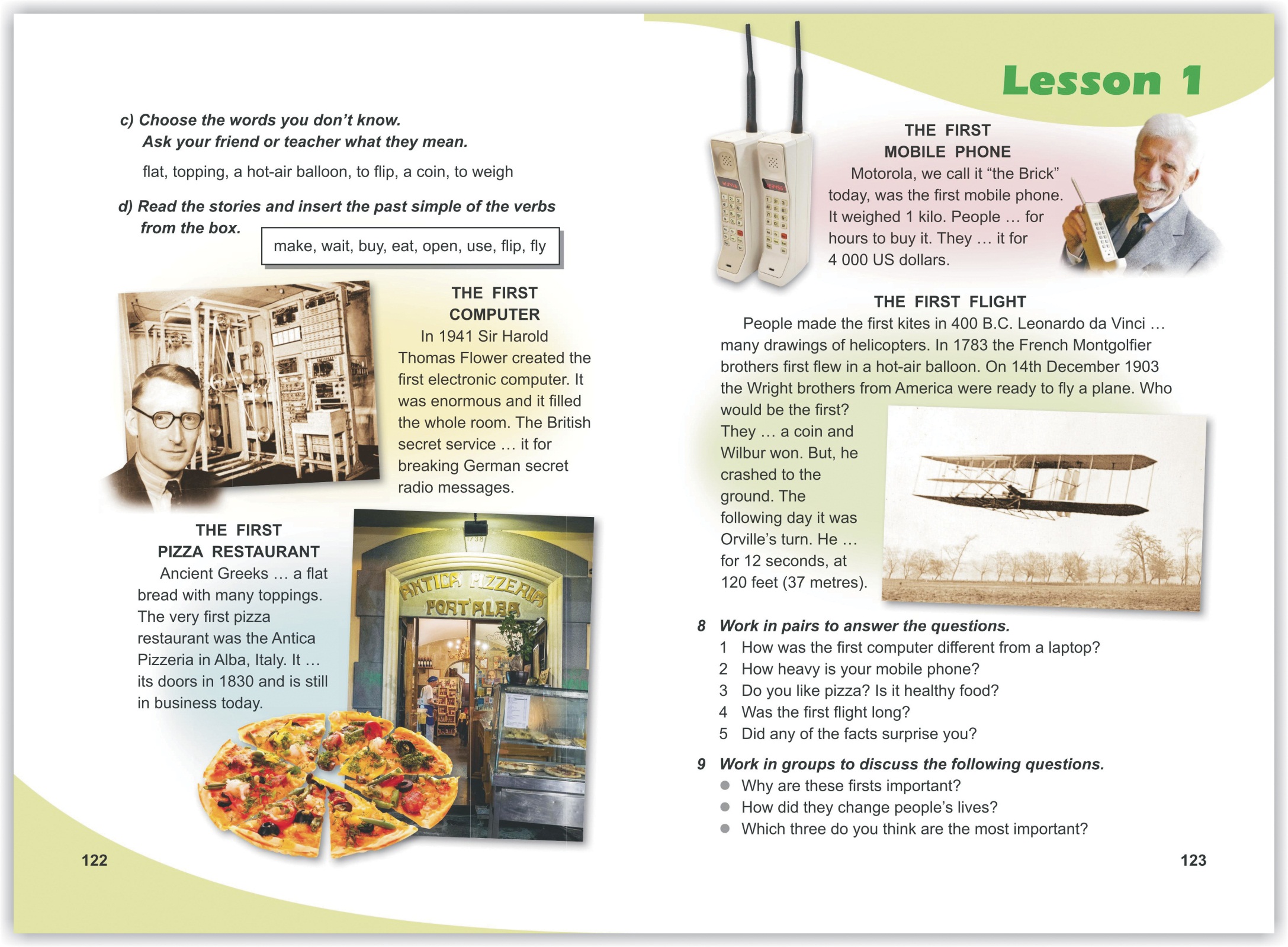 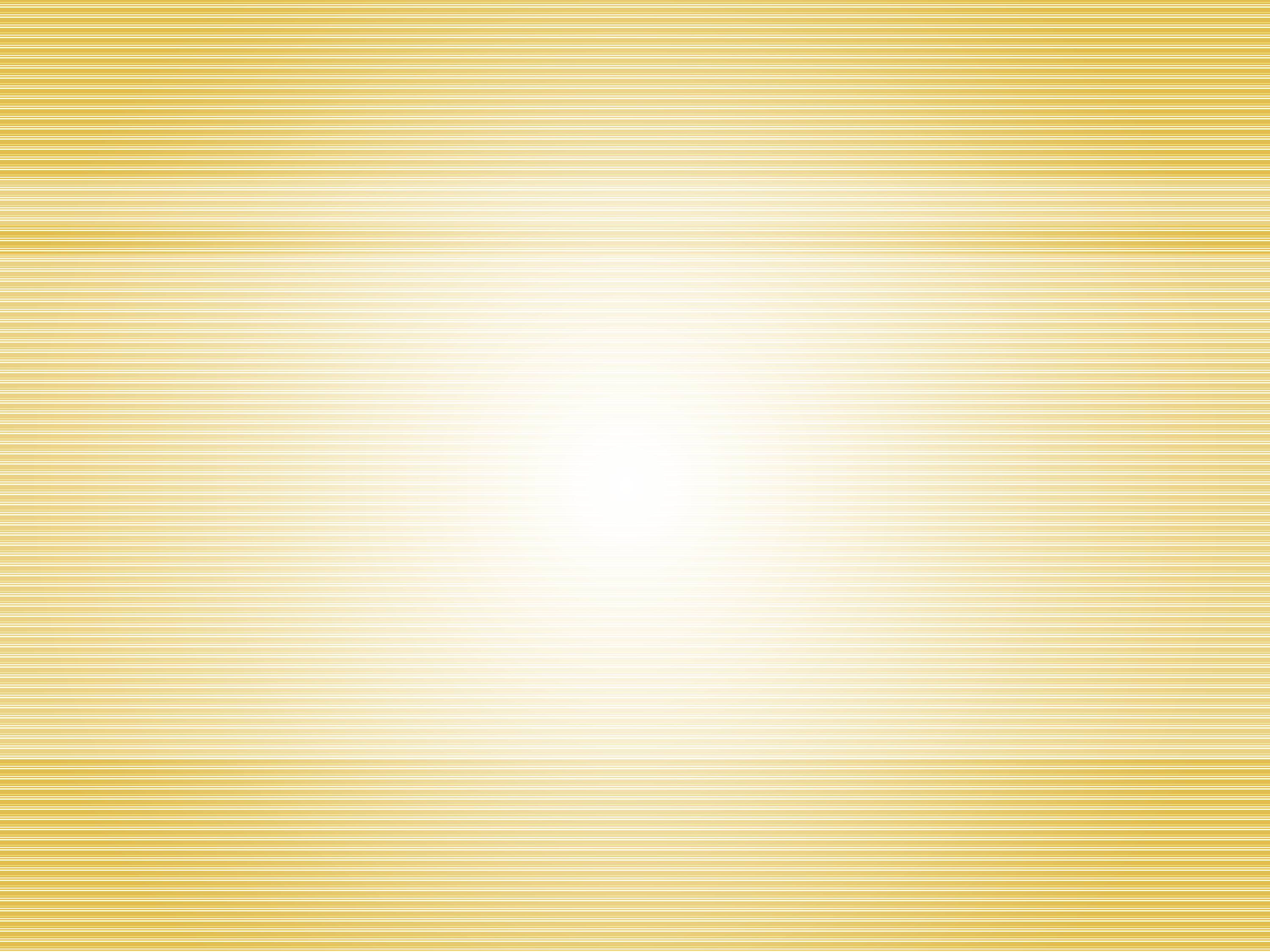 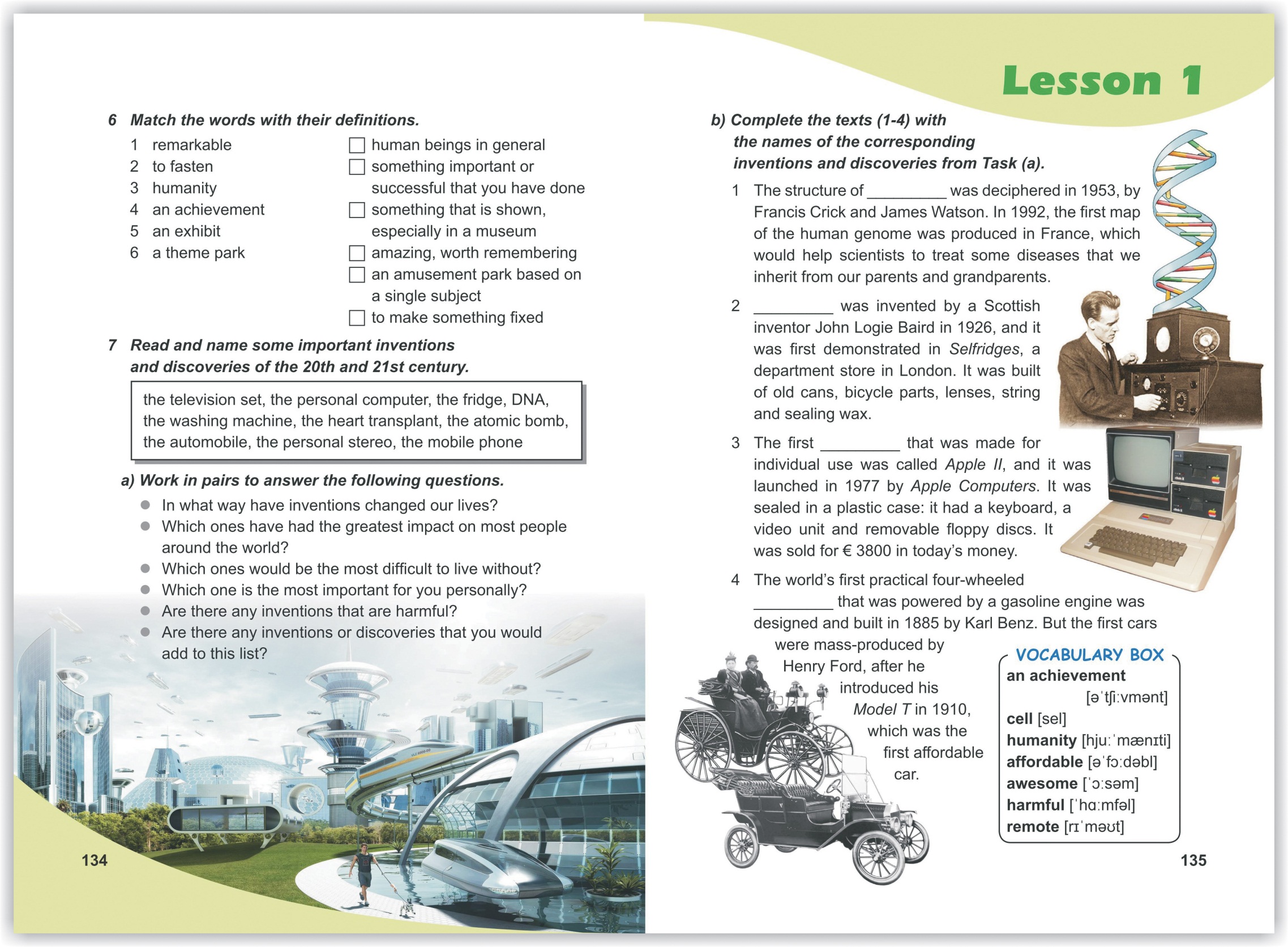 оцінювати роль технологій у житті людини
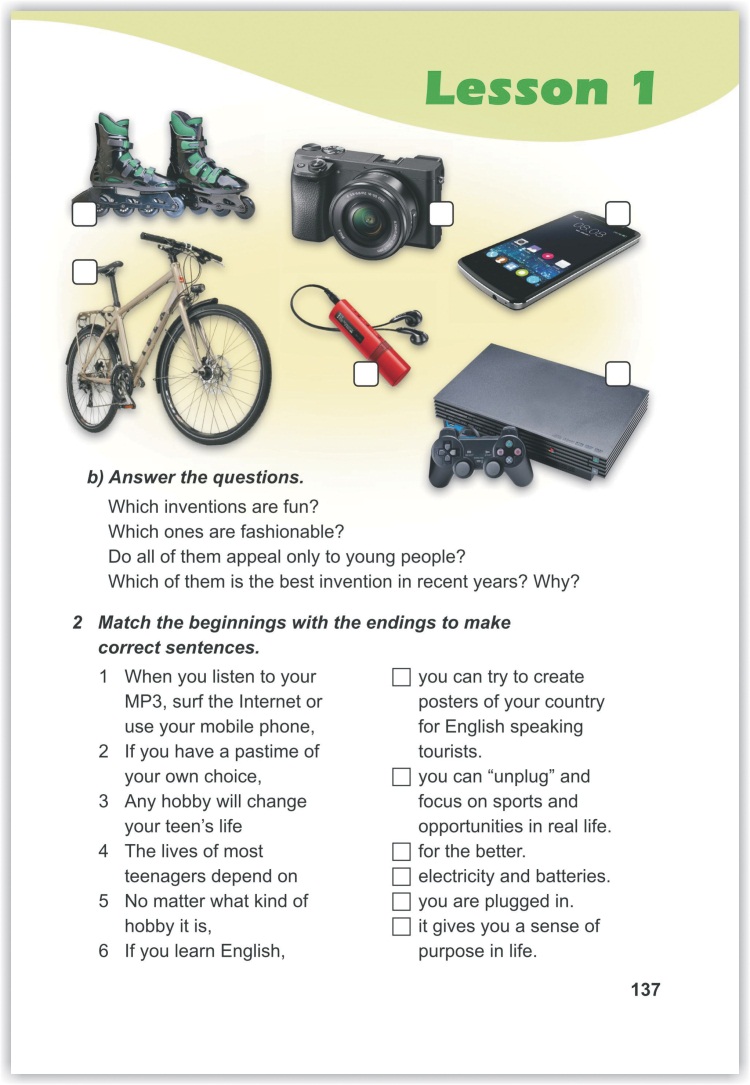 5) інформаційно-цифрова компетентність
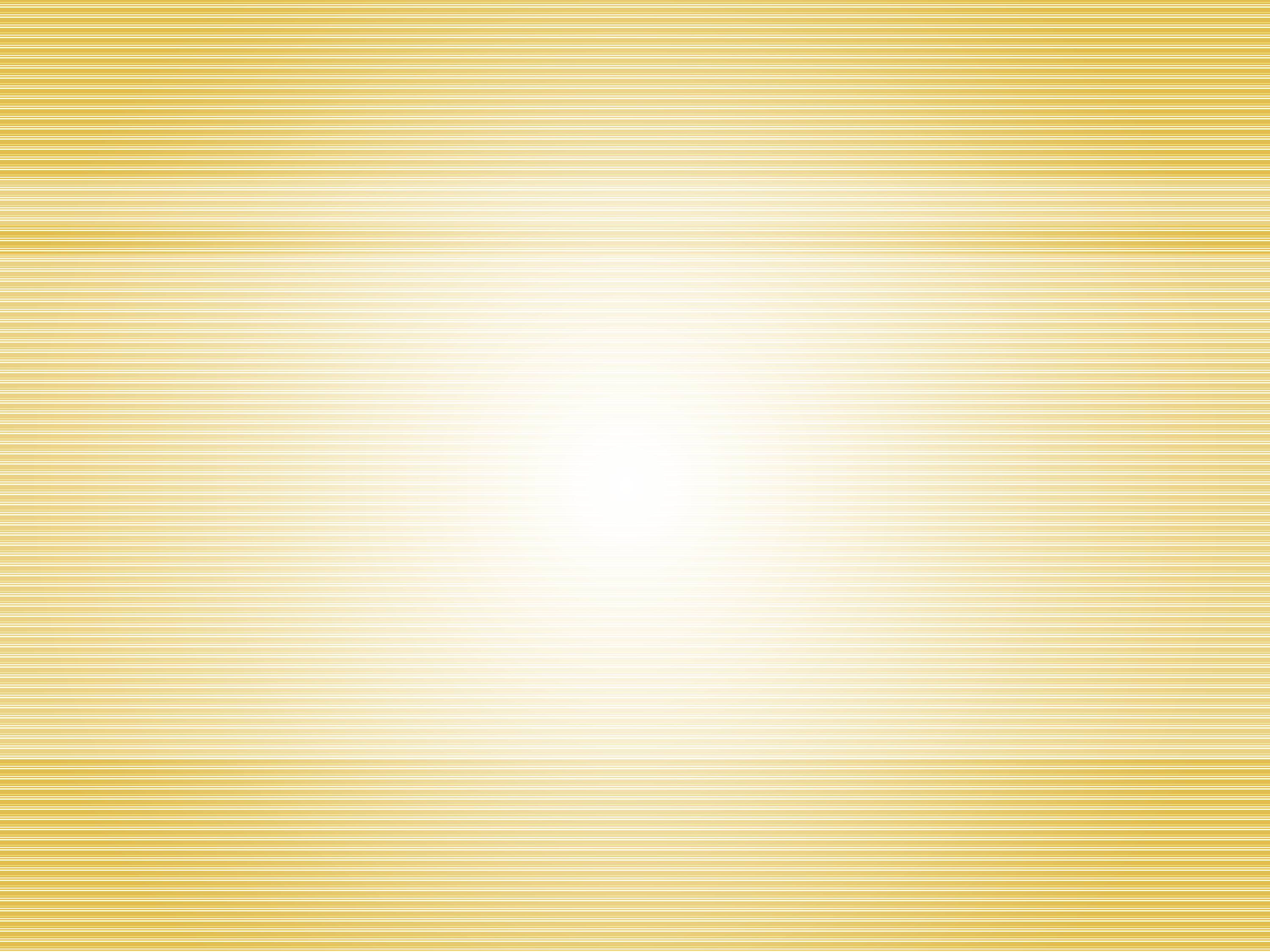 вивчати ІМ з використанням спеціальних програмних засобів
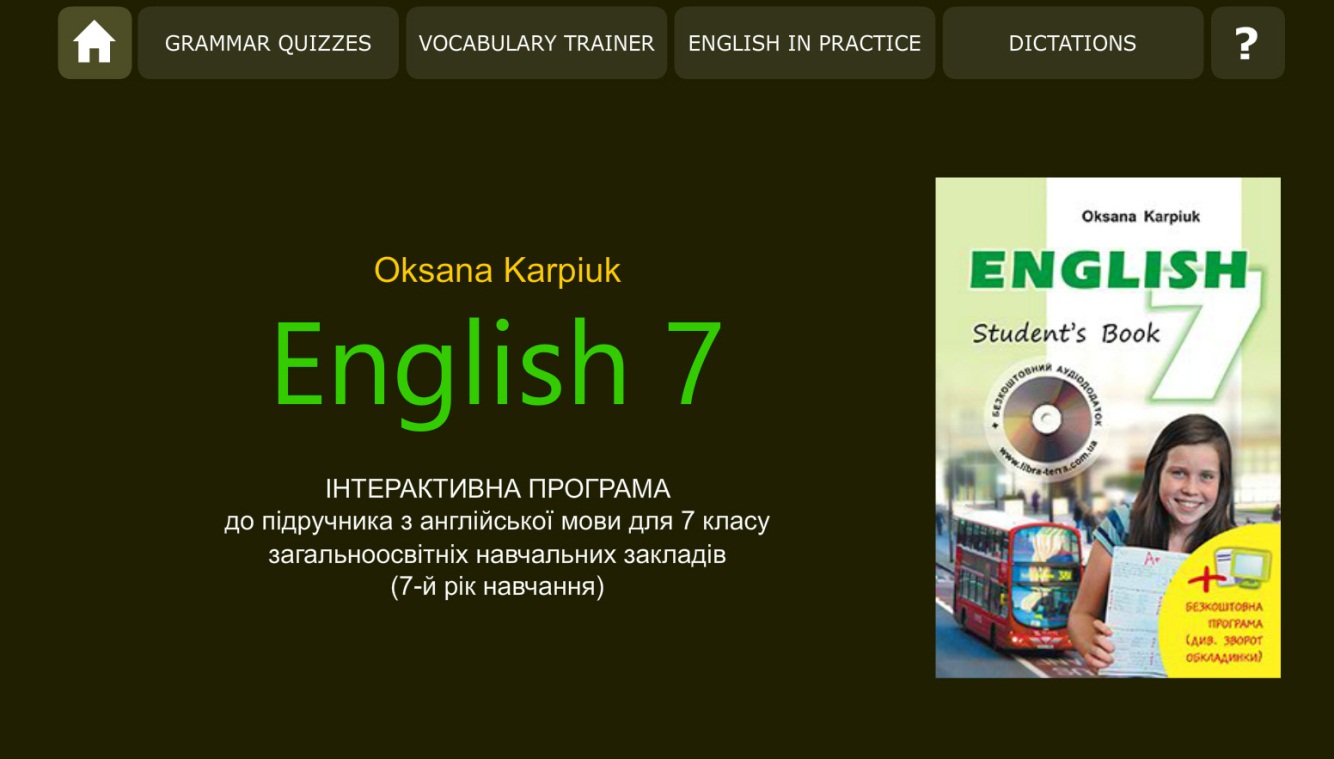 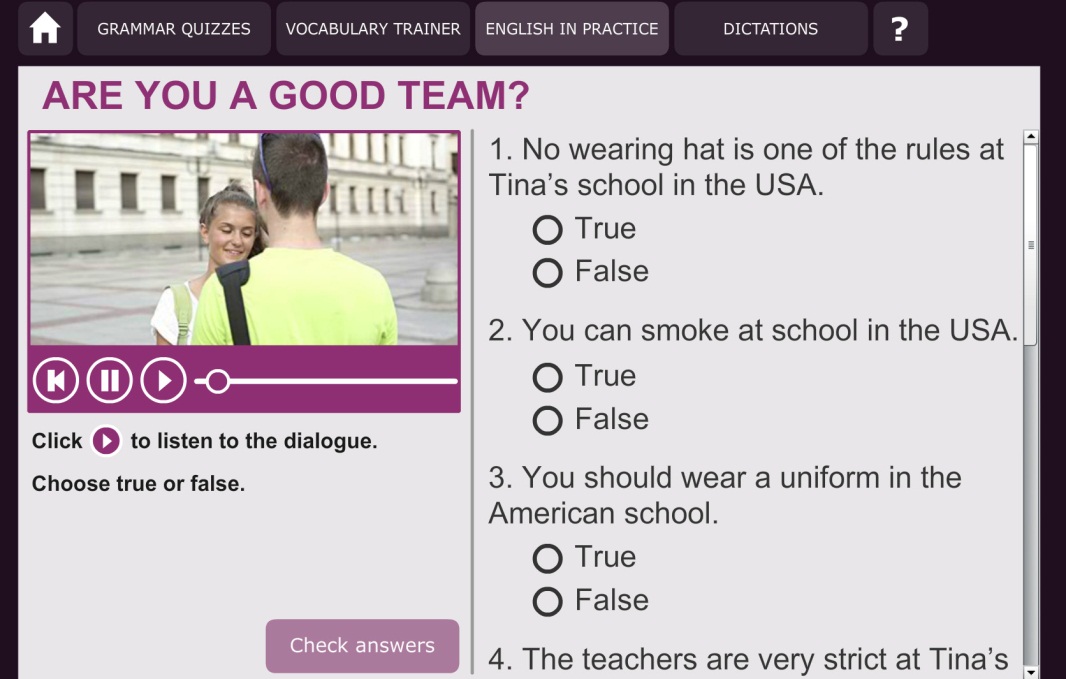 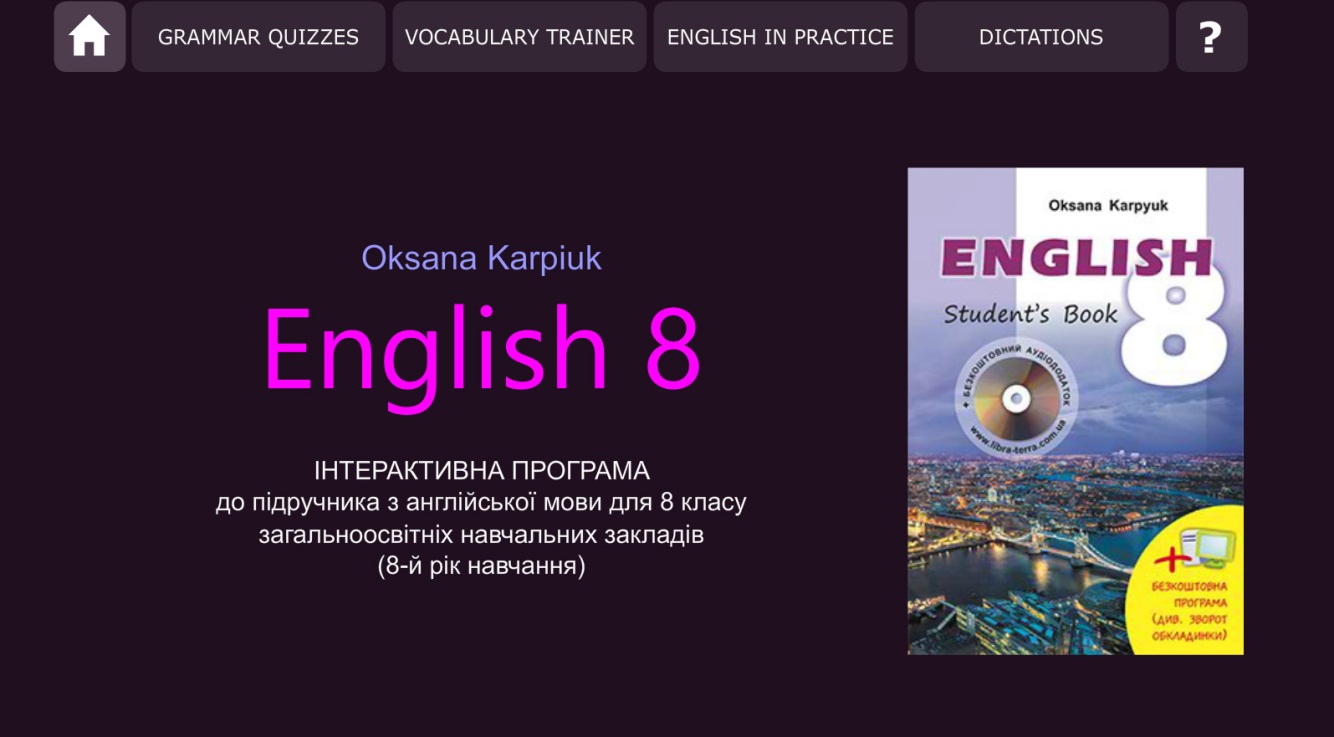 спілкуватися з використанням інформаційно-комунікаційних технологій
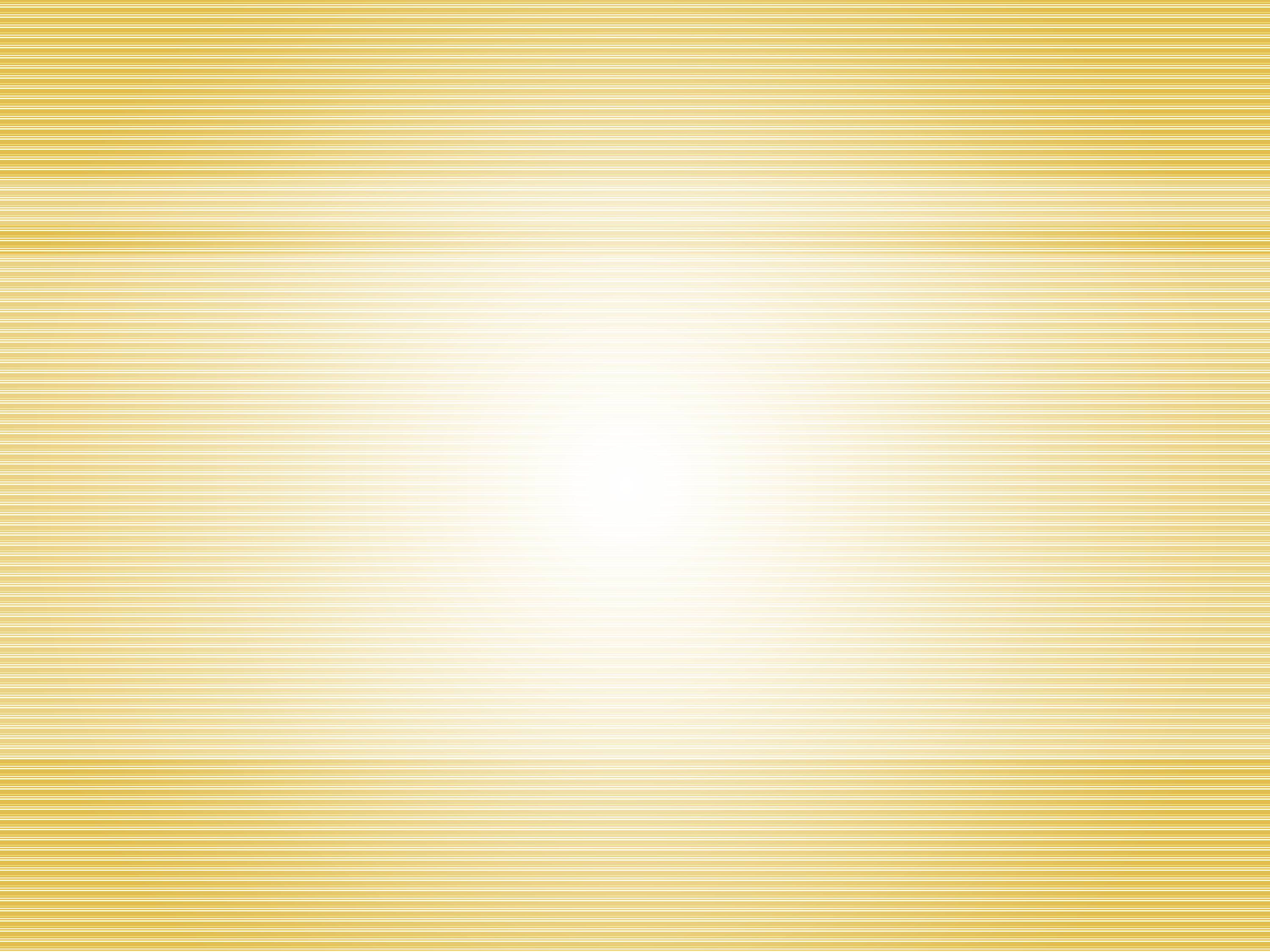 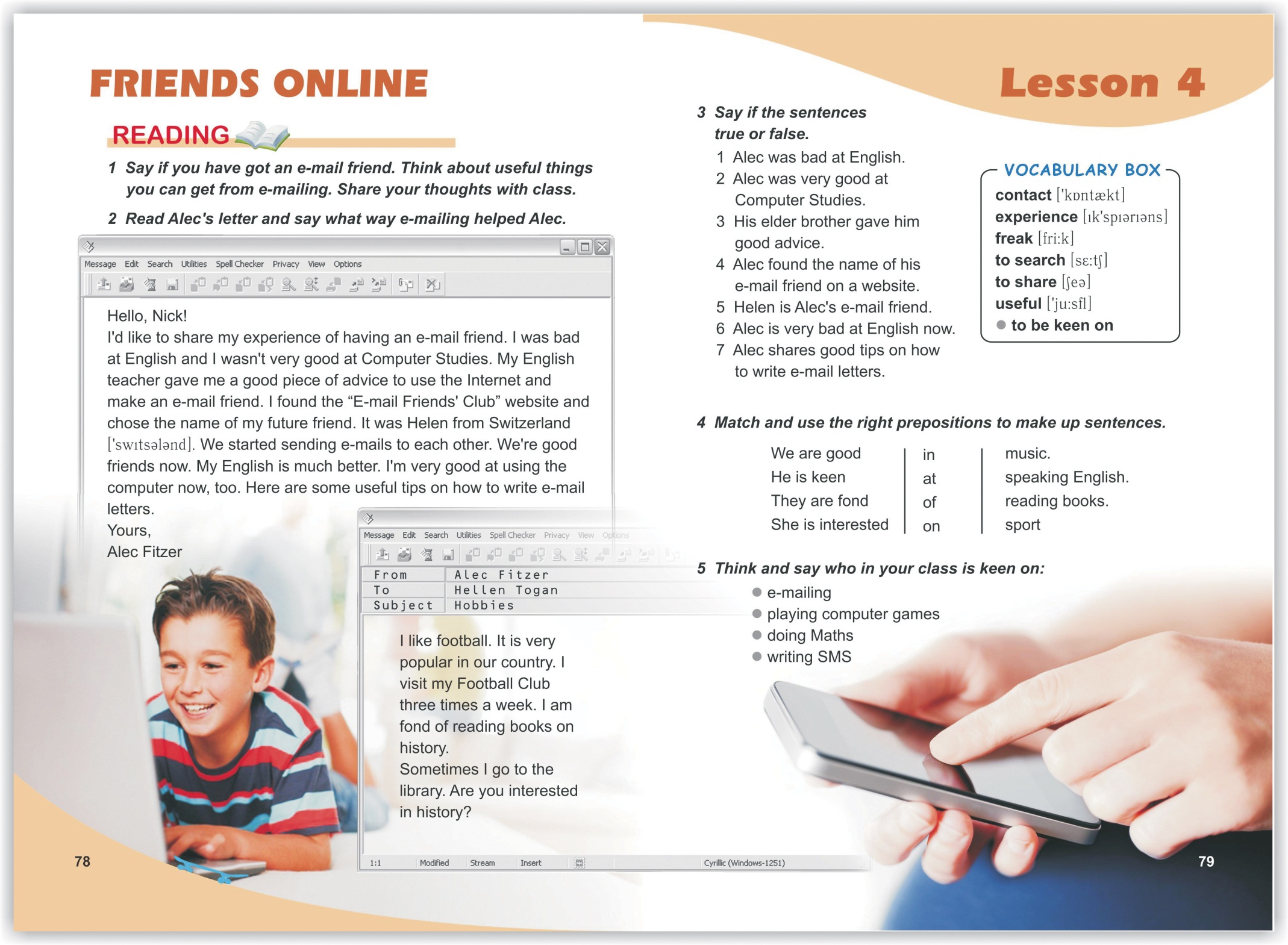 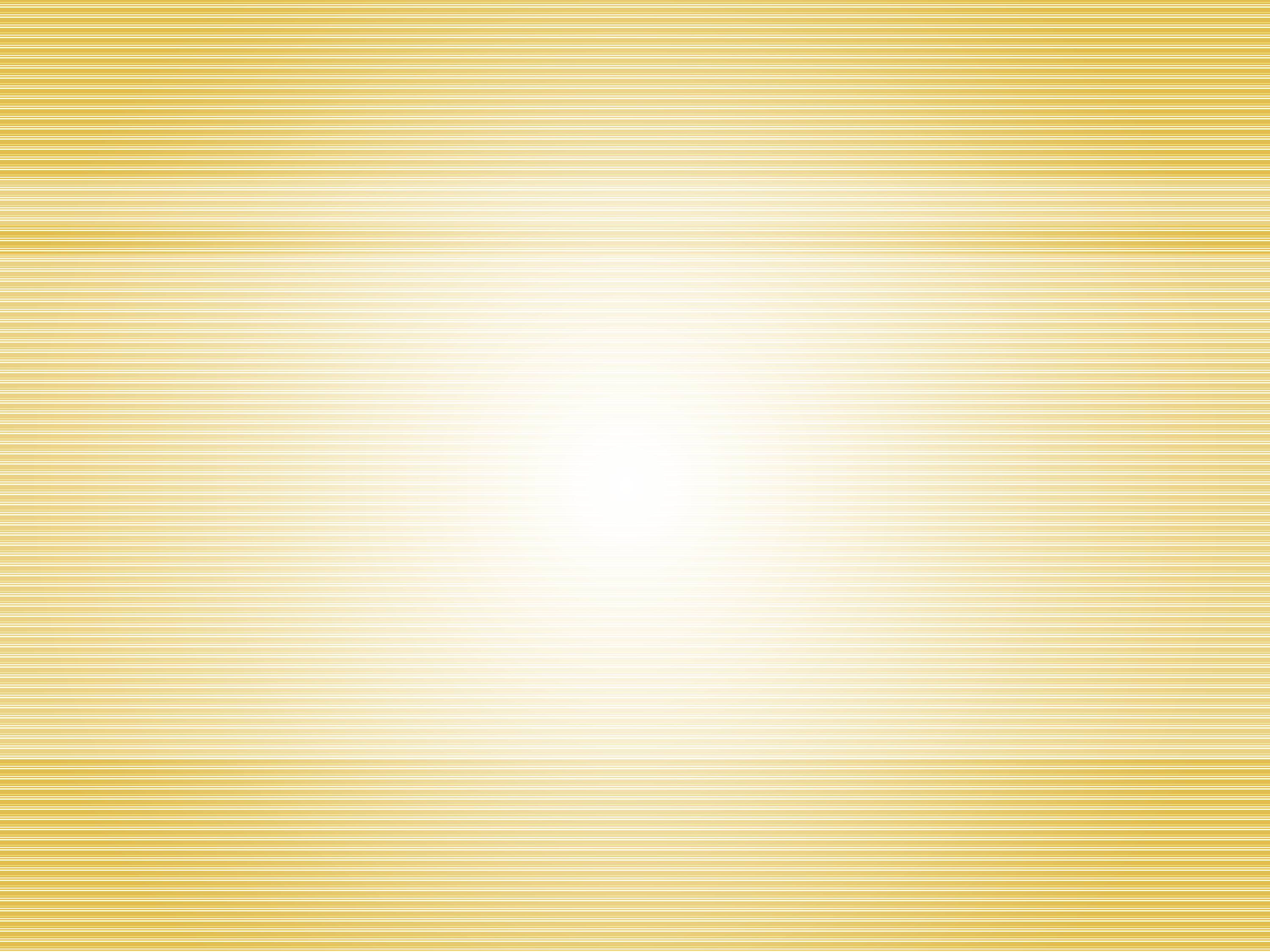 створювати інформаційні об’єкти іноземними мовами
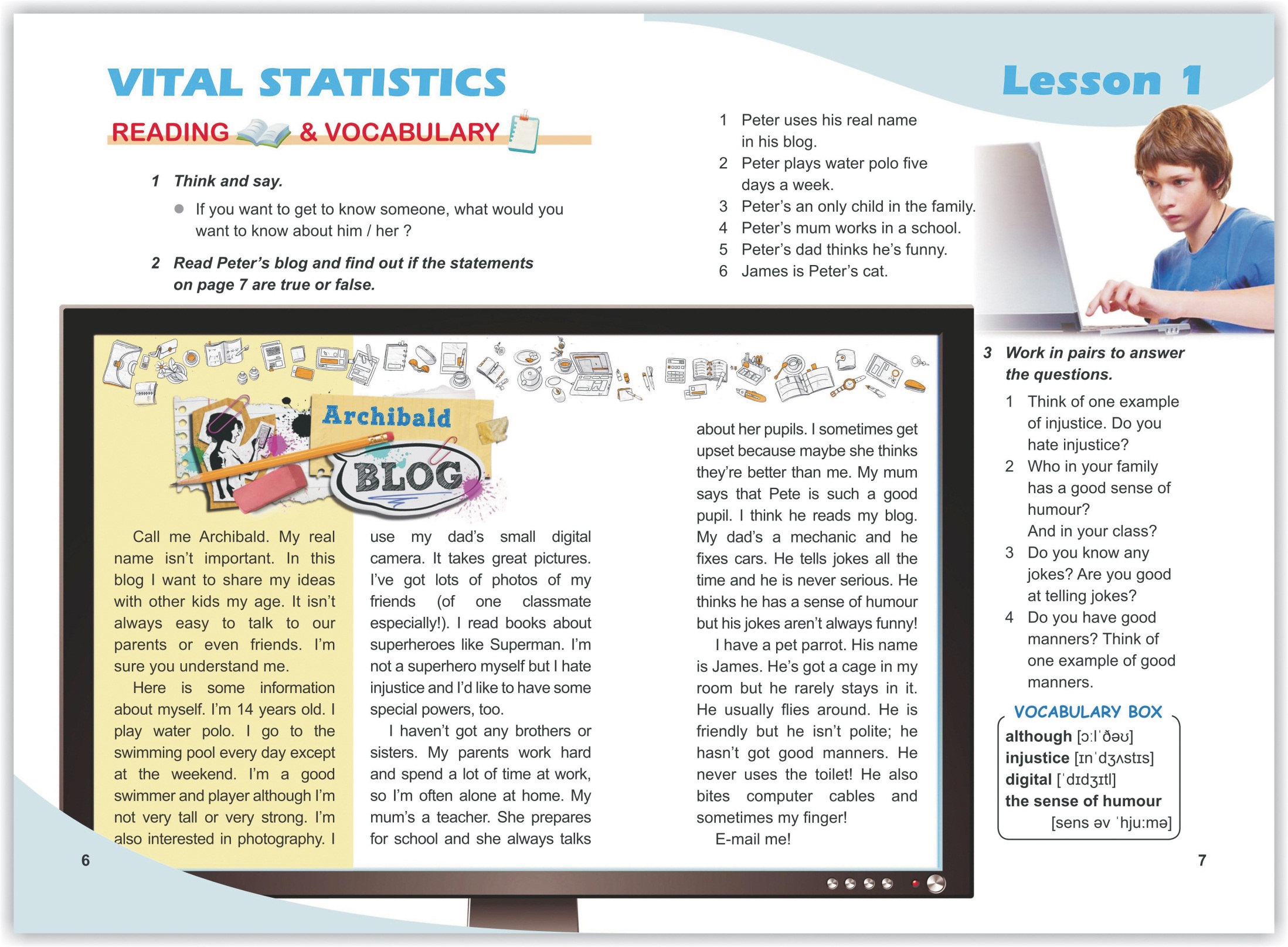 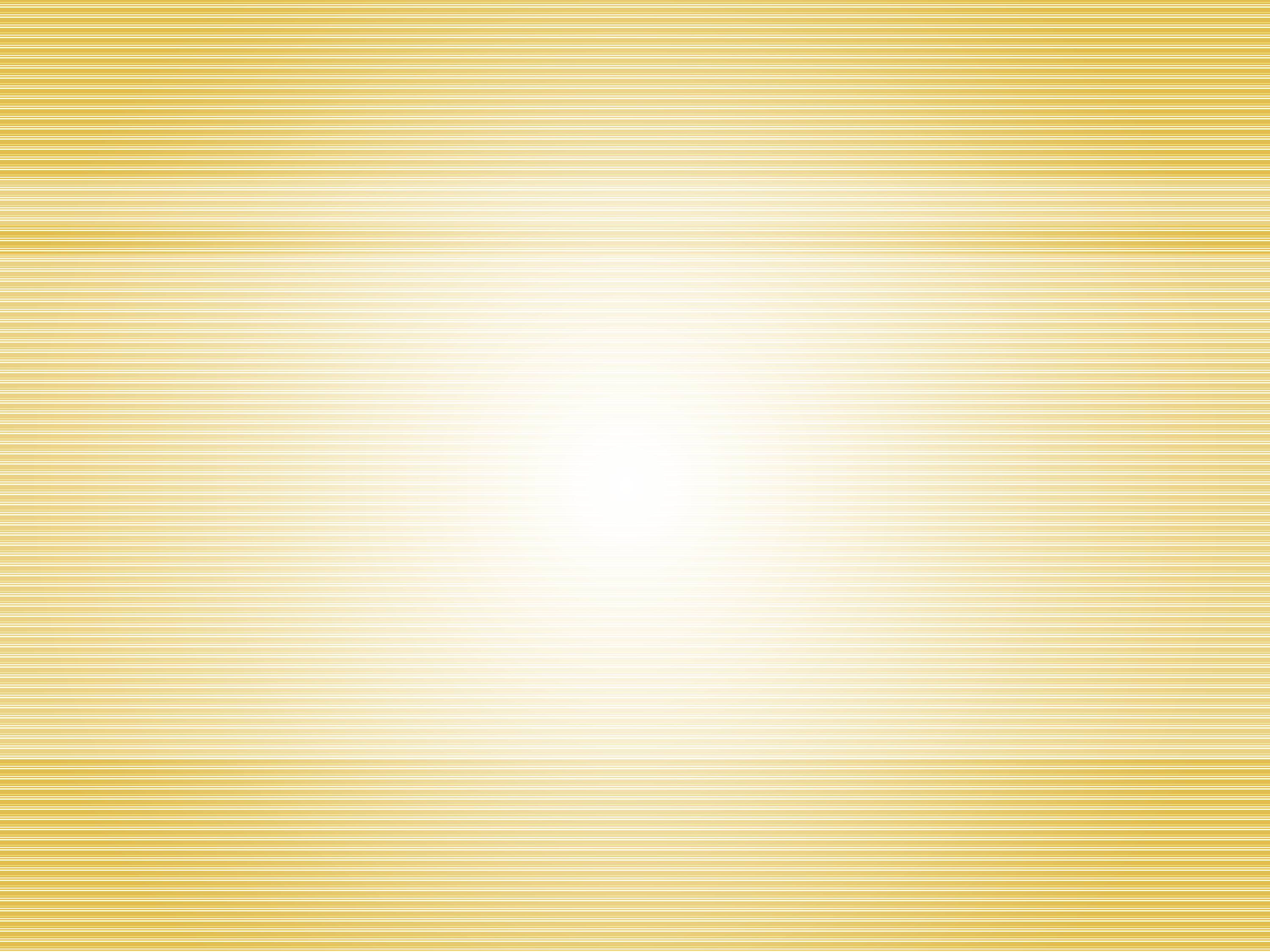 створювати інформаційні об’єкти іноземними мовами
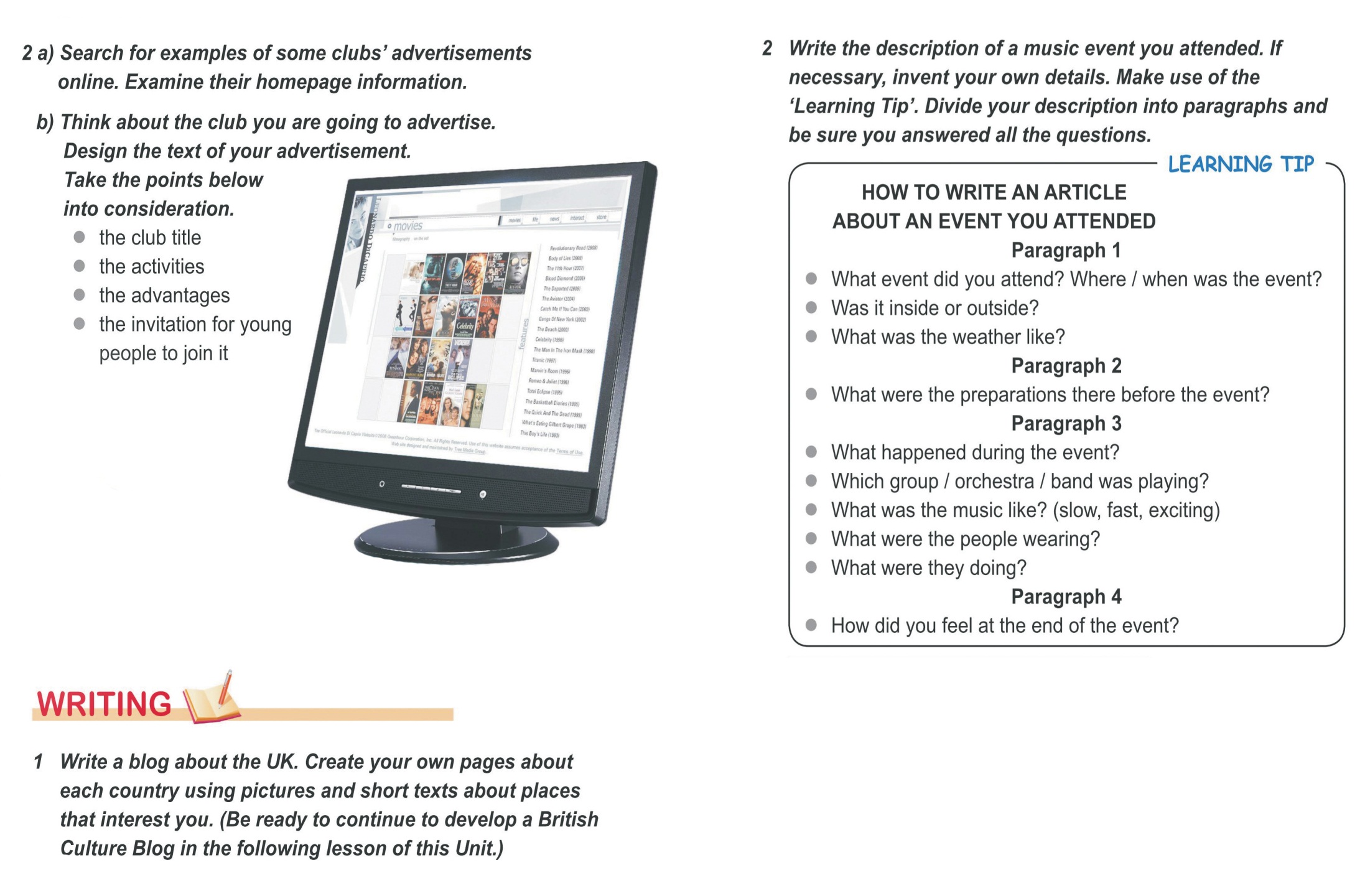 застосовувати ІКТ для пошуку, обробки, аналізу та підготовки інформації відповідно до поставлених завдань
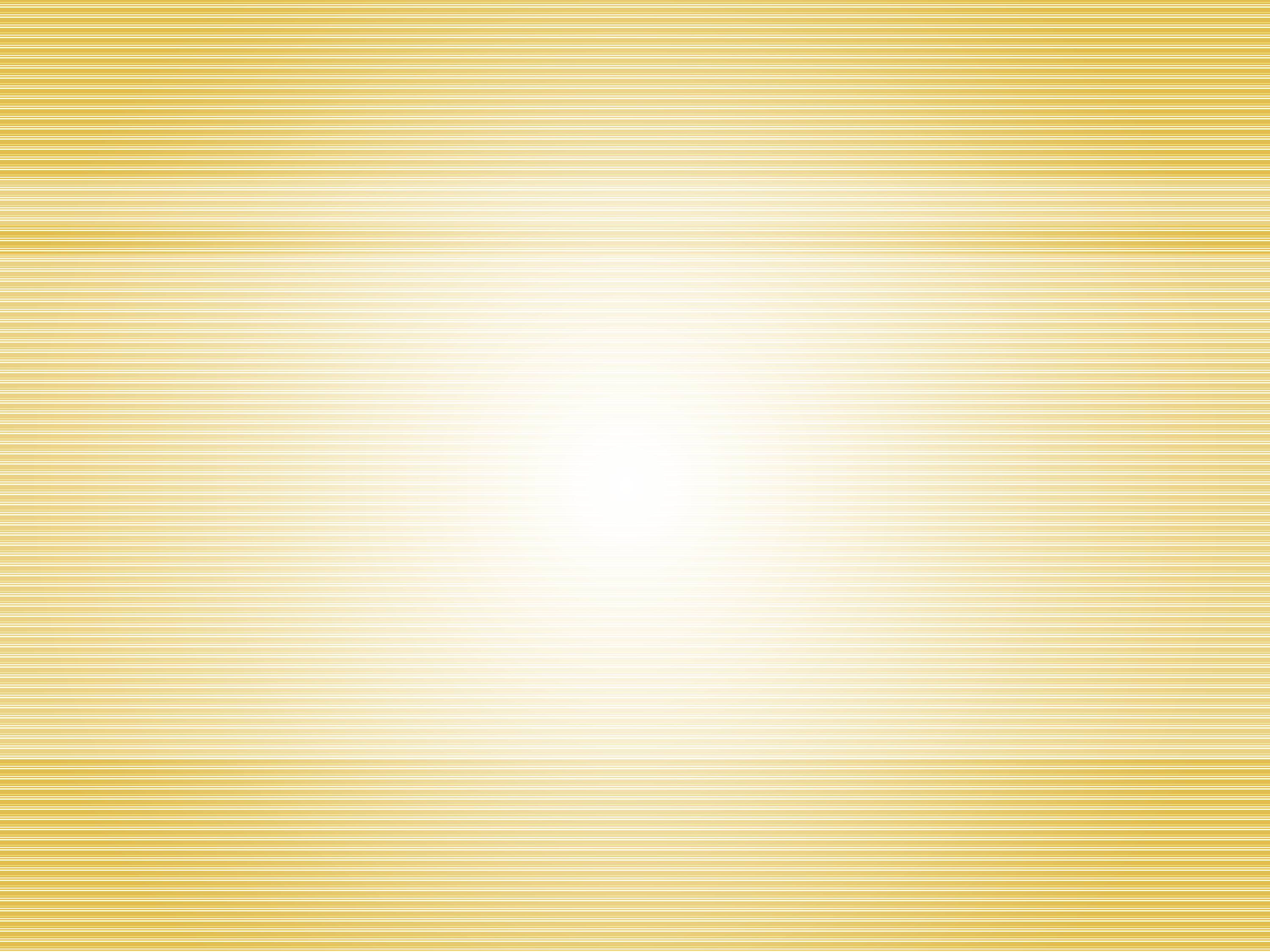 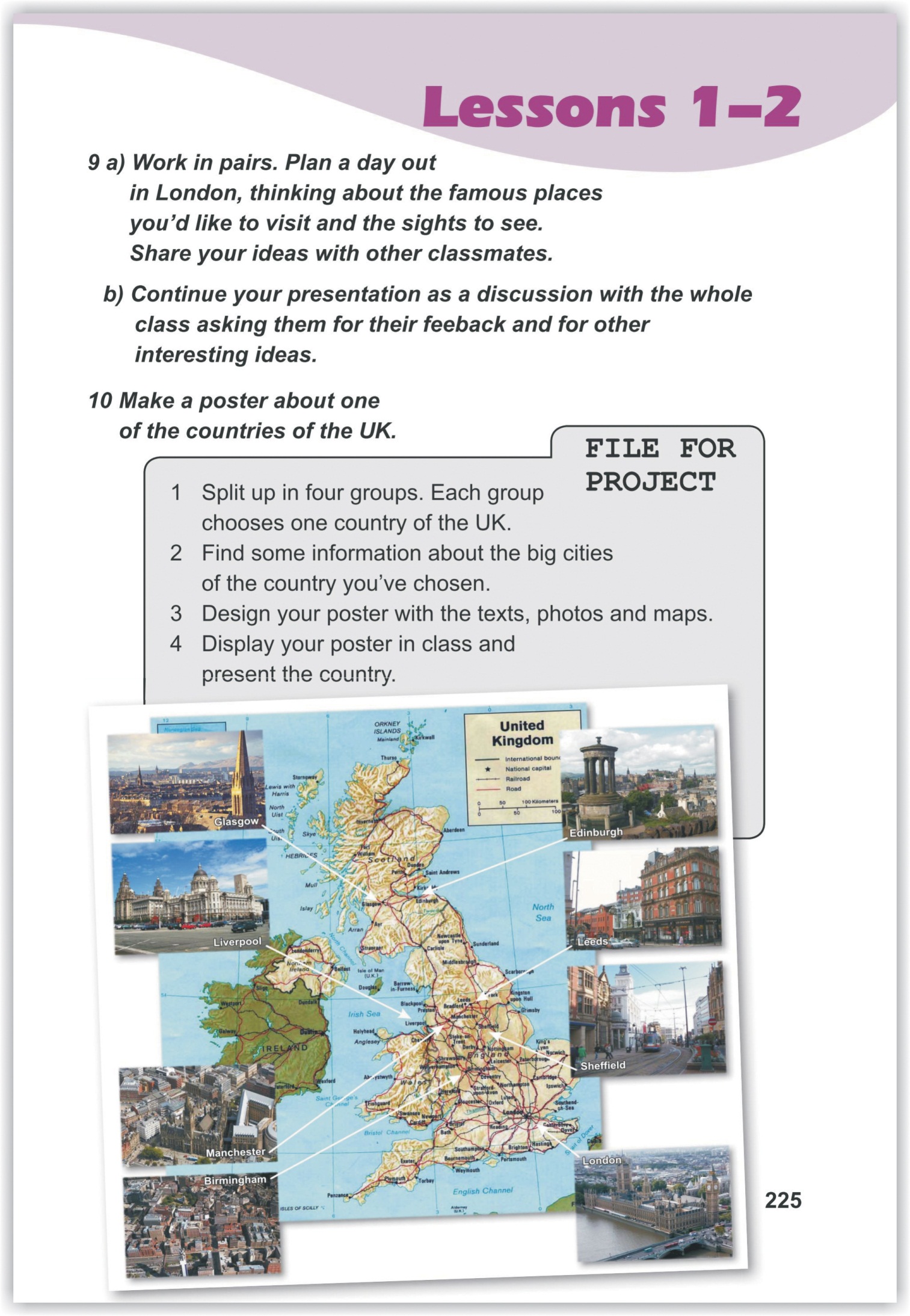 6) уміння вчитися упродовж життя
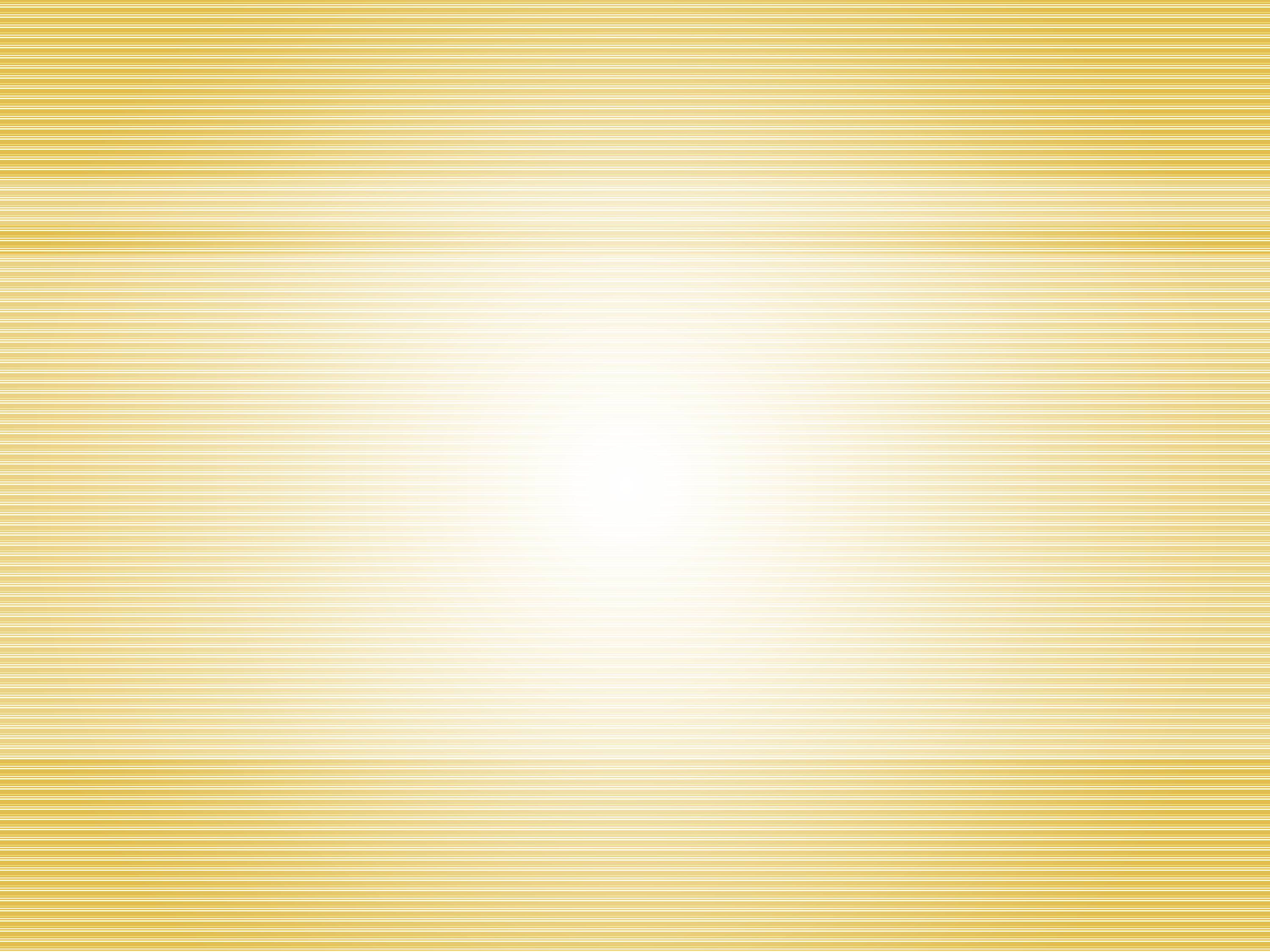 визначати комунікативня потреби та цілі під час вивчення іноземної мови
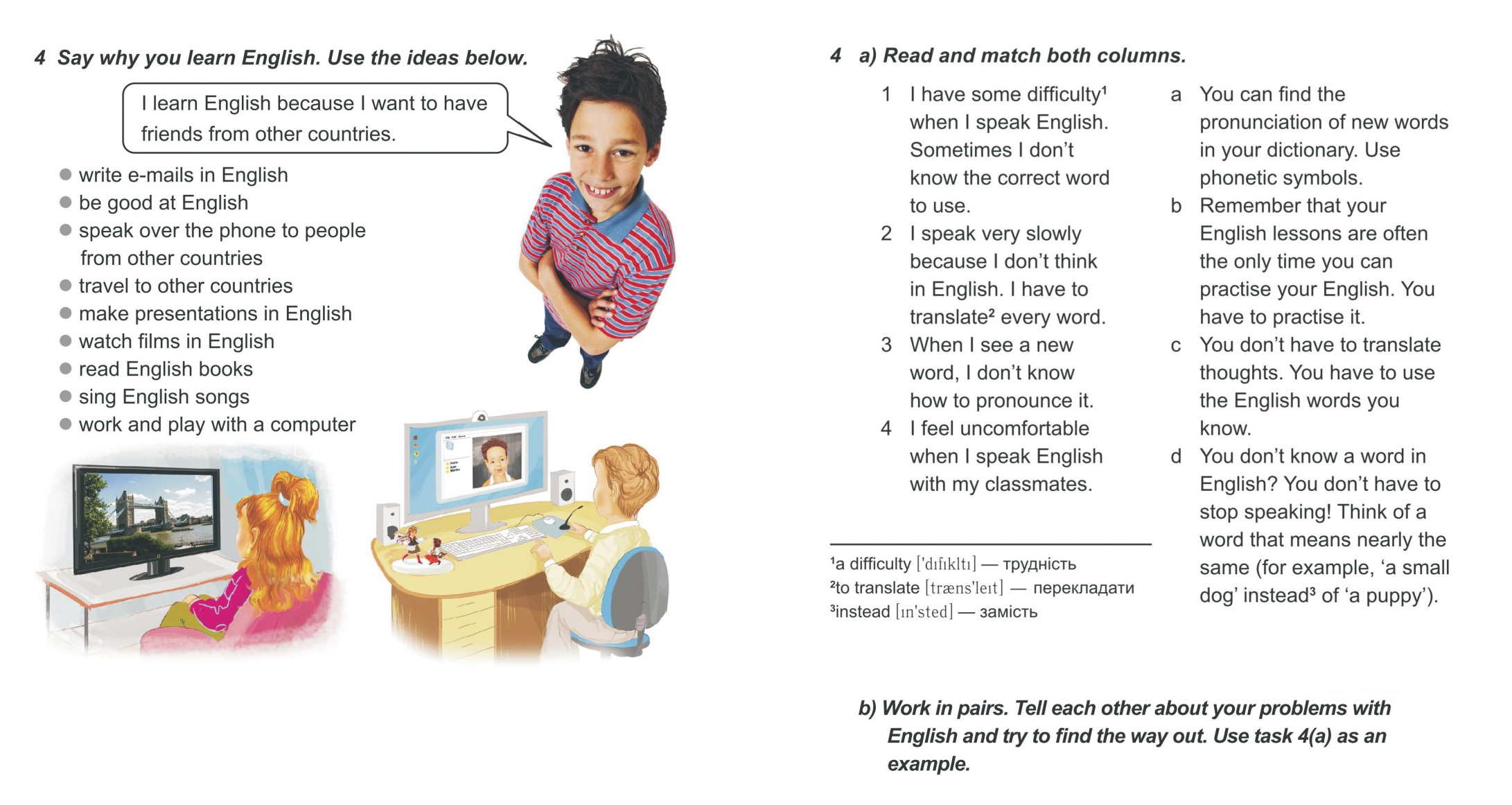 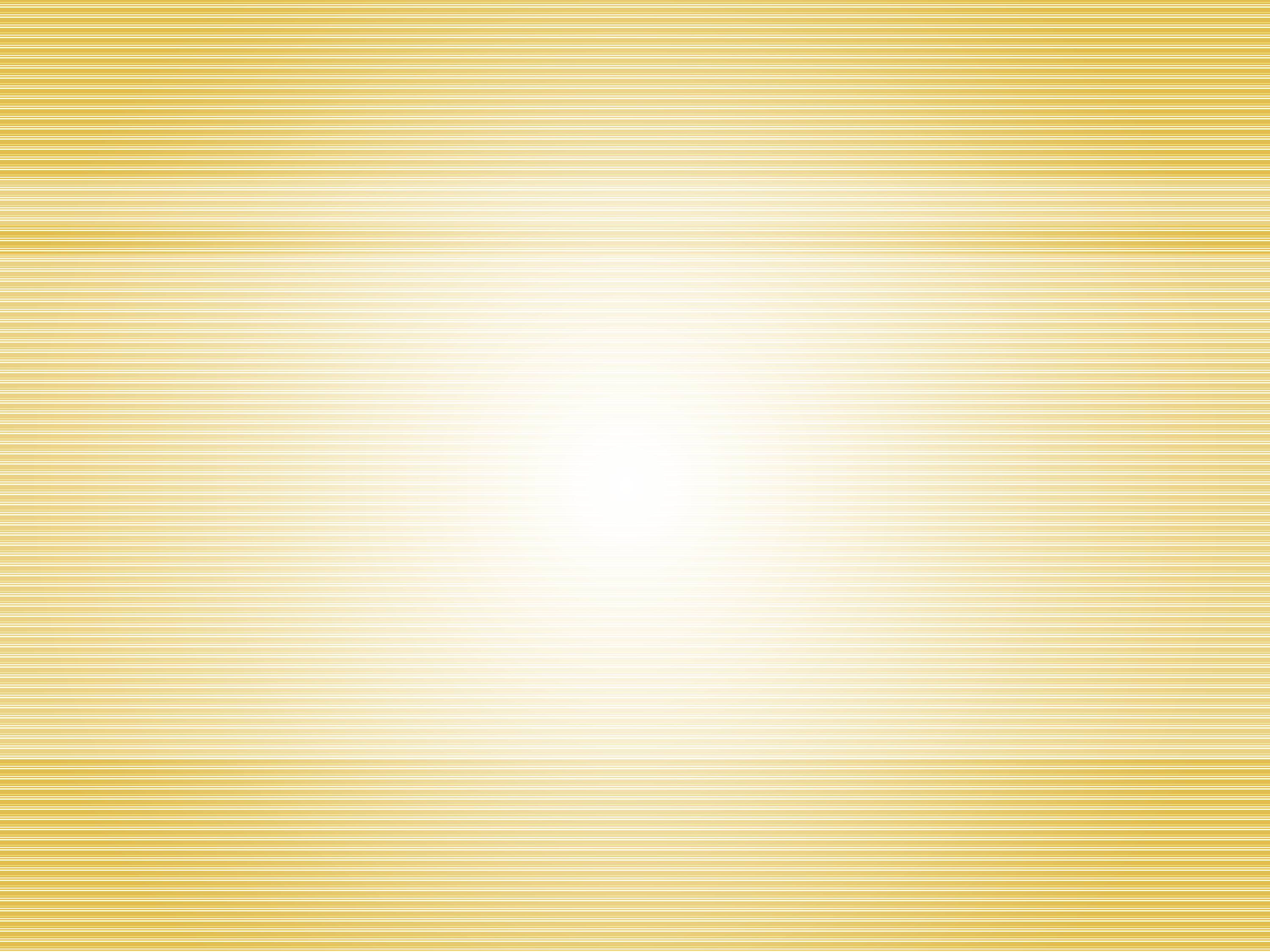 визначати комунікативні потреби та цілі під час вивчення іноземної мови
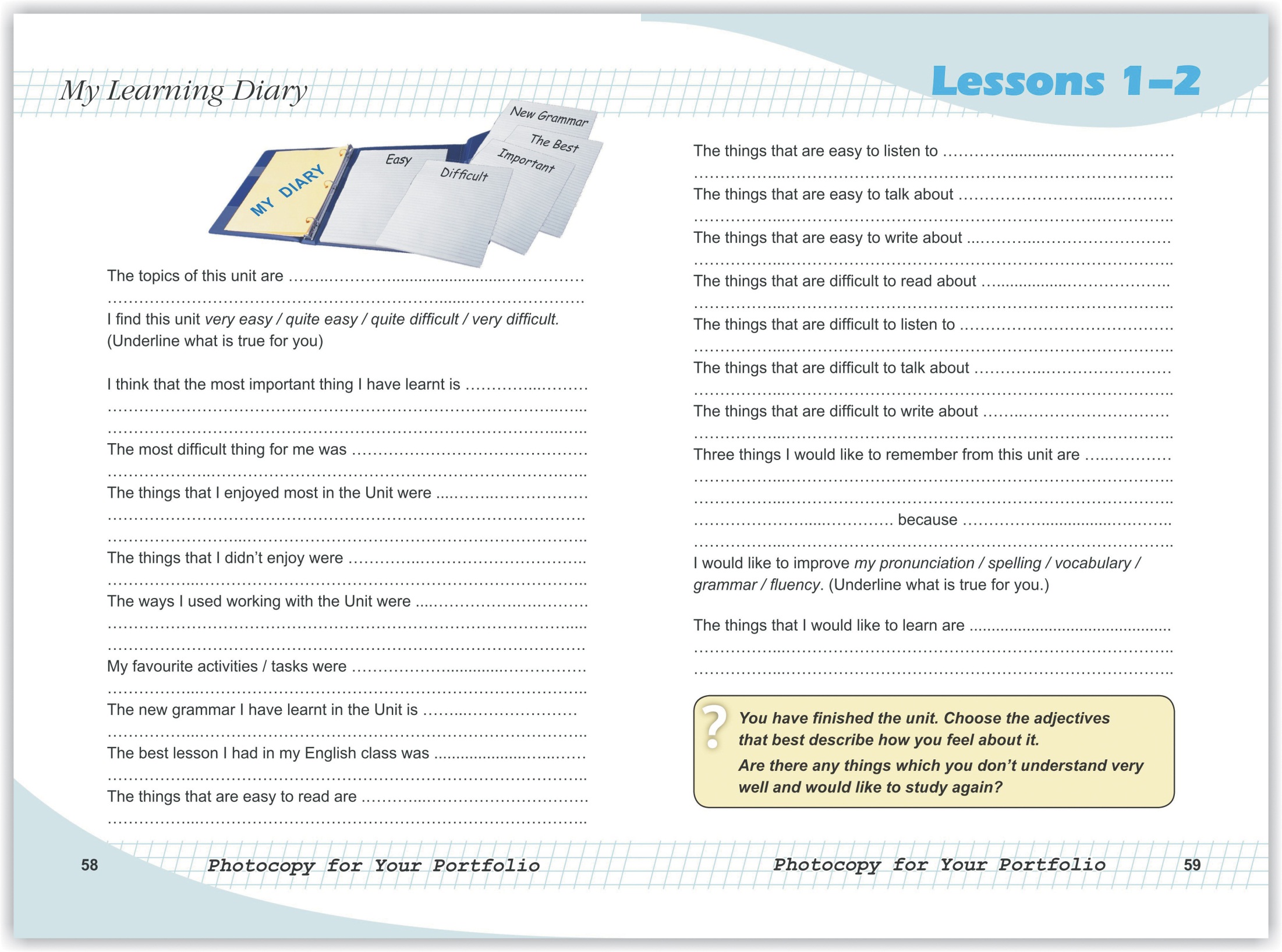 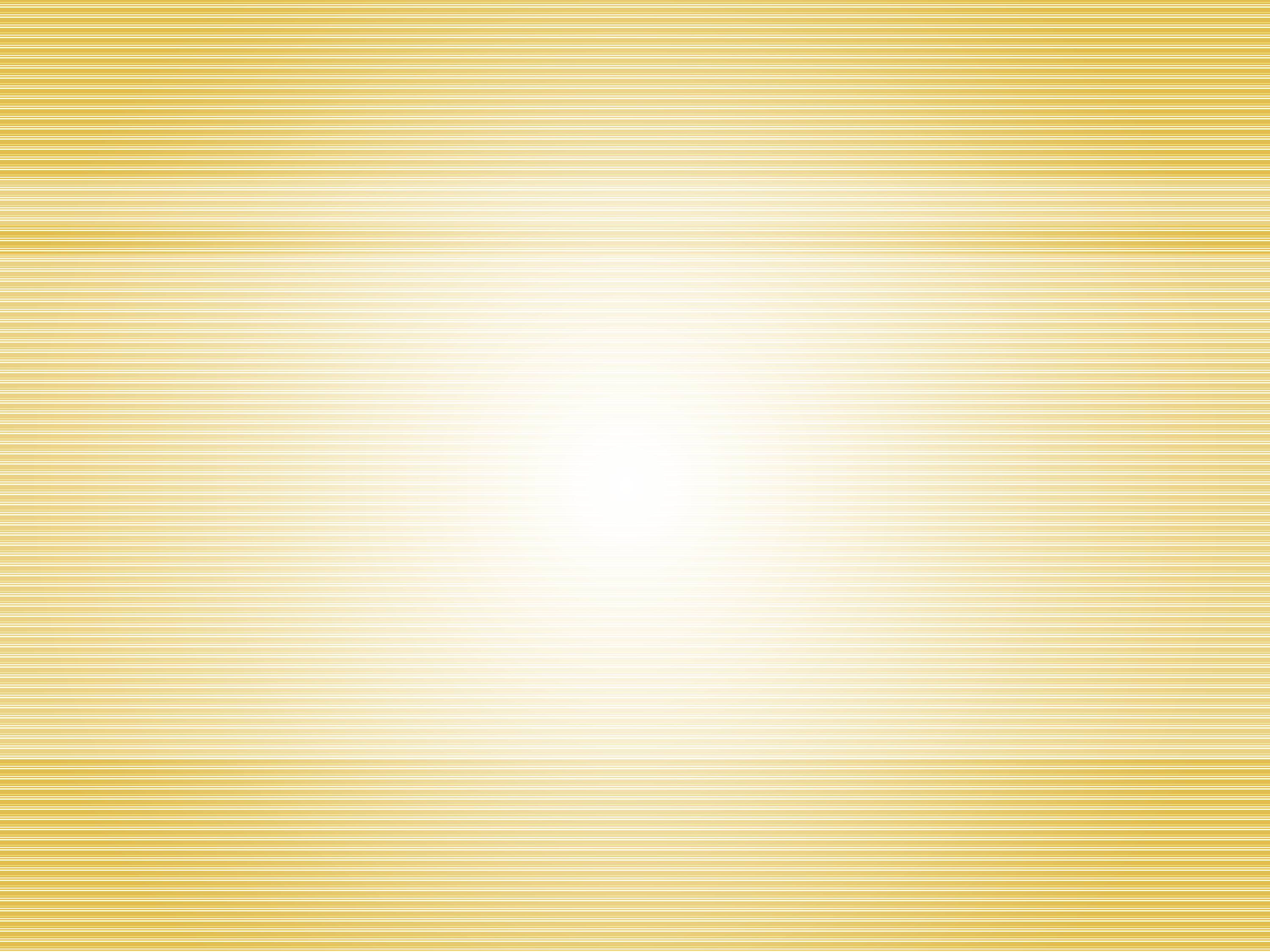 використовувати ефективні навчальні стратегії для вивчення мови відповідно до власного стилю навчання
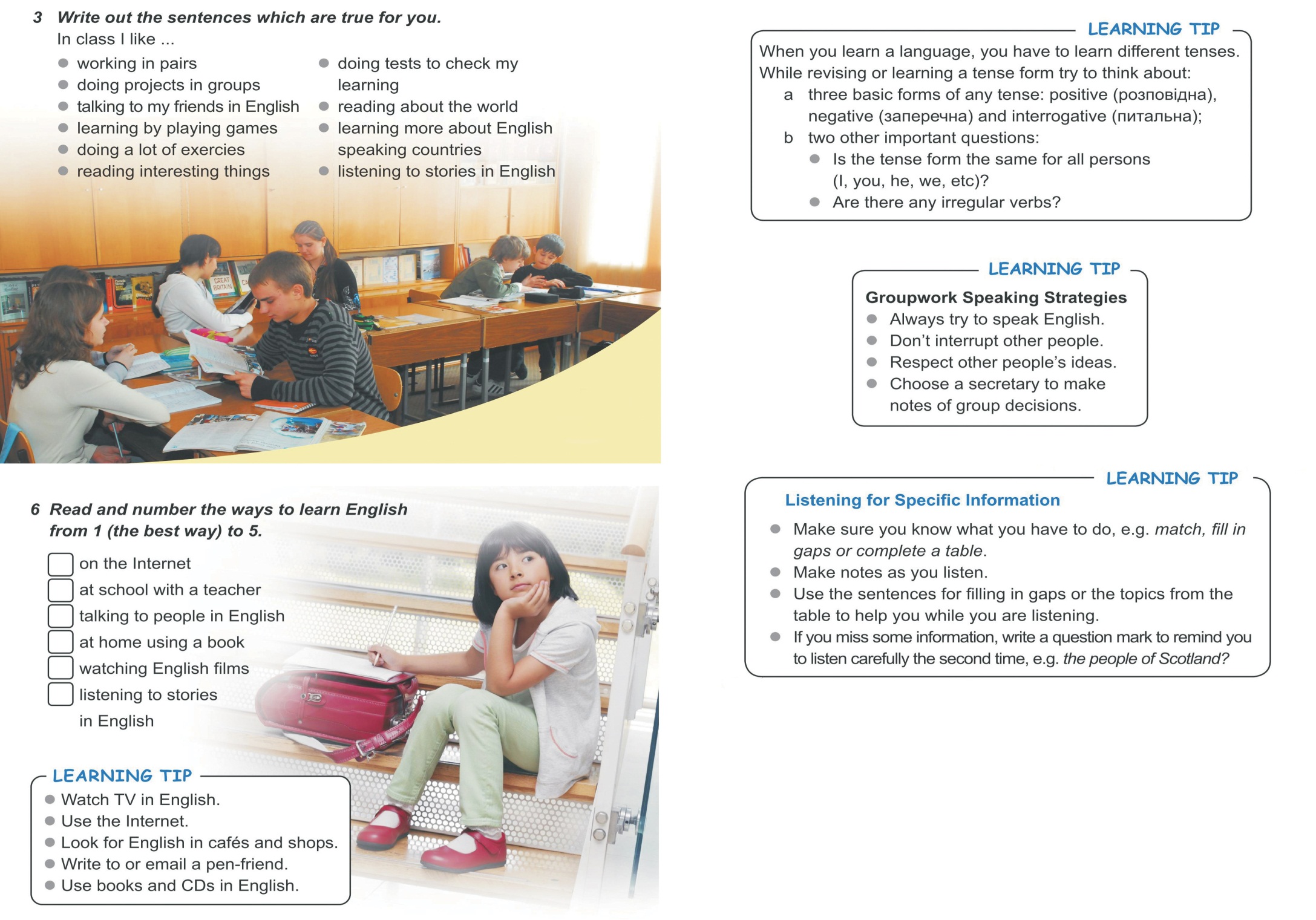 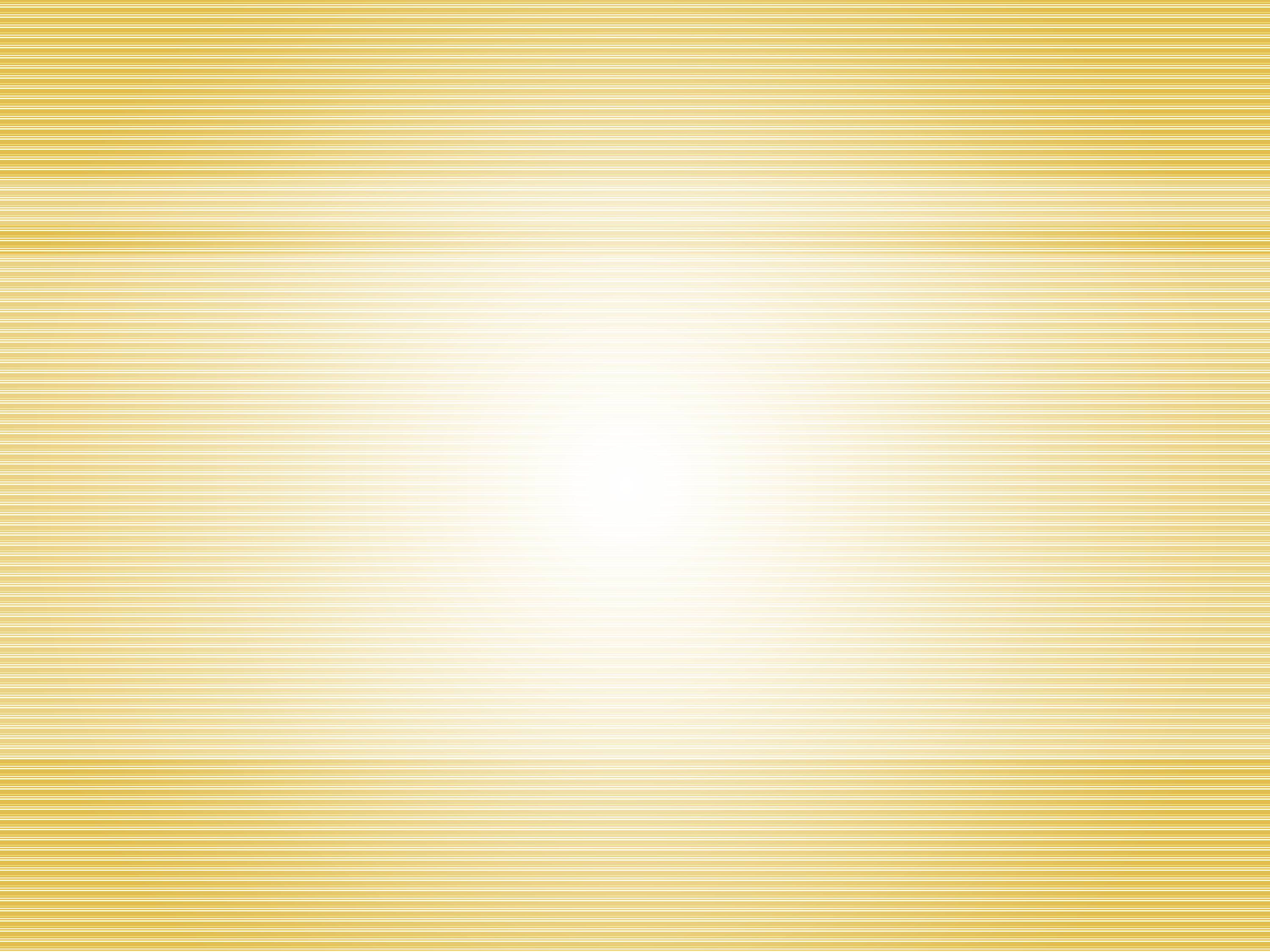 використовувати ефективні навчальні стратегії для вивчення мови відповідно до власного стилю навчання
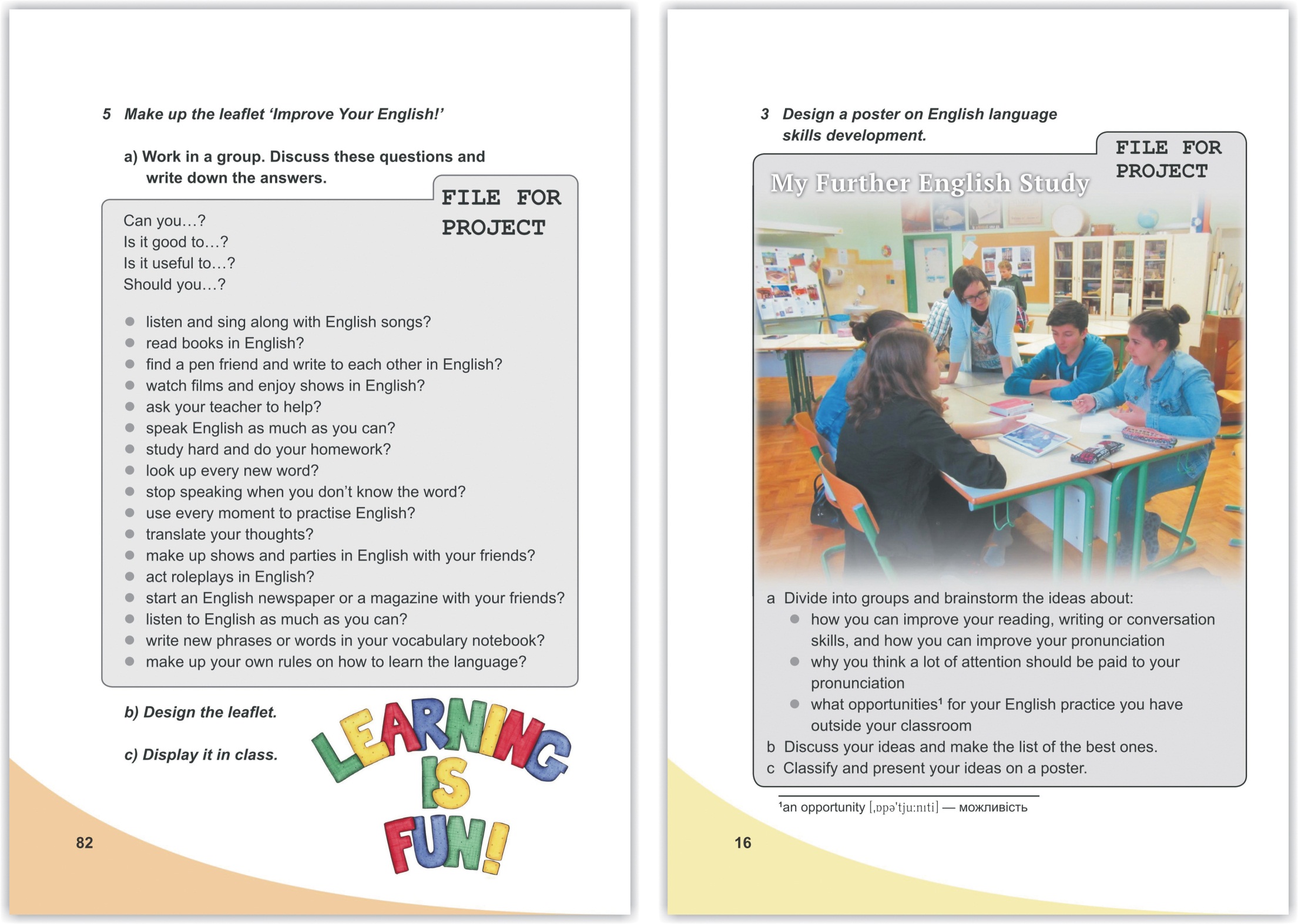 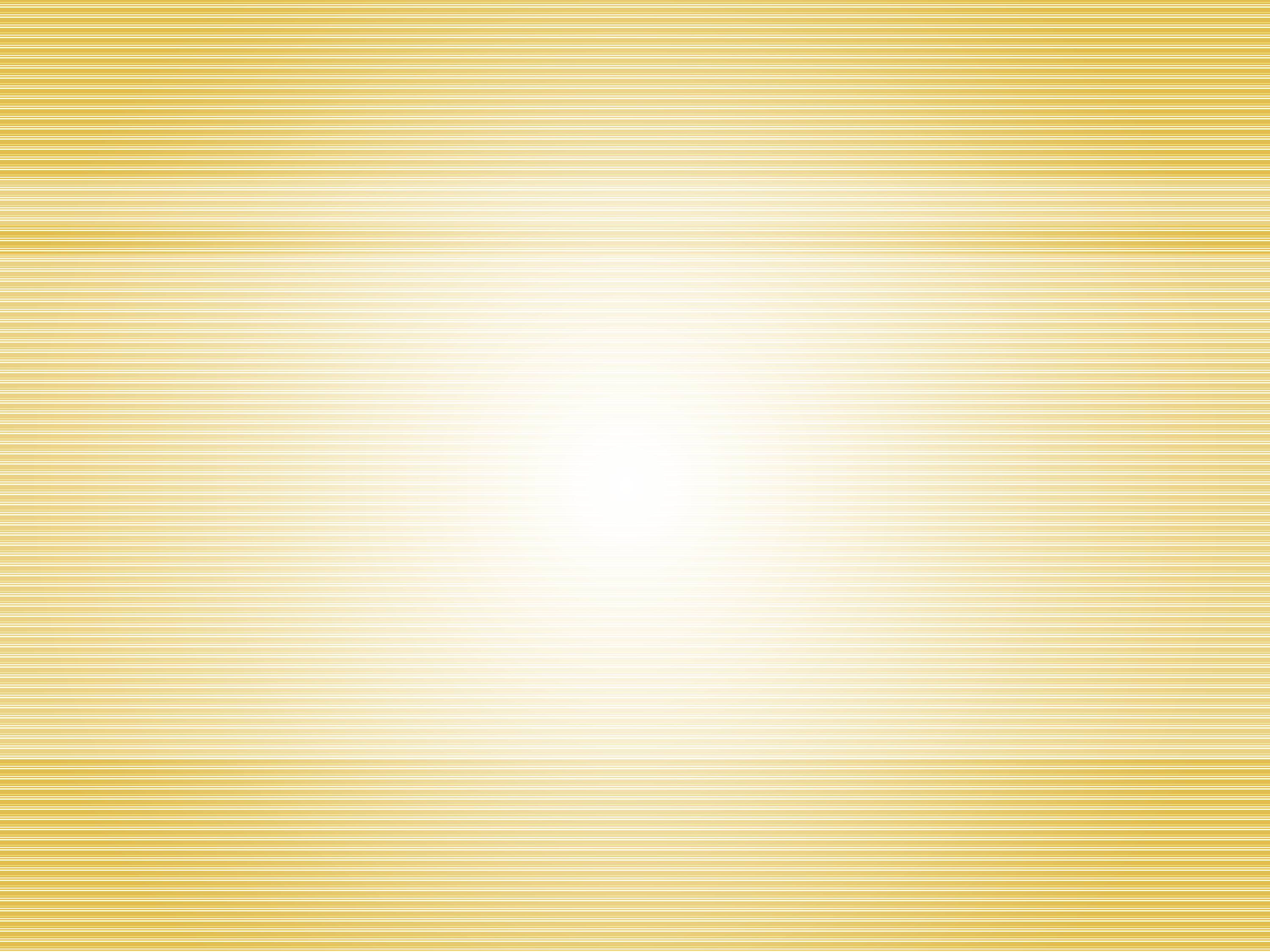 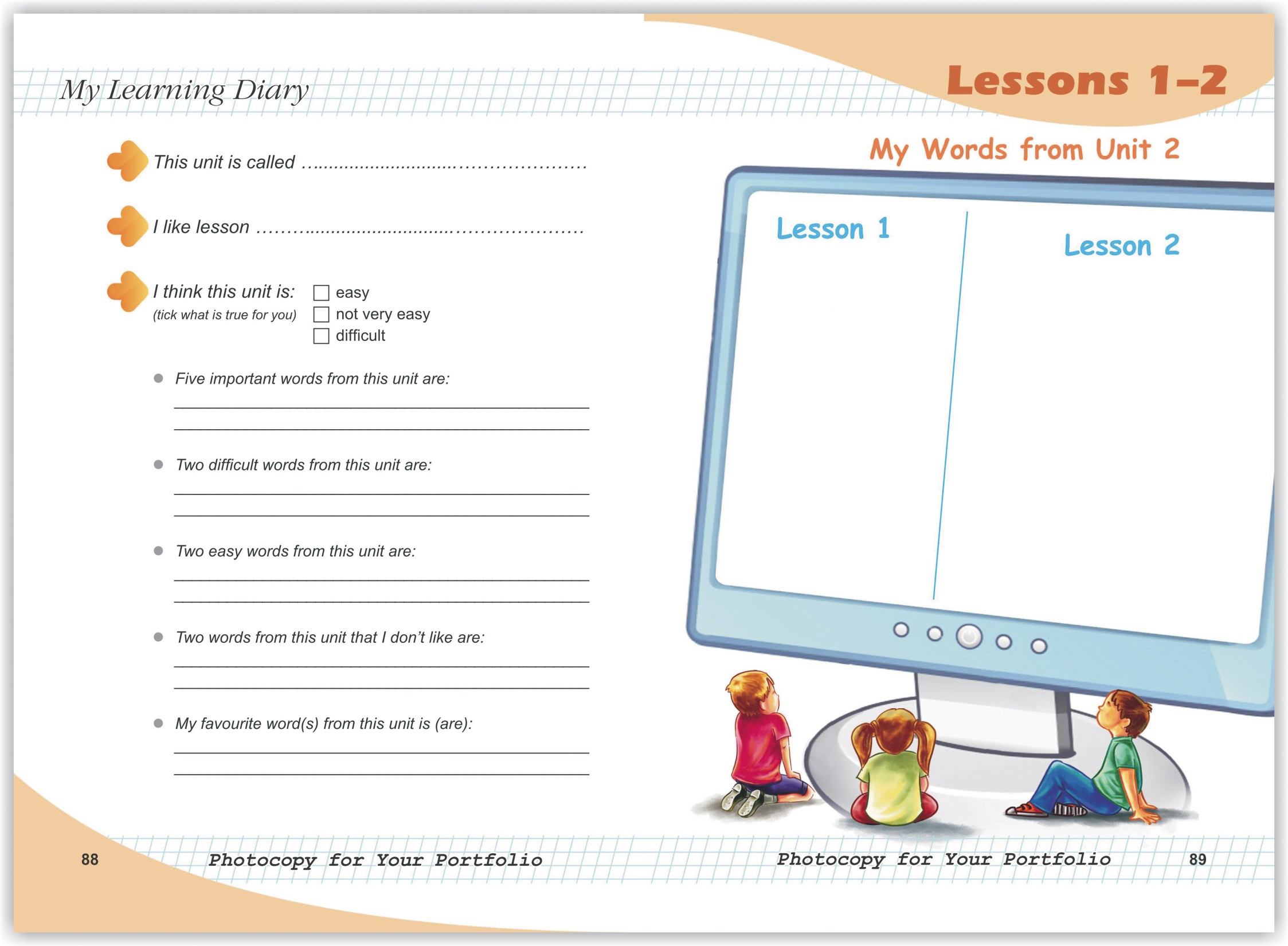 самостійно працювати з підручником
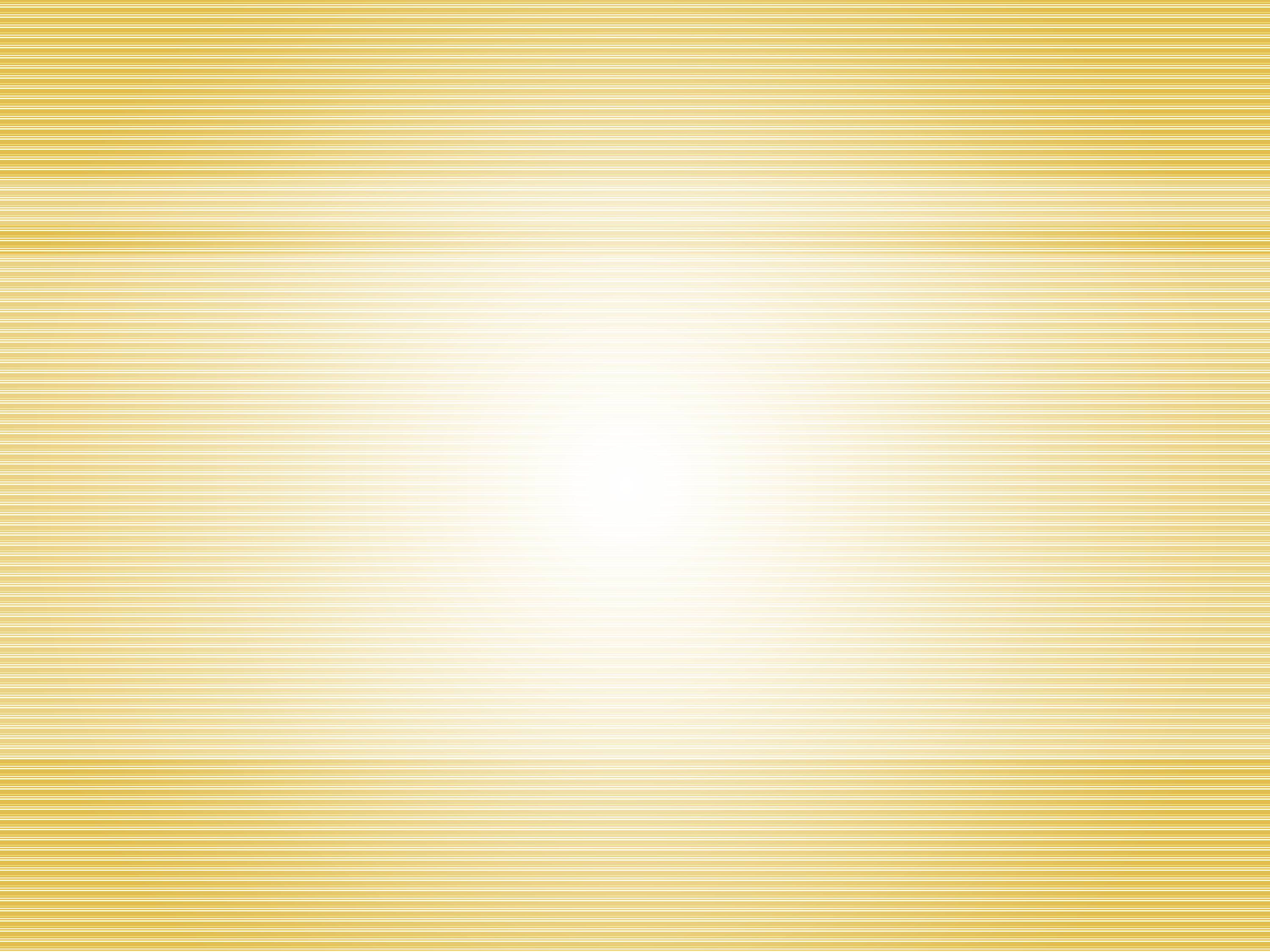 самостійно працювати з підручником
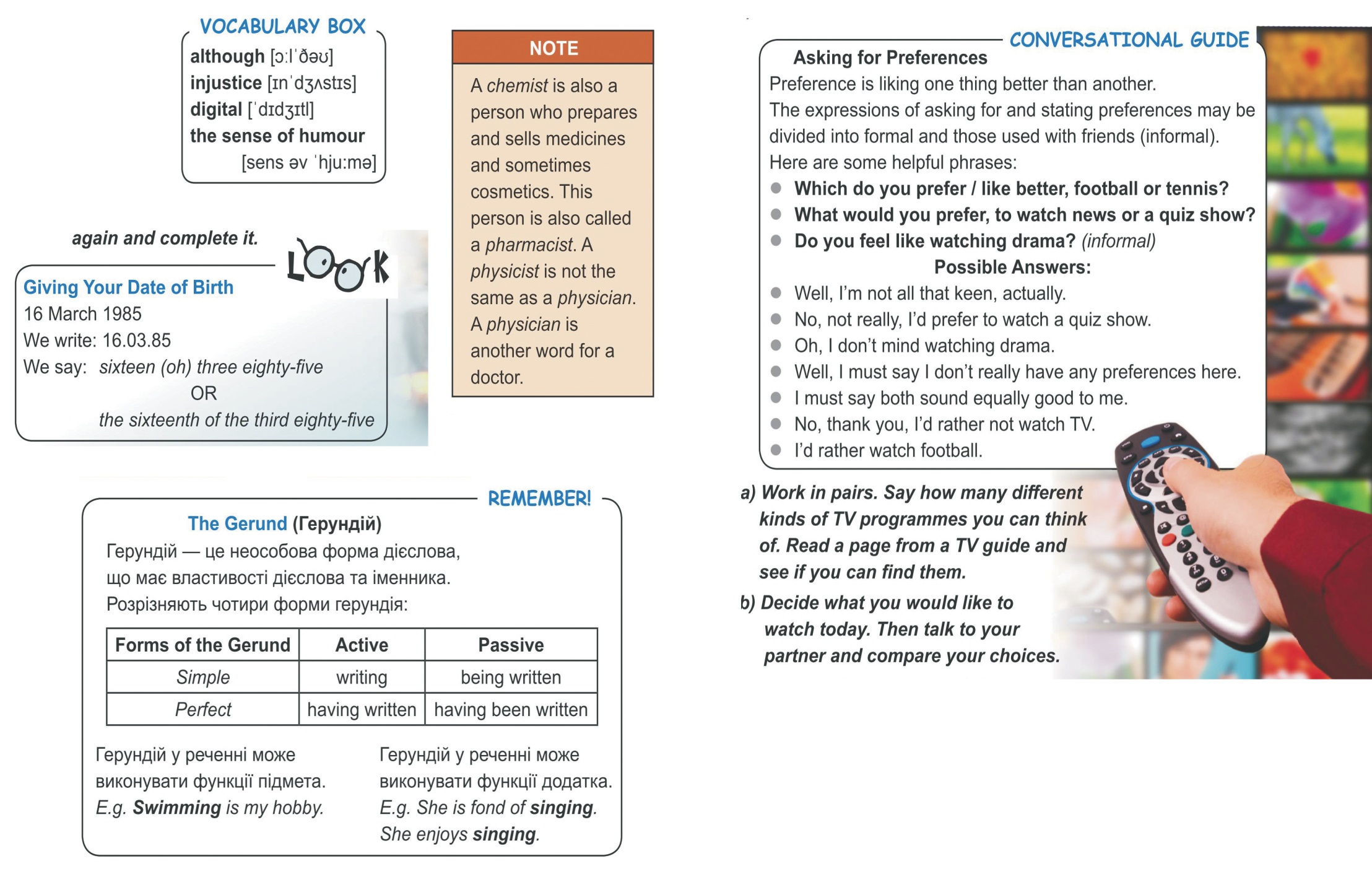 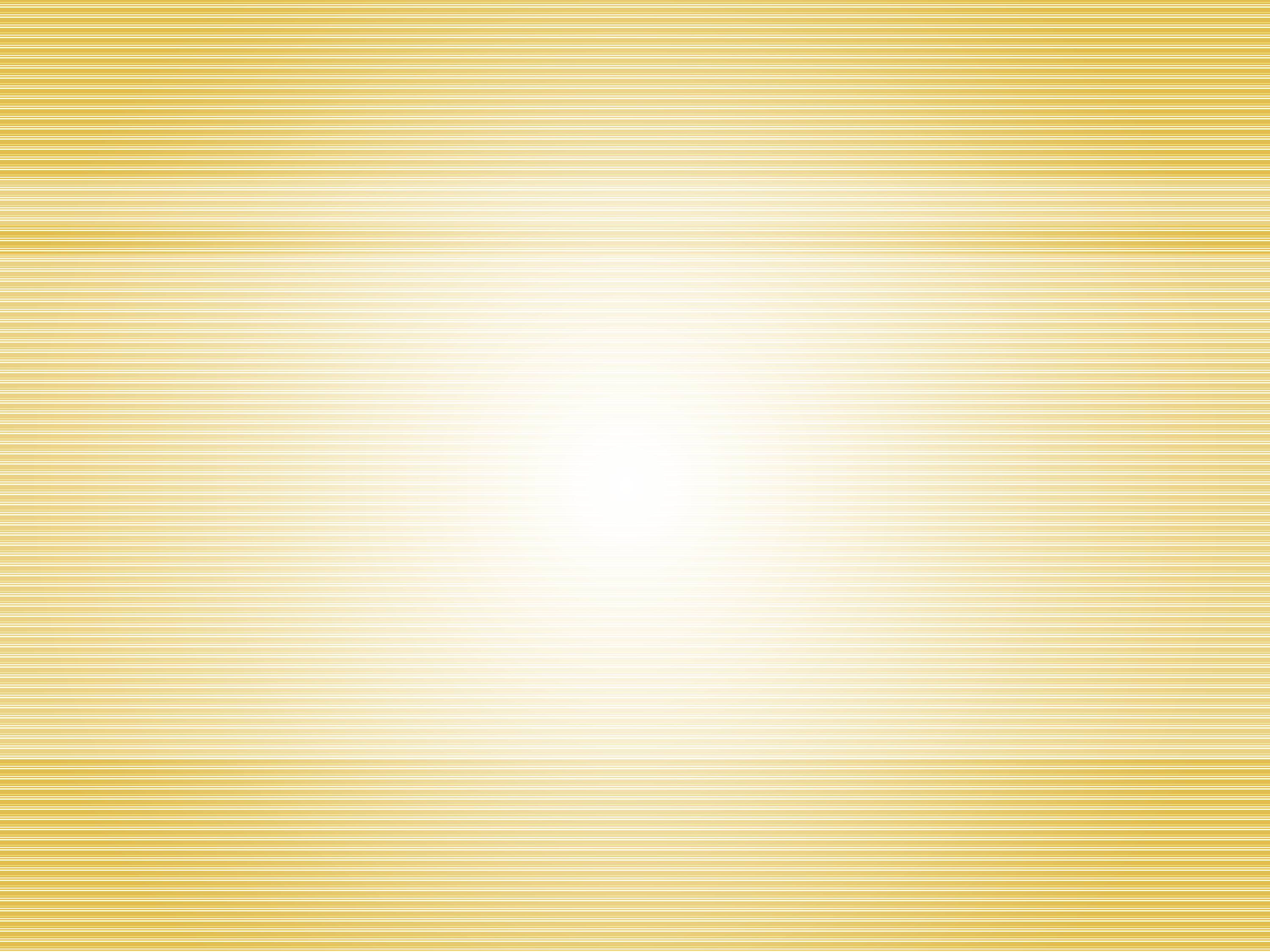 самостійно працювати з підручником
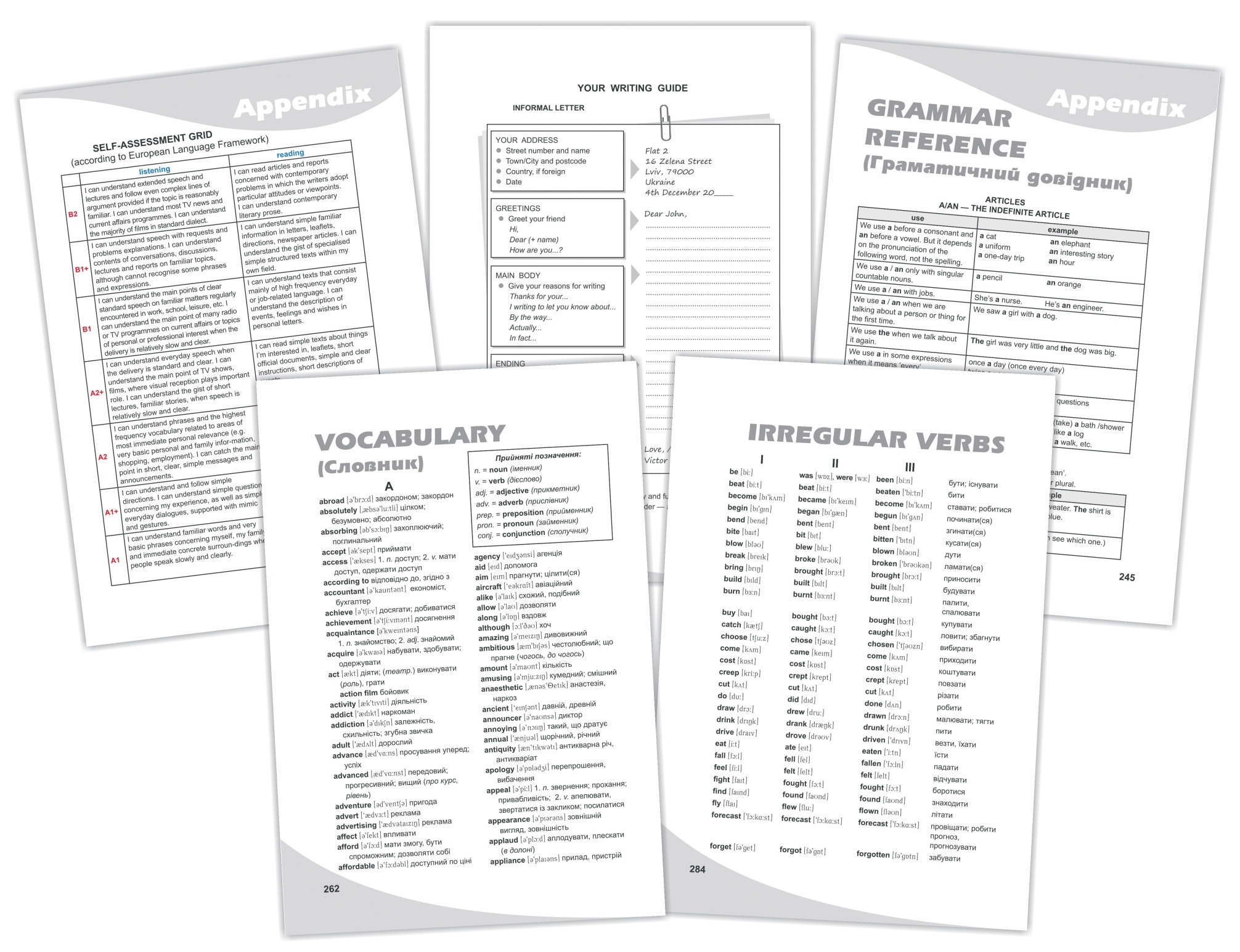 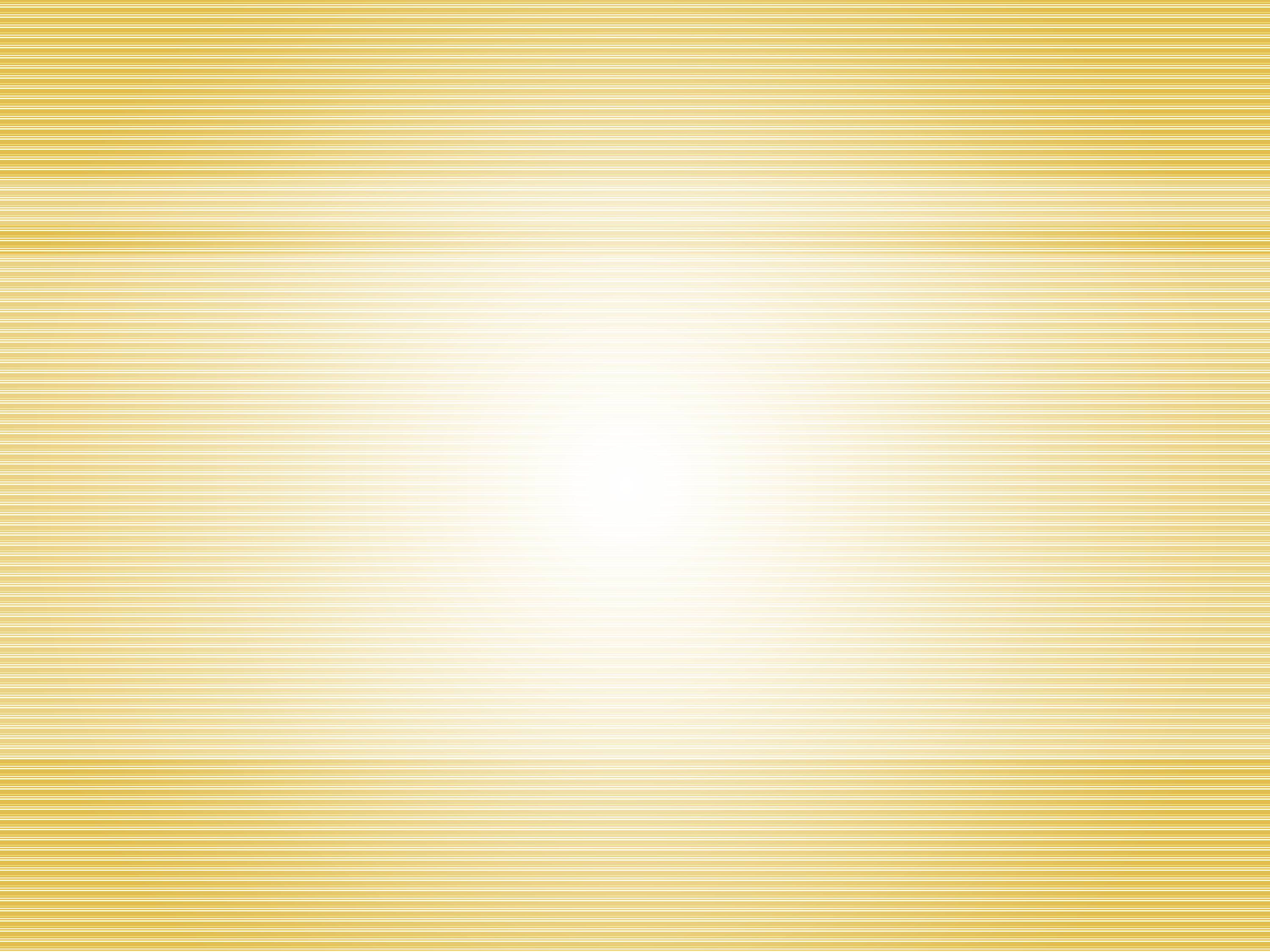 оцінювати власні навчальні досягнення
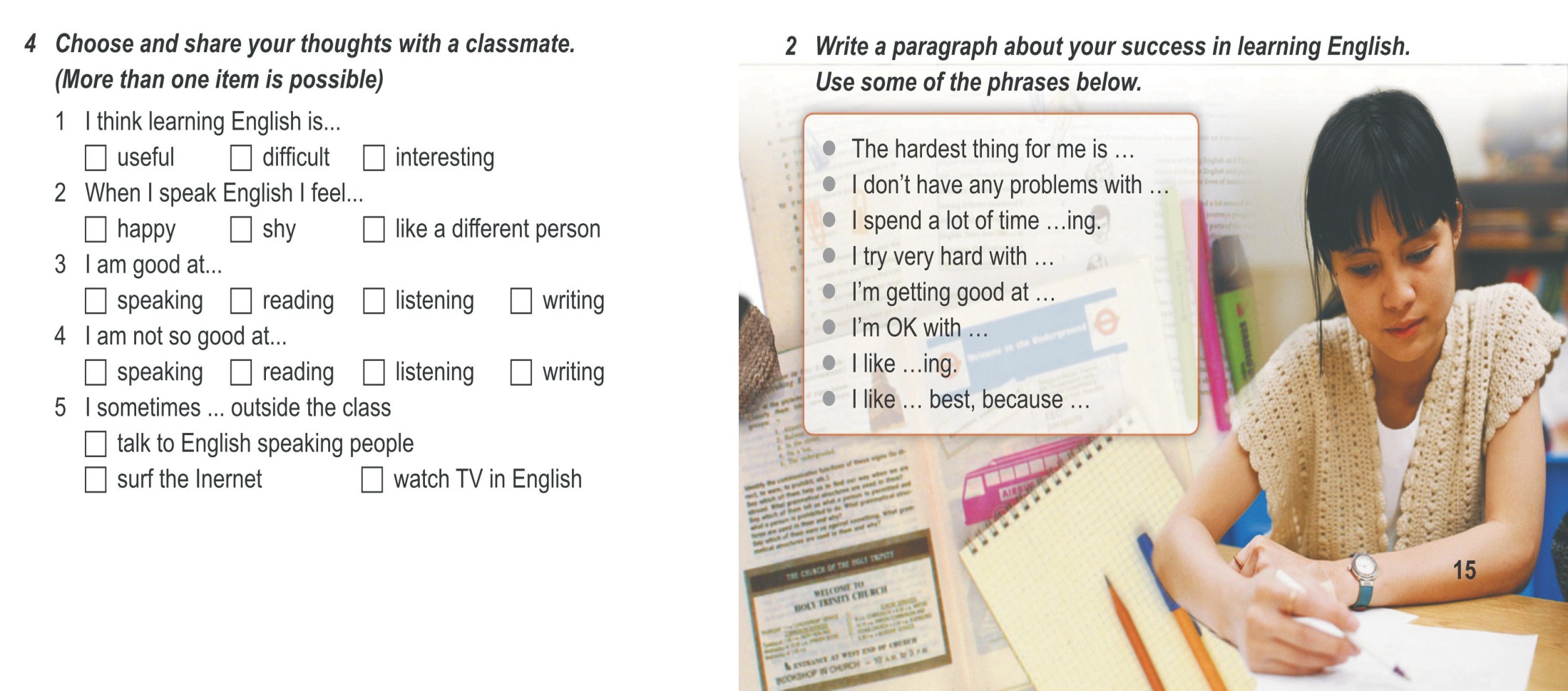 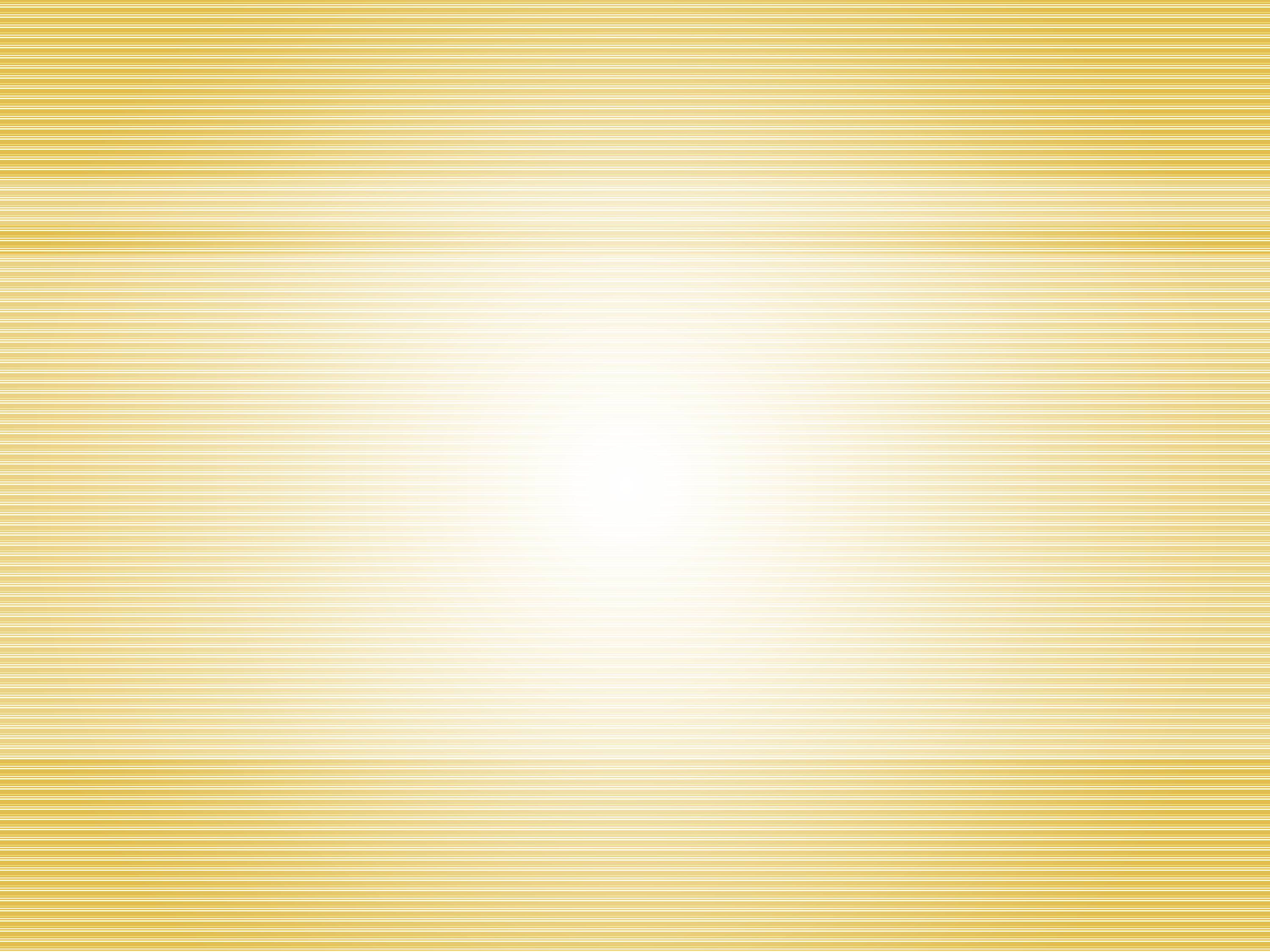 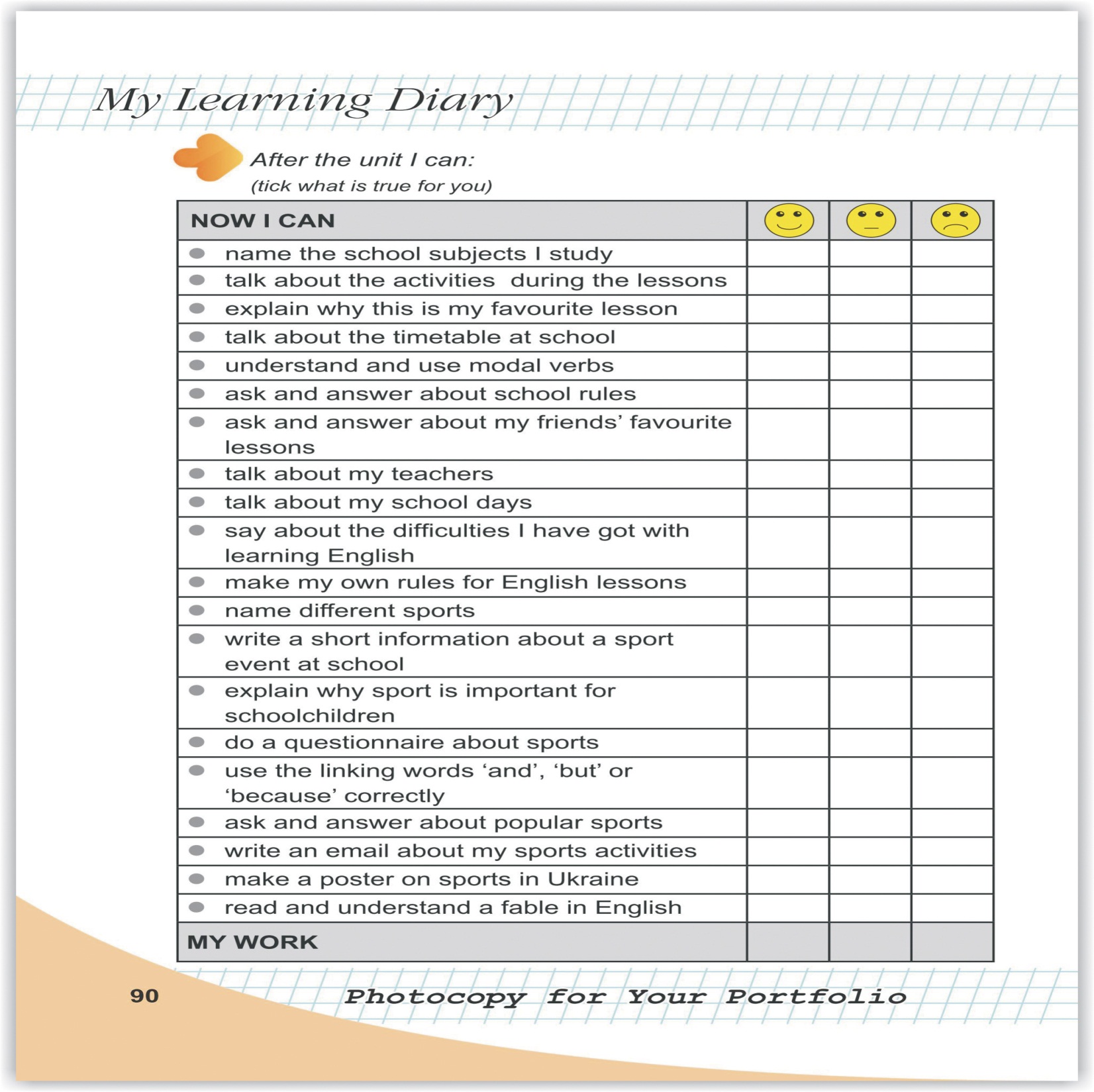 оцінювати власні навчальні досягнення
7)  ініціативність і підприємливість
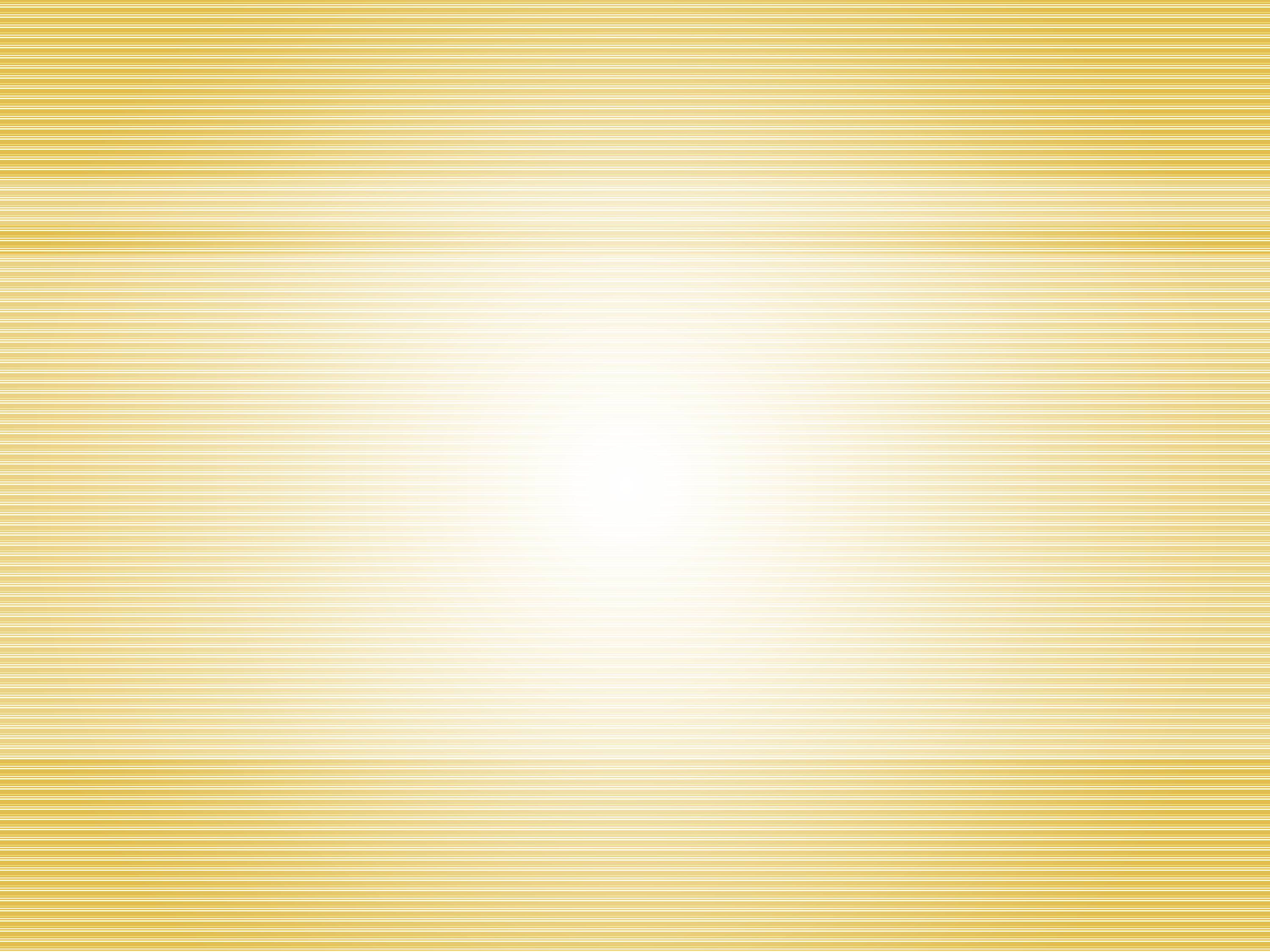 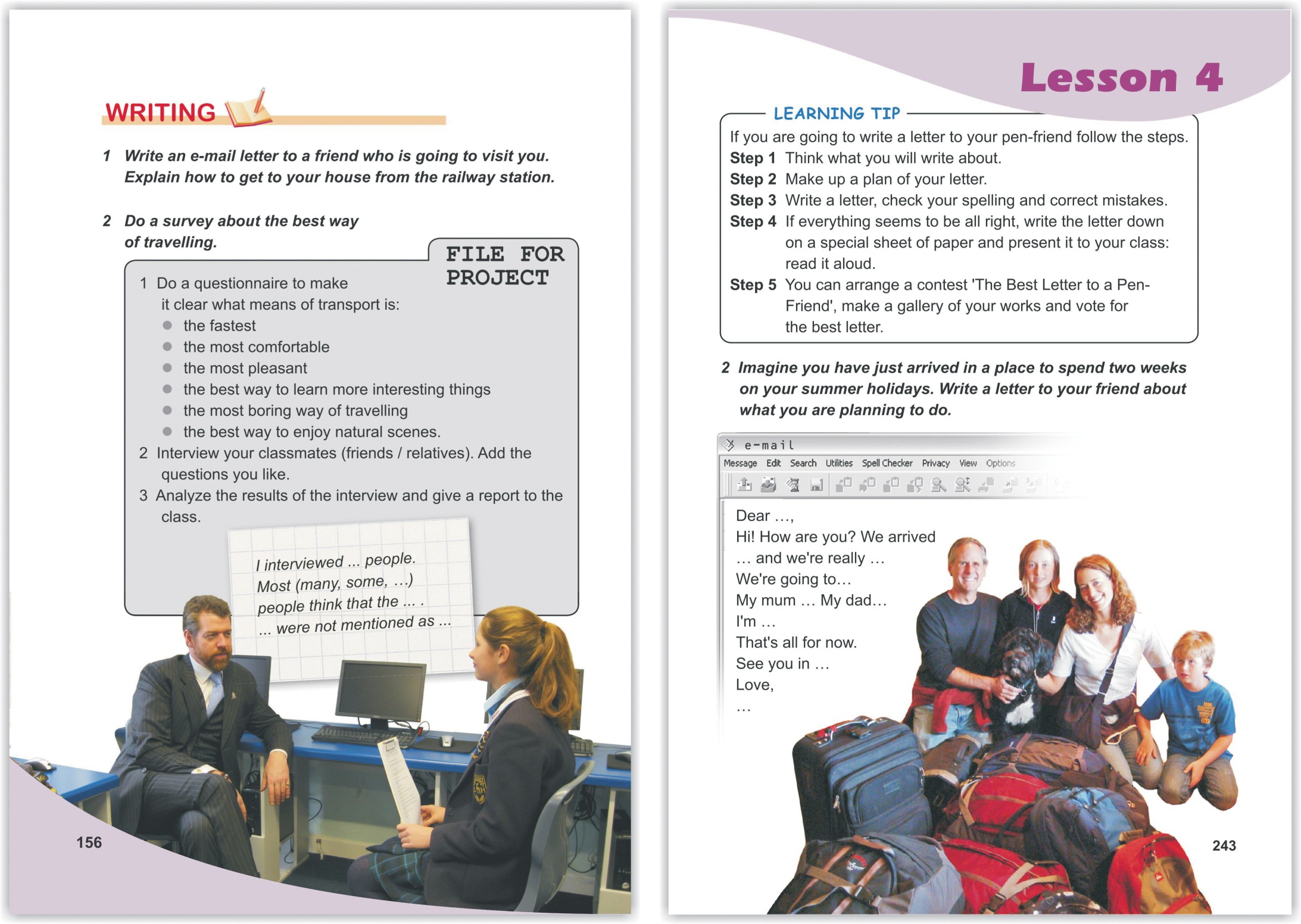 ініціювати усну, писемну, зокрема онлайн взаємодію
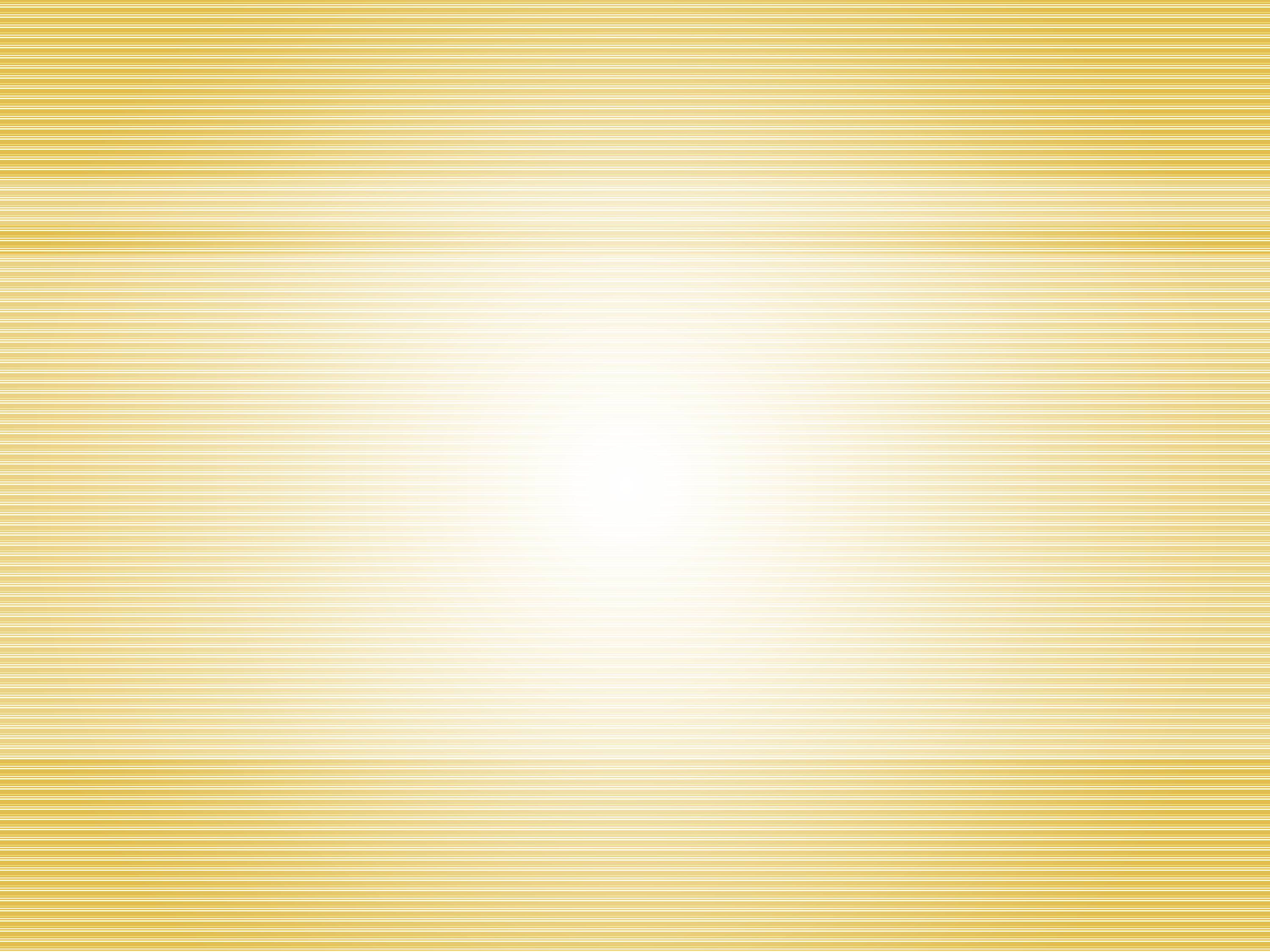 генерувати нові ідеї, переконувати в їх доцільності та об’єднувати однодумців задля втілення цих ідей у життя
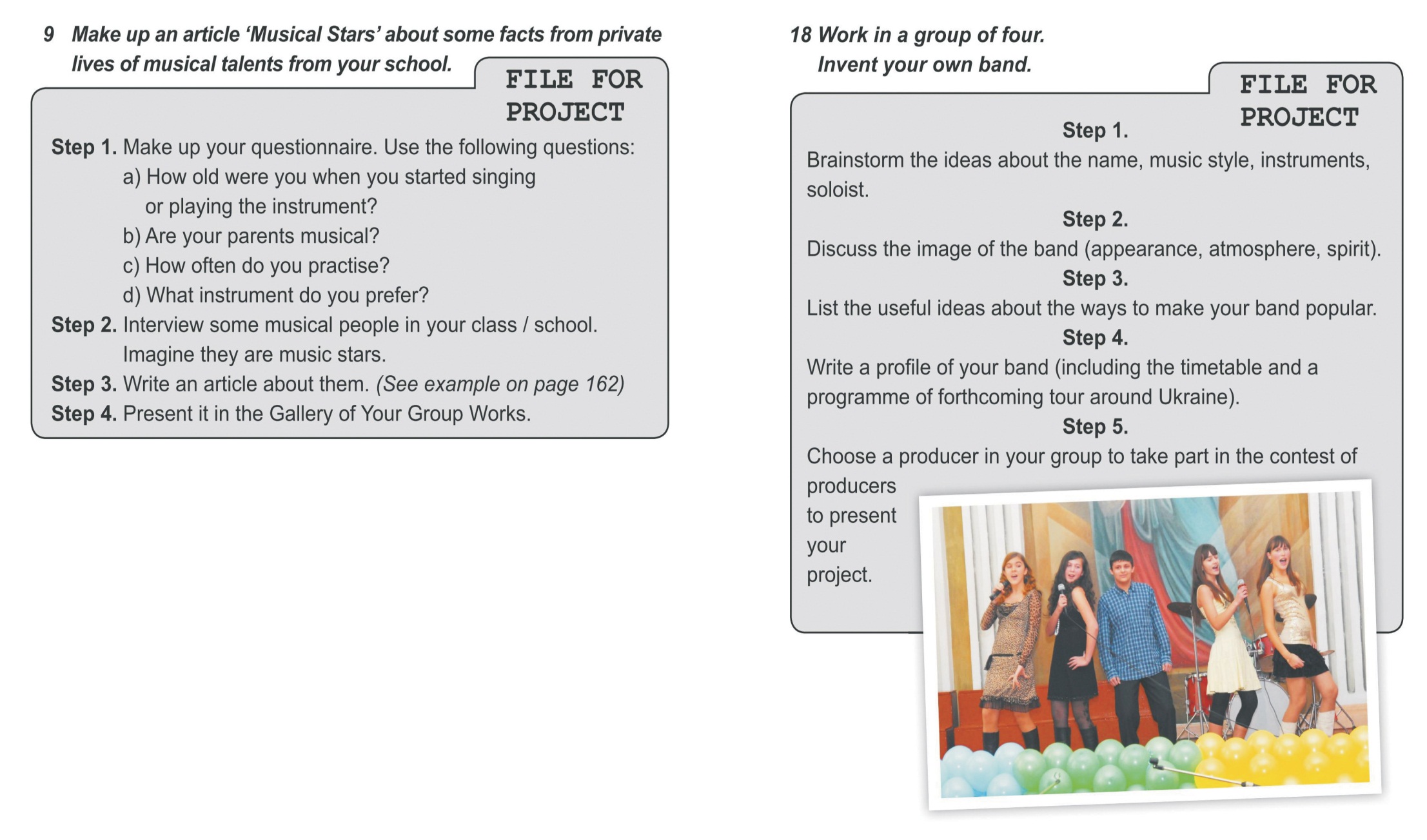 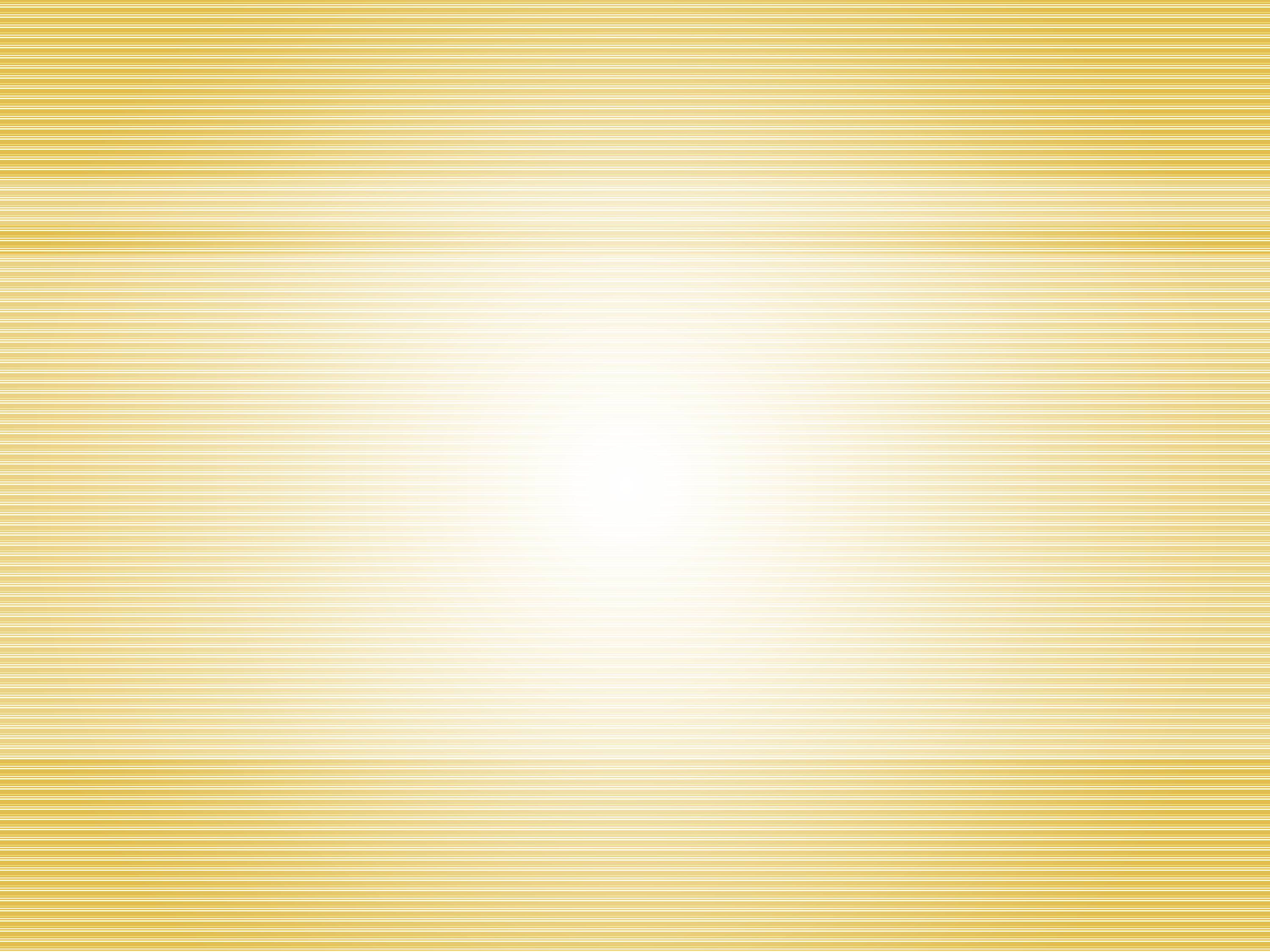 презентувати себе, своїх друзів і створювати тексти  усно
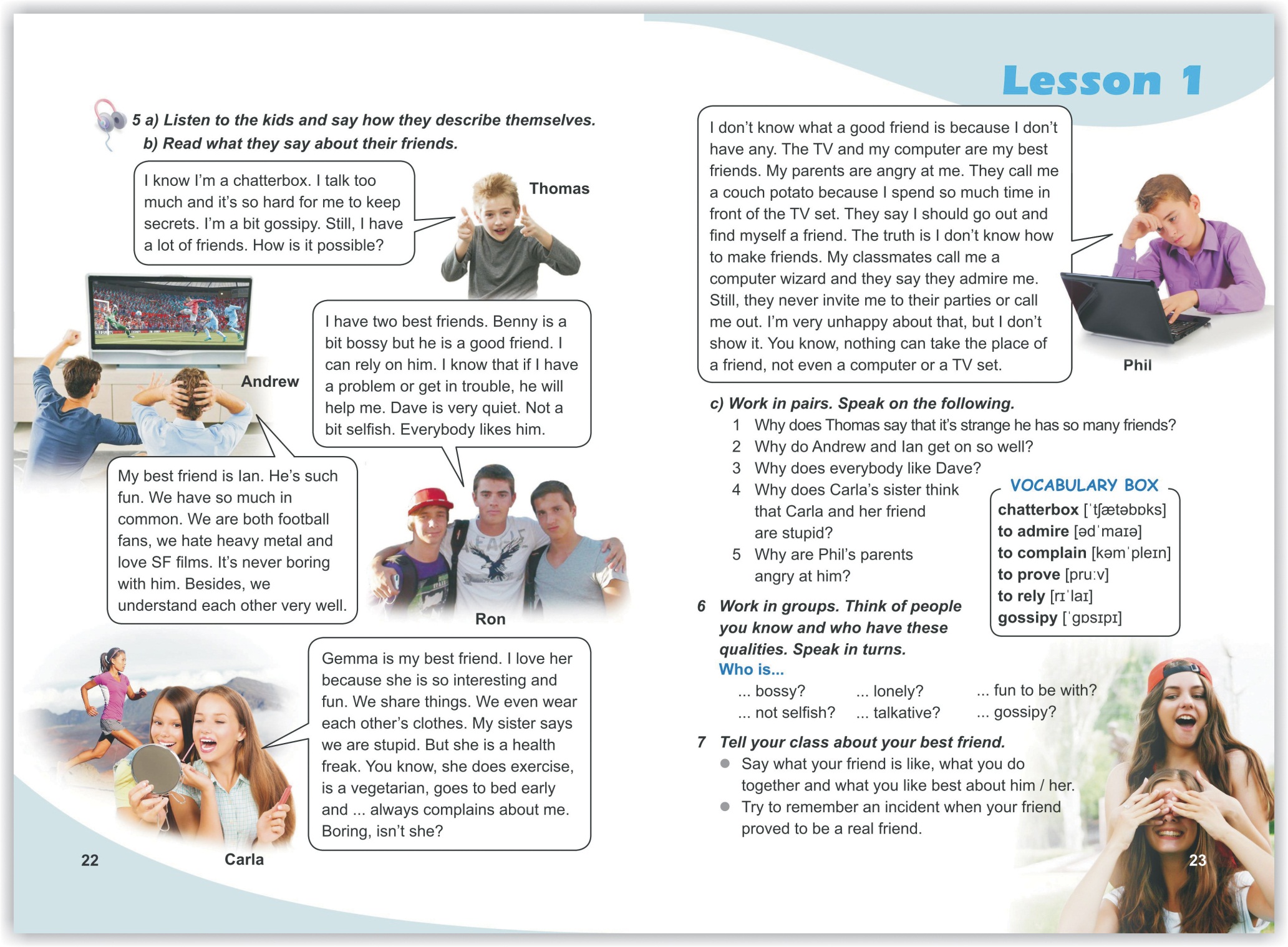 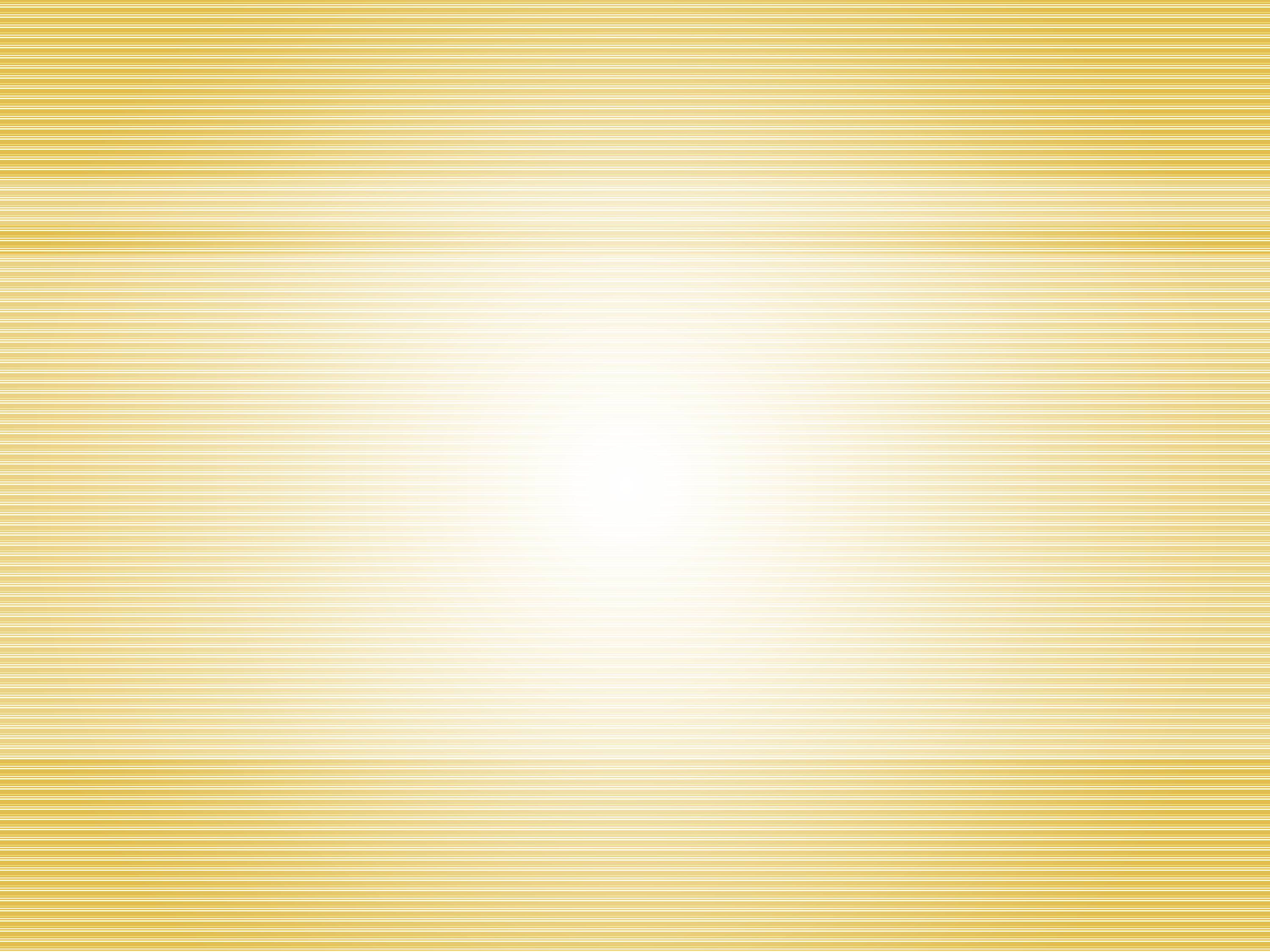 презентувати себе і створювати тексти  письмово
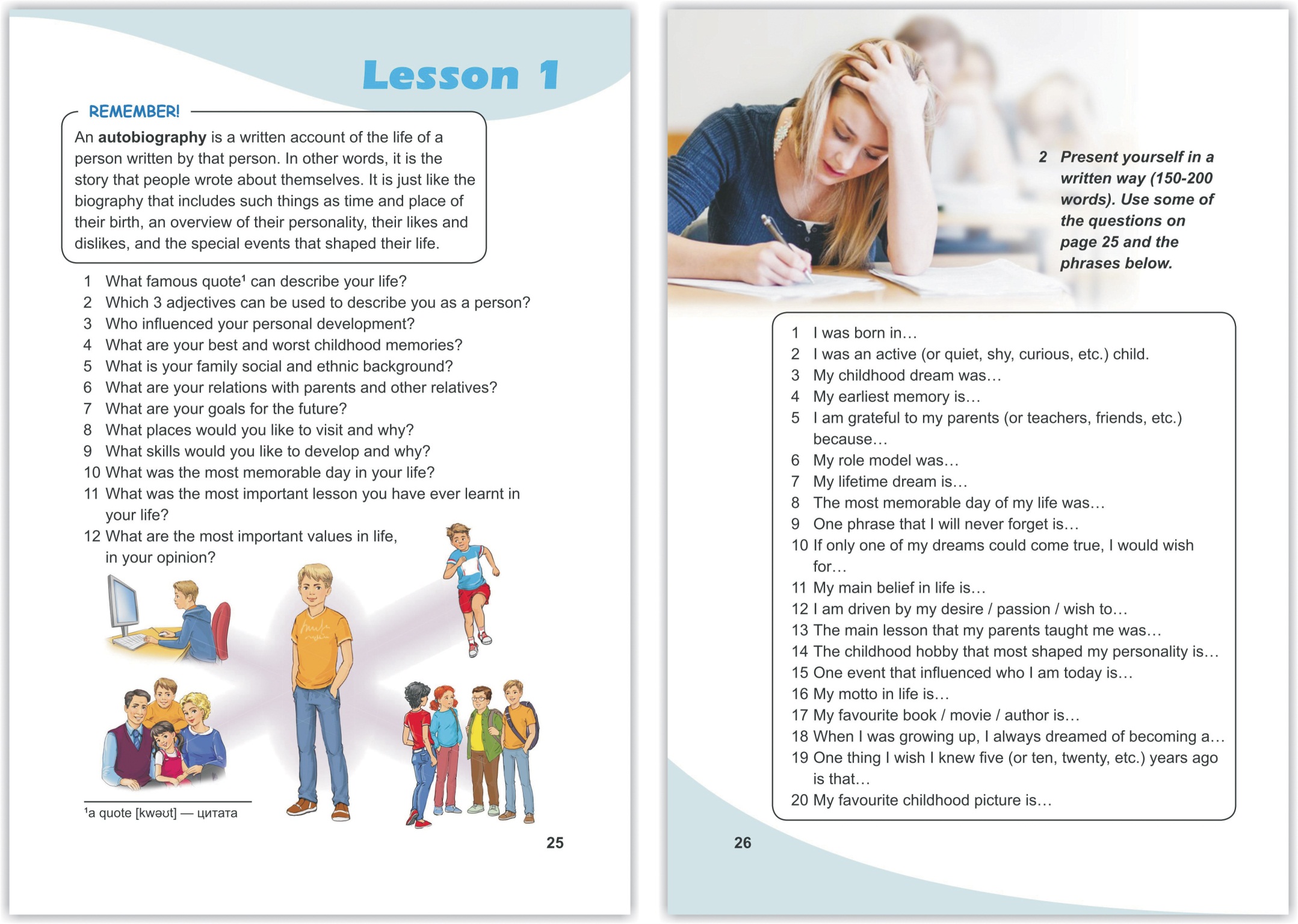 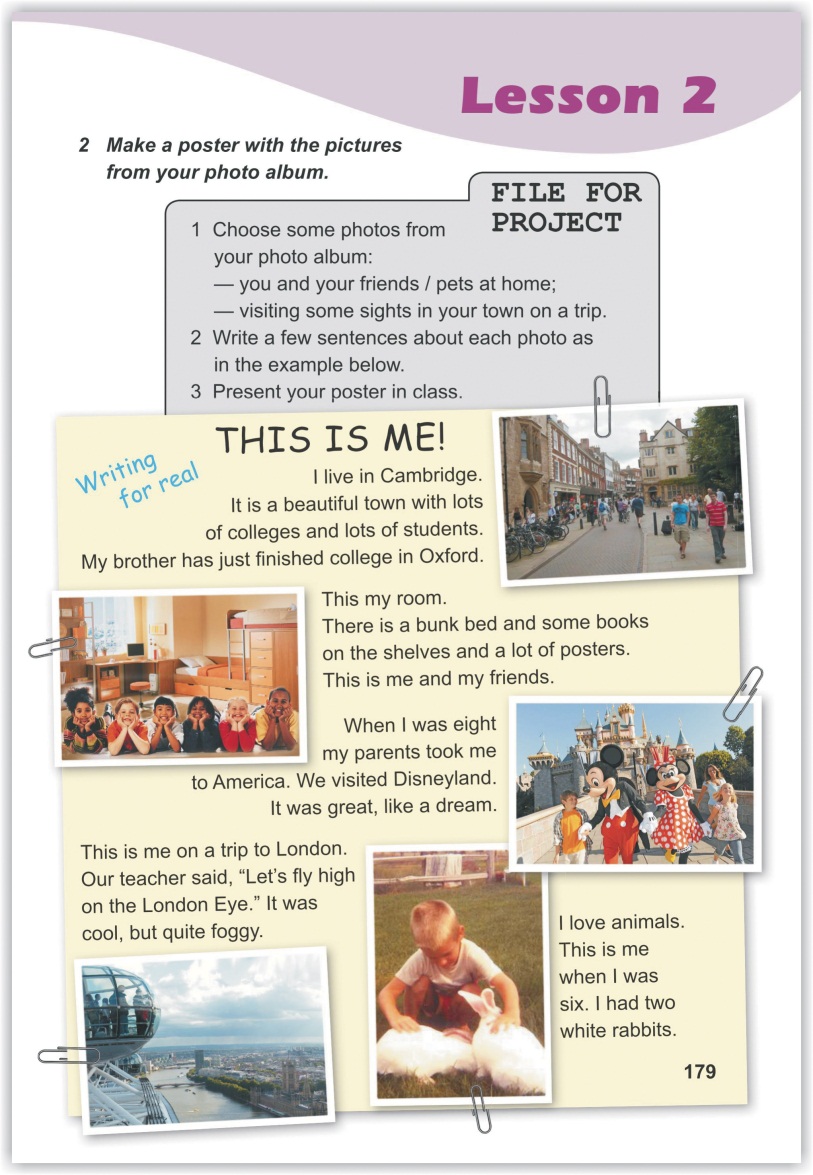 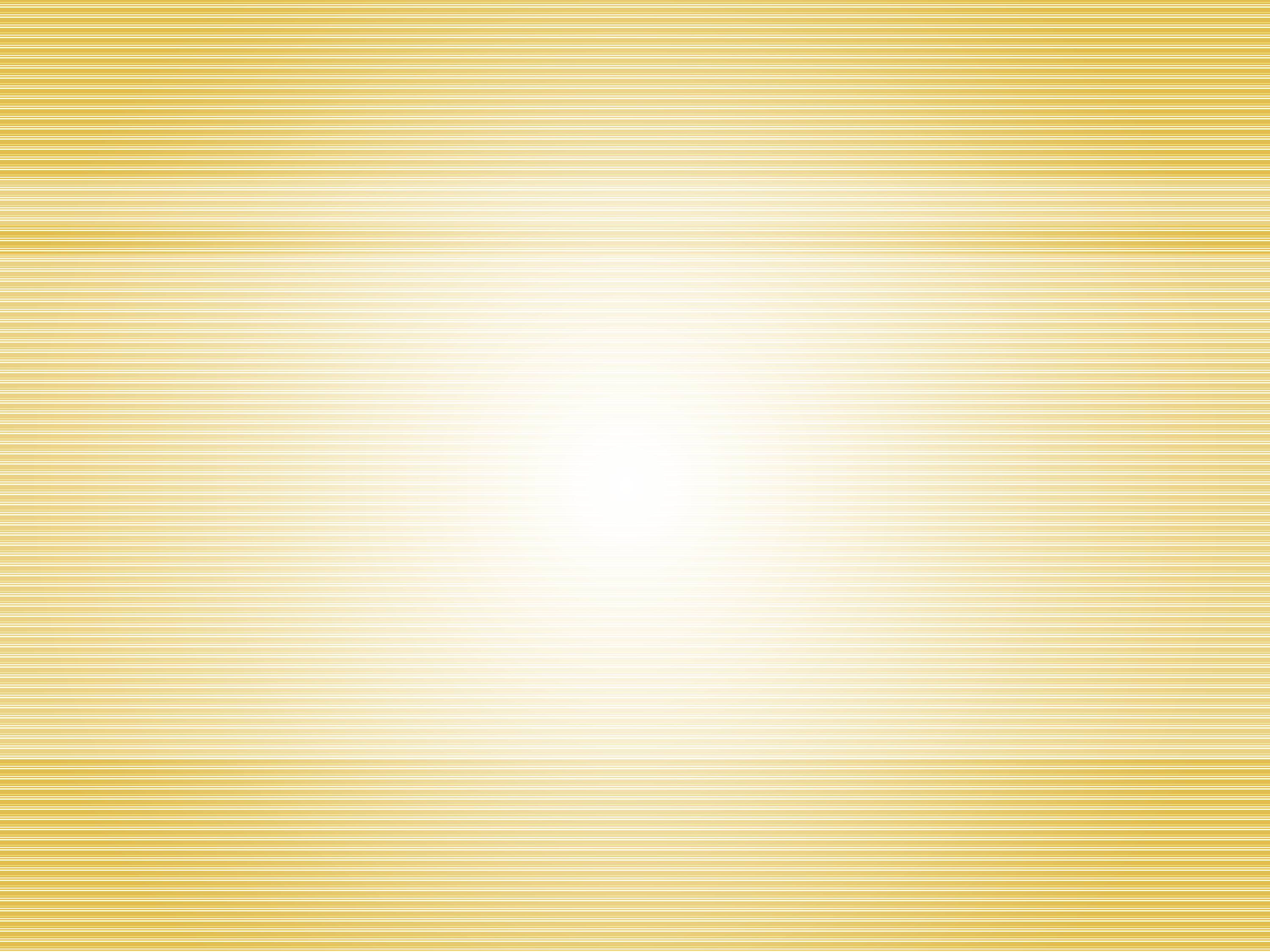 демонструвати  відкритість до інновацій, креативність
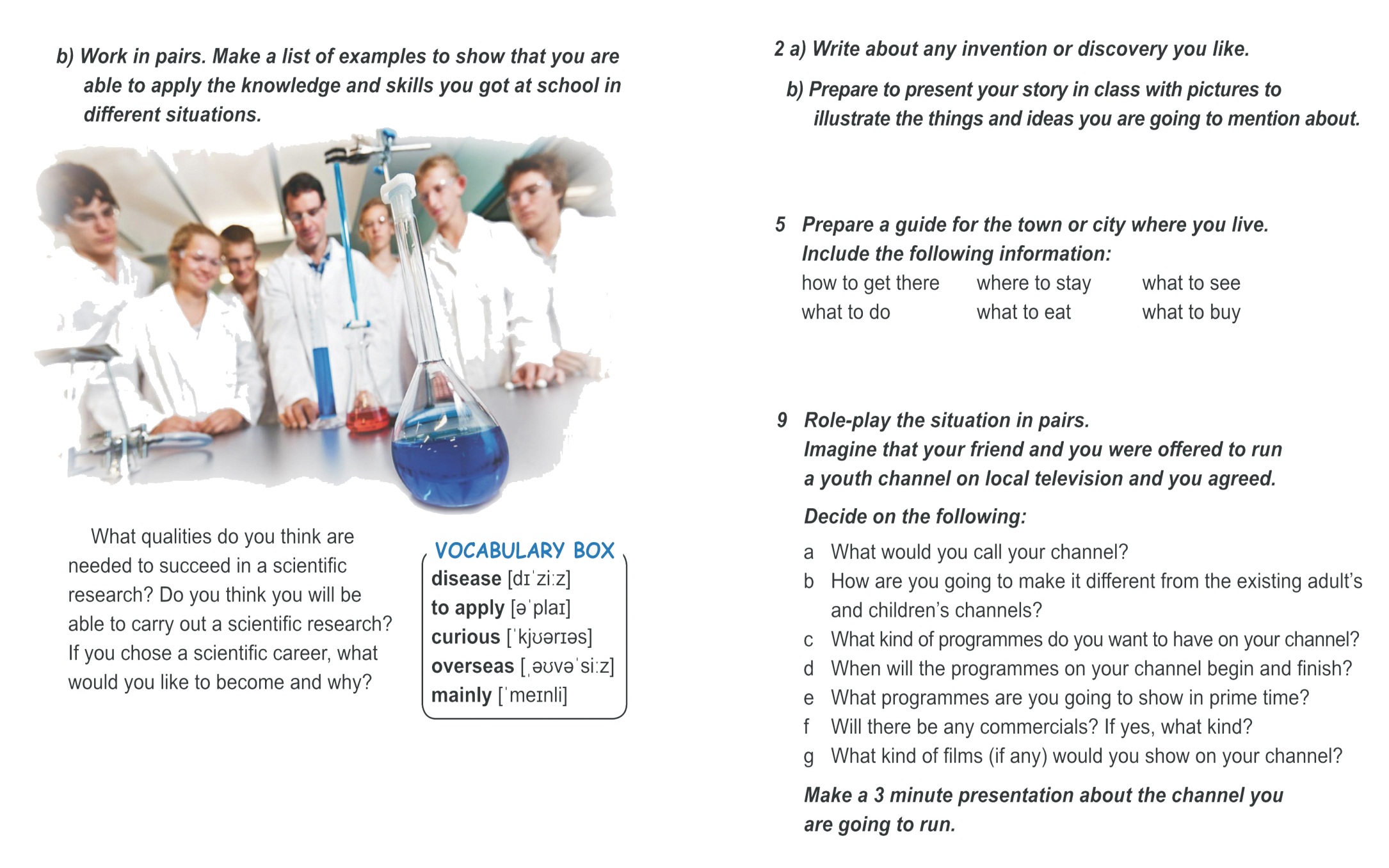 8)  соціальна та громадянська компетентності
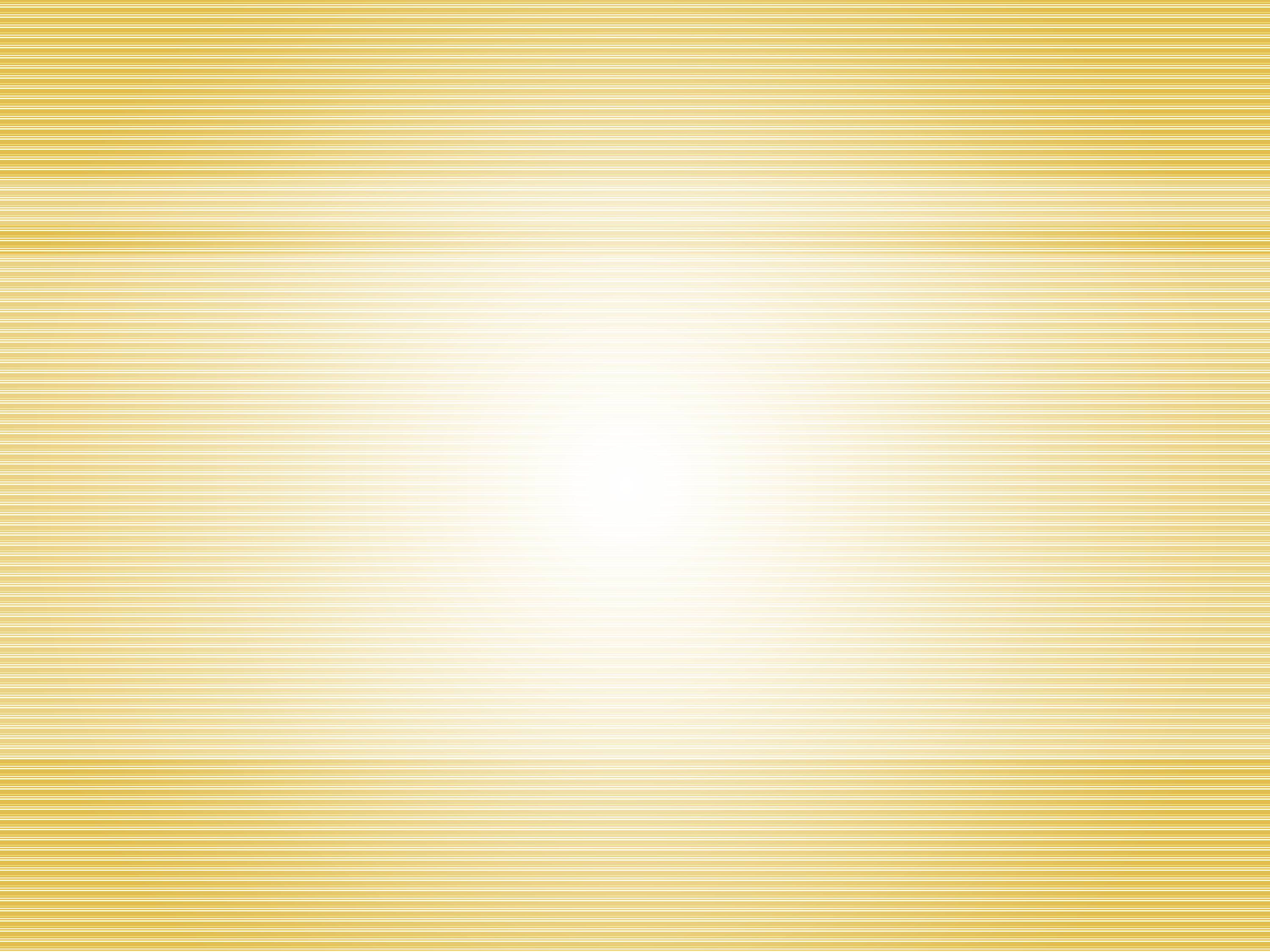 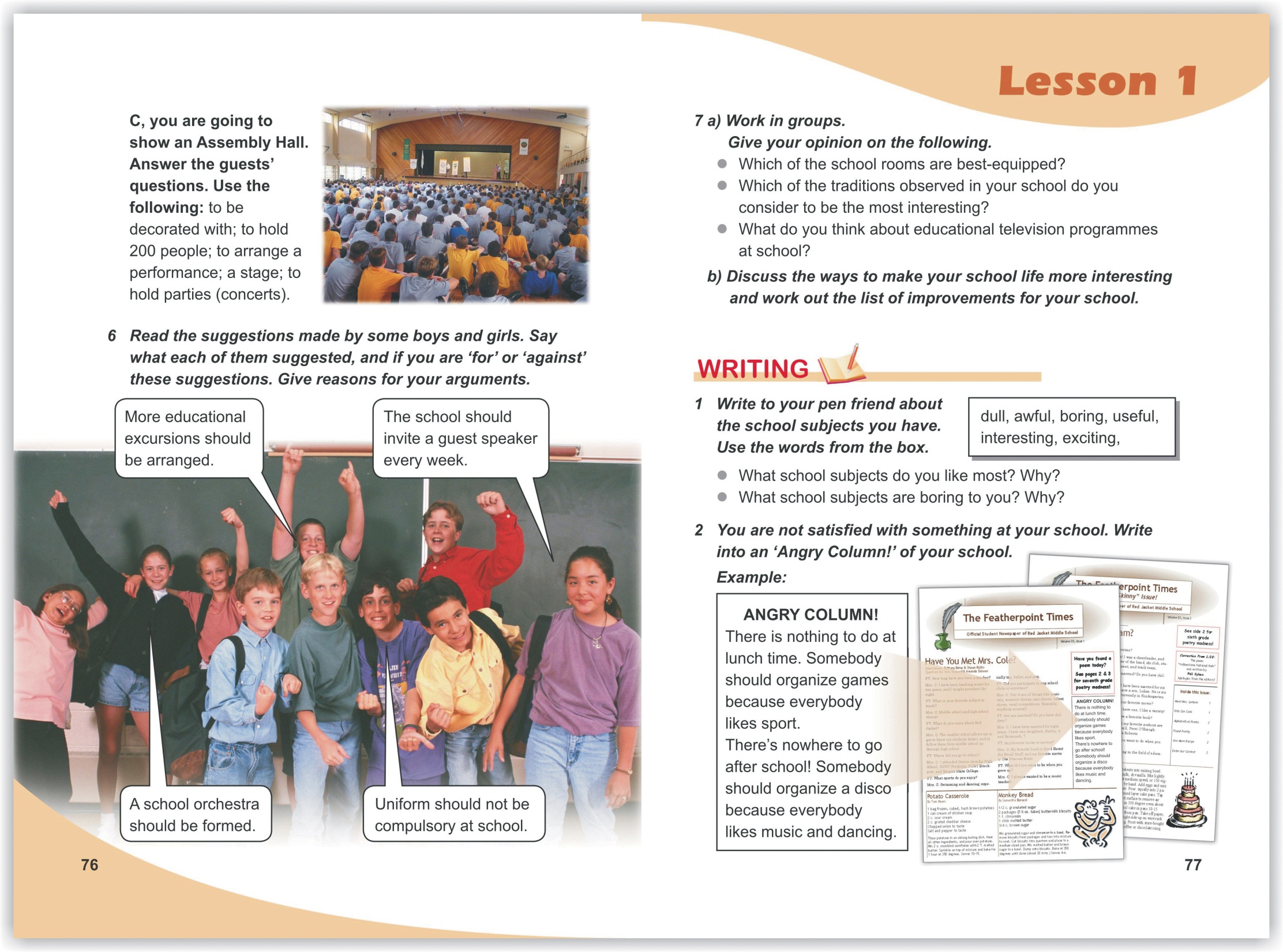 формулювати  власну думку, позицію
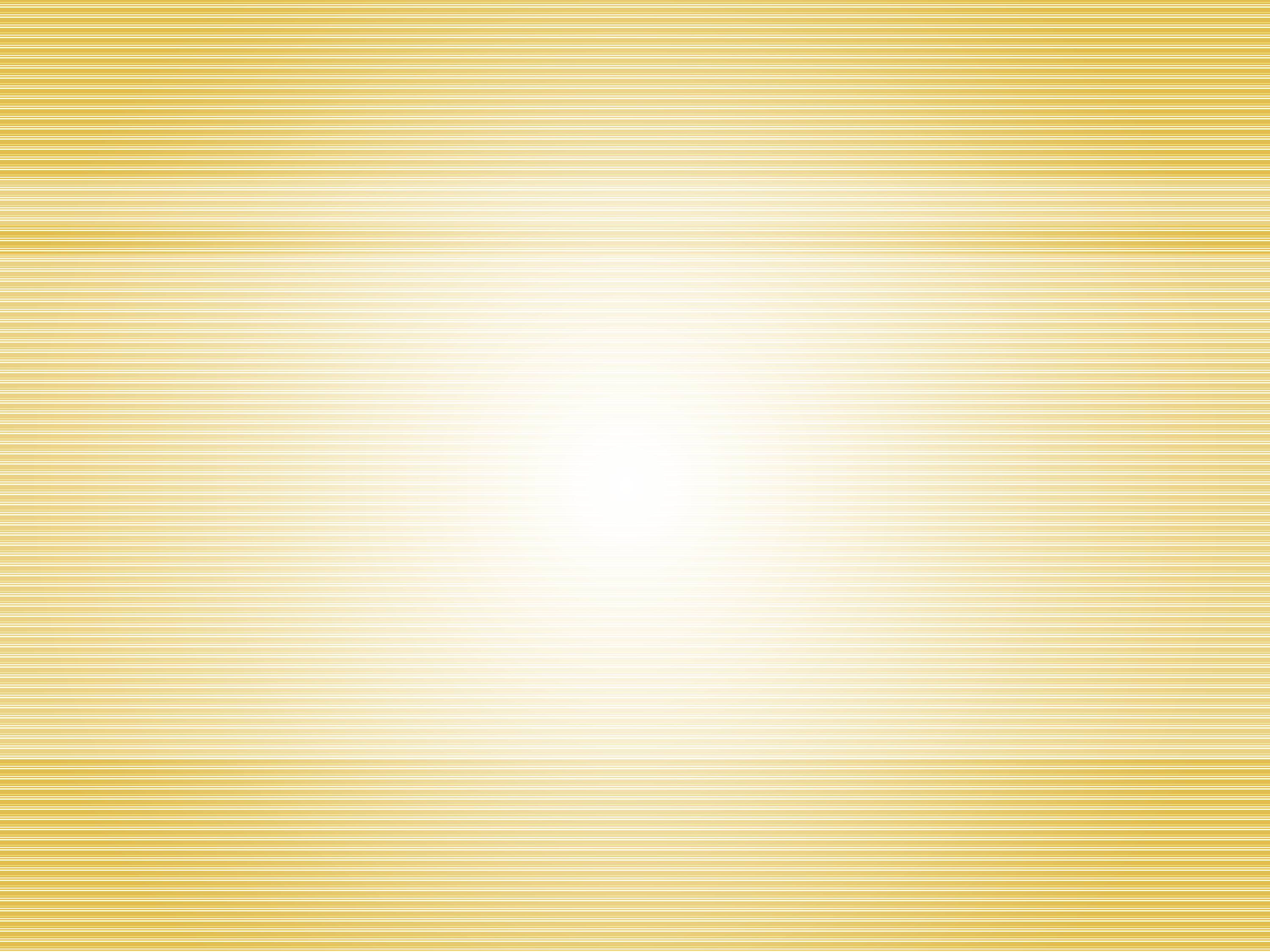 співпрацювати з іншими на результат, спілкуючись іноземною мовою
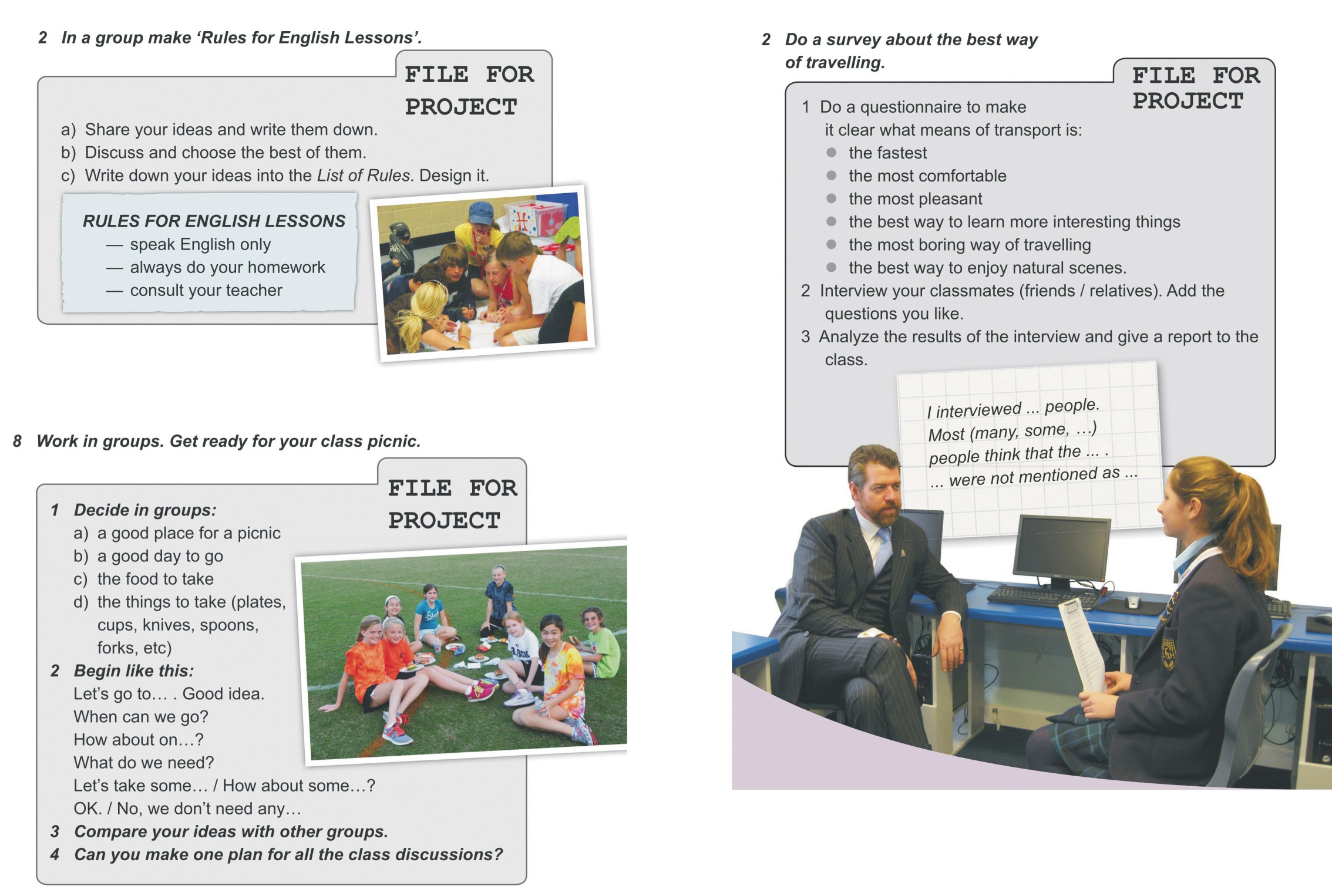 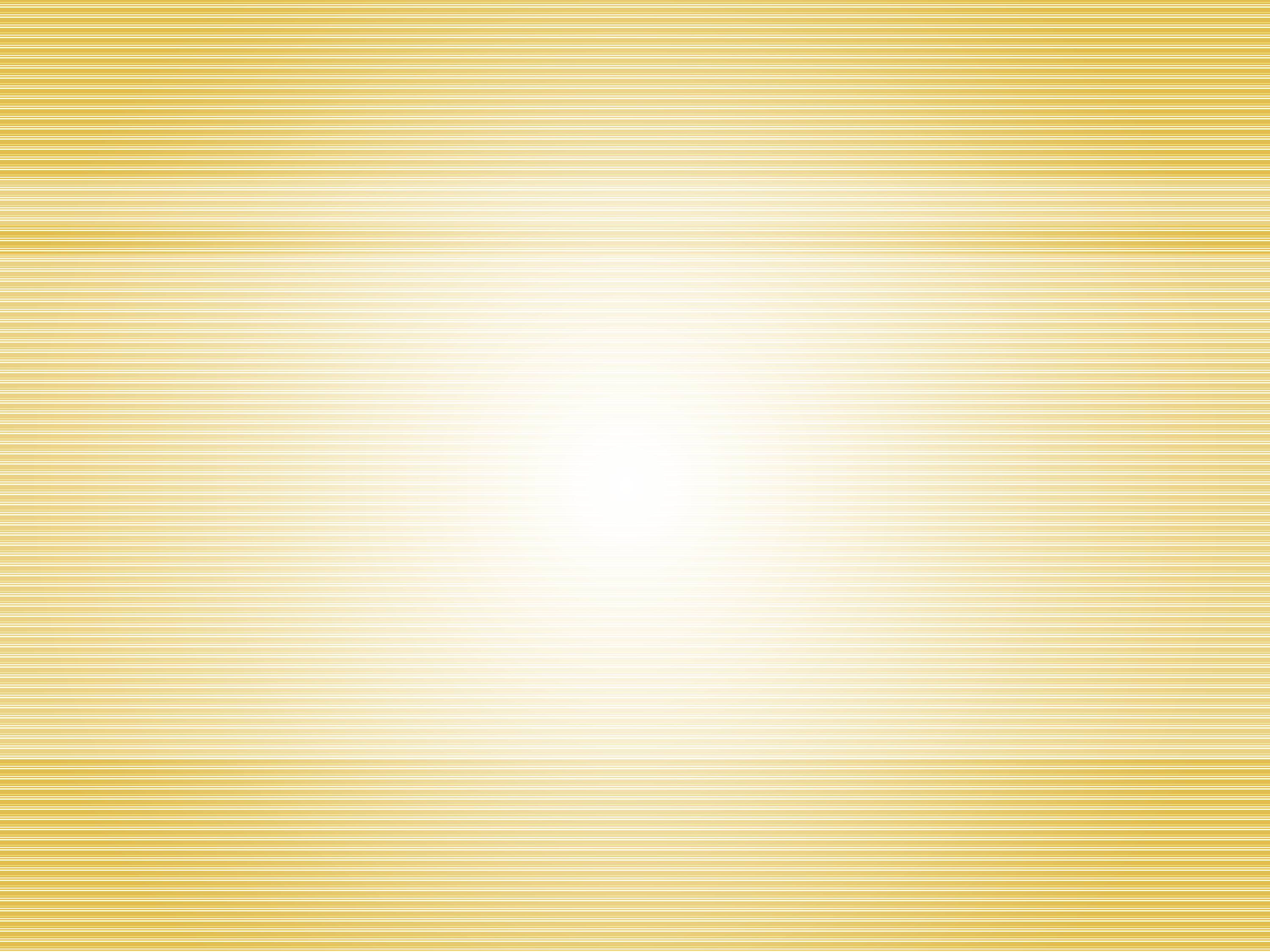 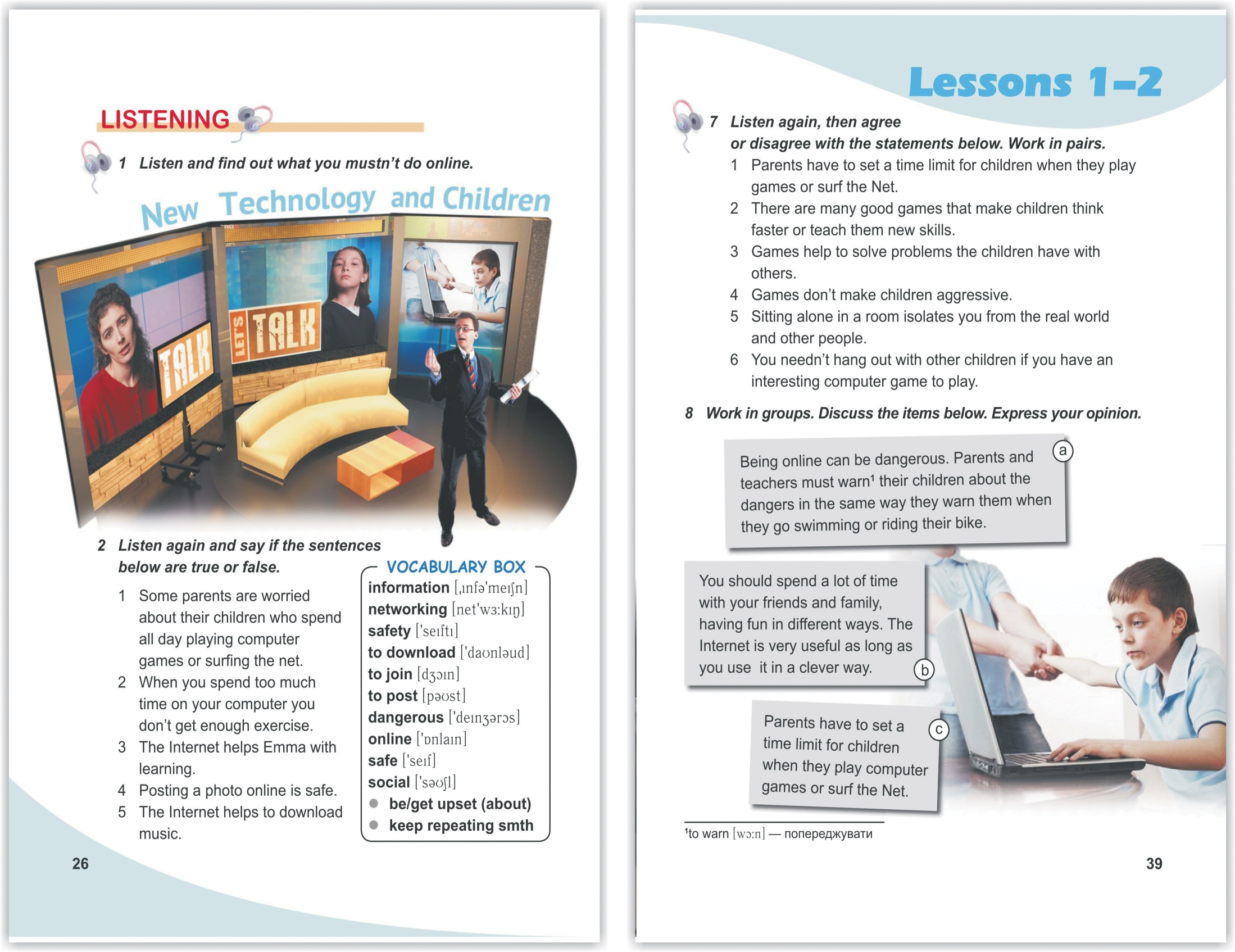 переконувати, аргументувати, досягати взаєморозуміння / компромісу, у т.ч. в ситуаціях  міжкультурного  спілкування
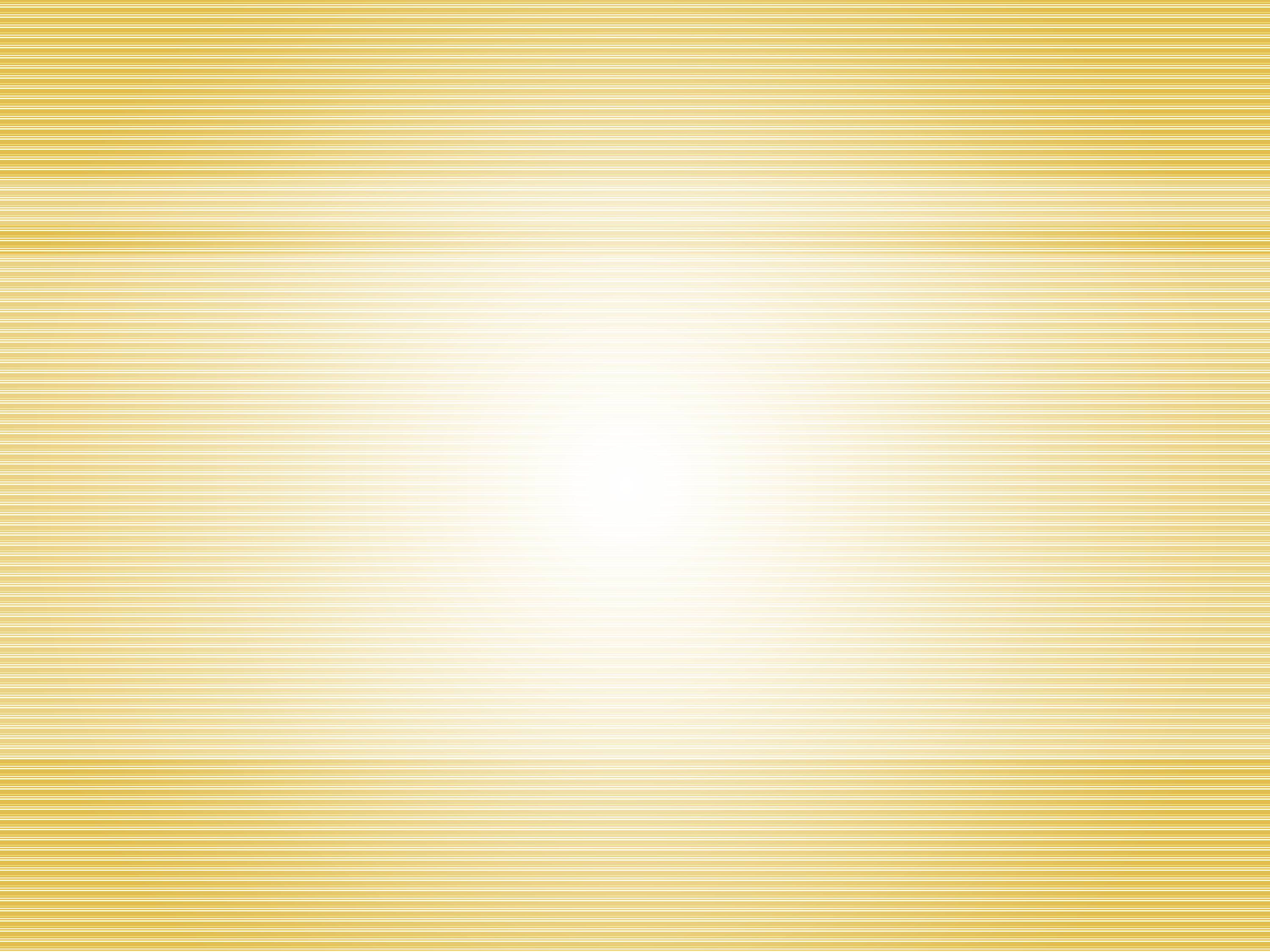 критично оцінювати інформацію з різних джерел
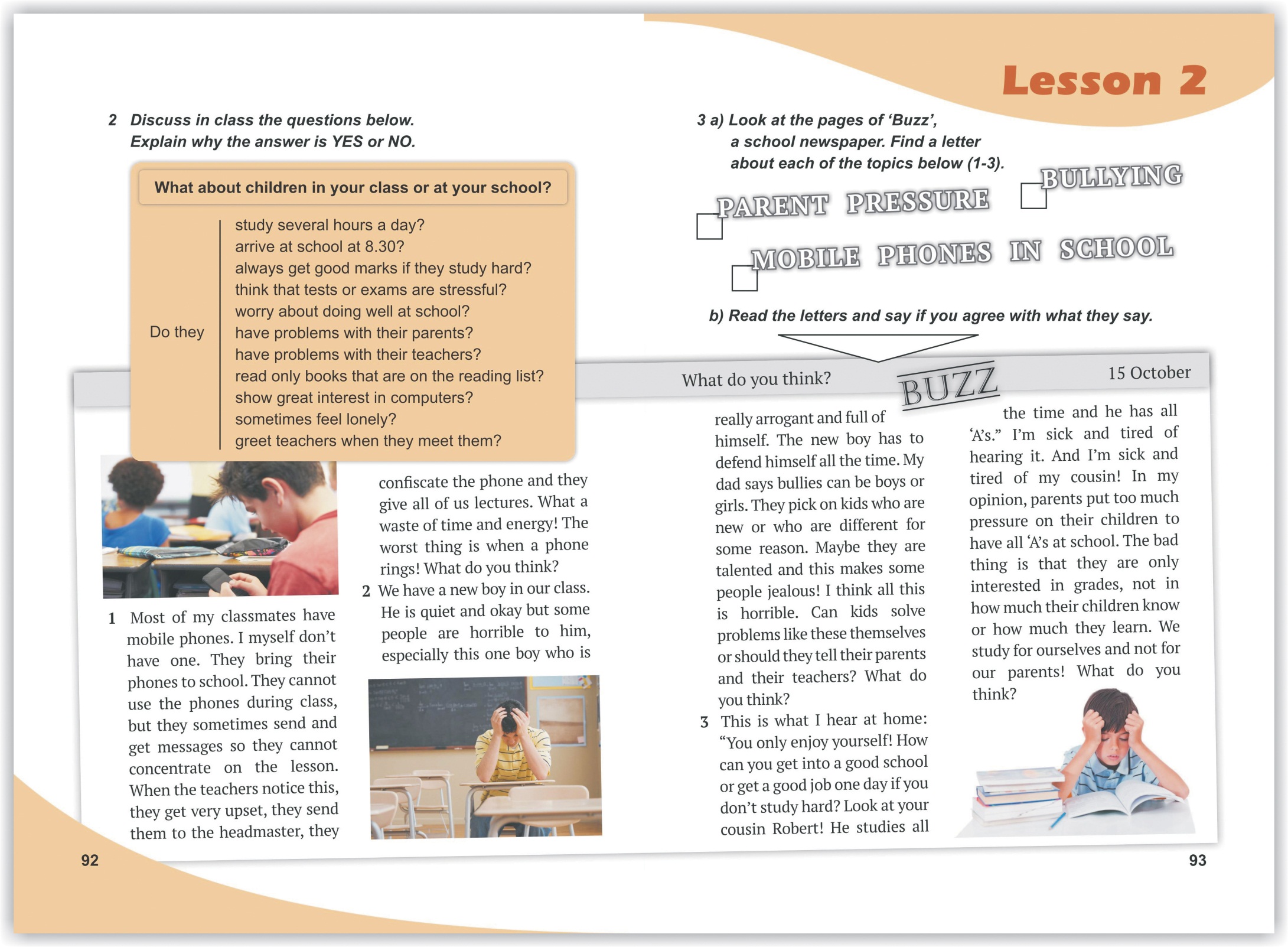 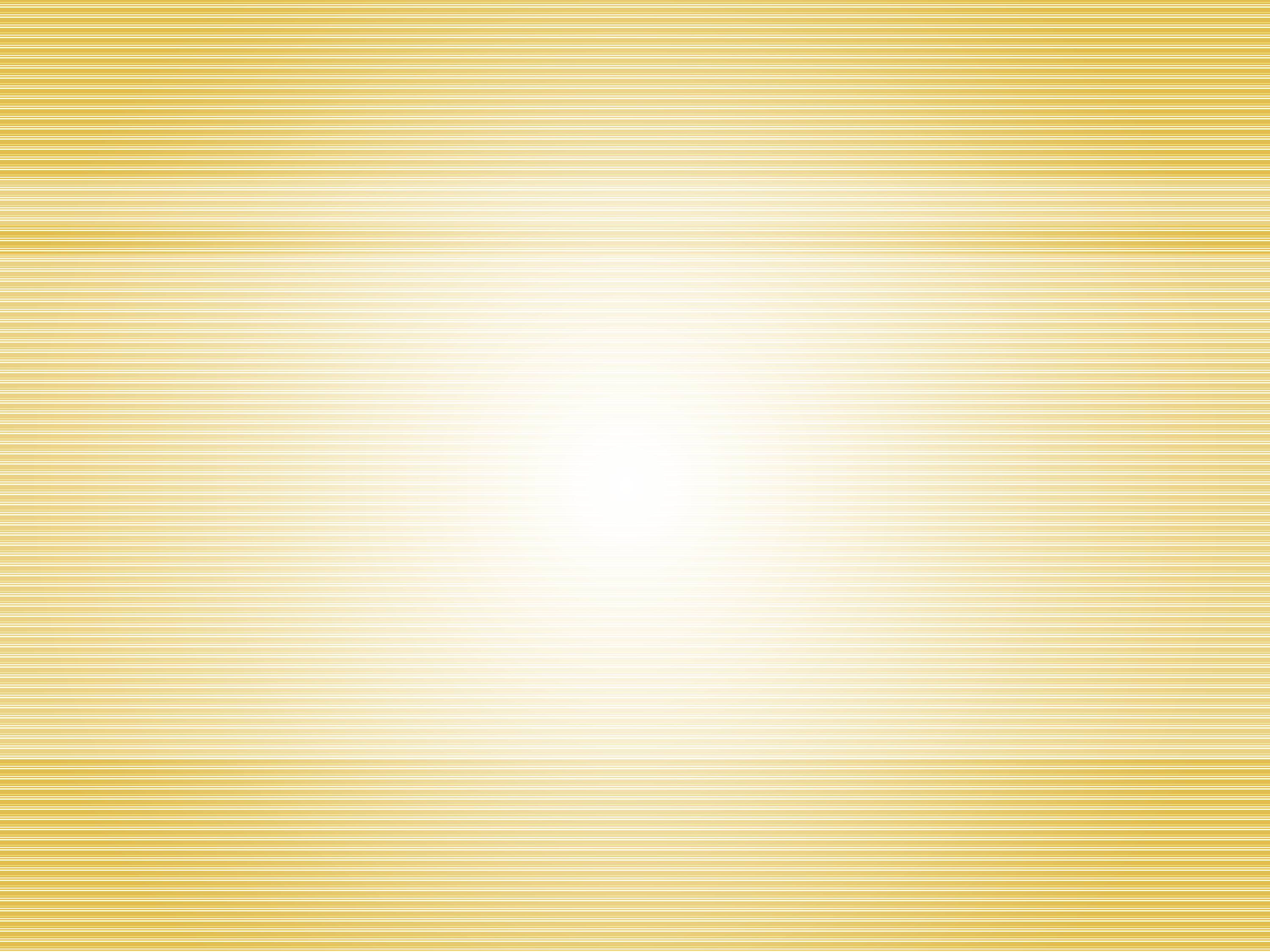 розвивати толерантне ставлення у спілкуванні з іншими
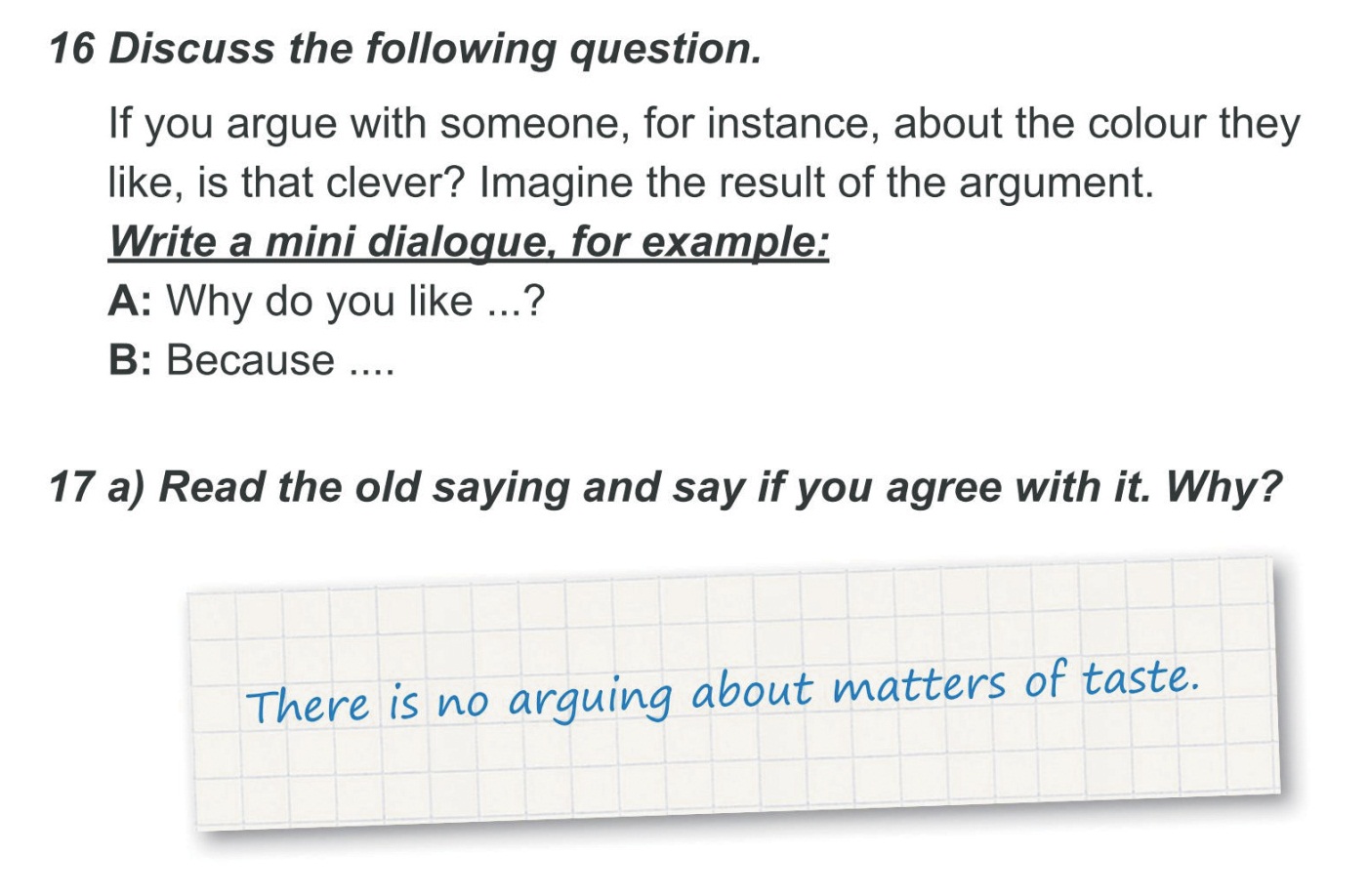 9)  обізнаність та самовираження у сфері культури
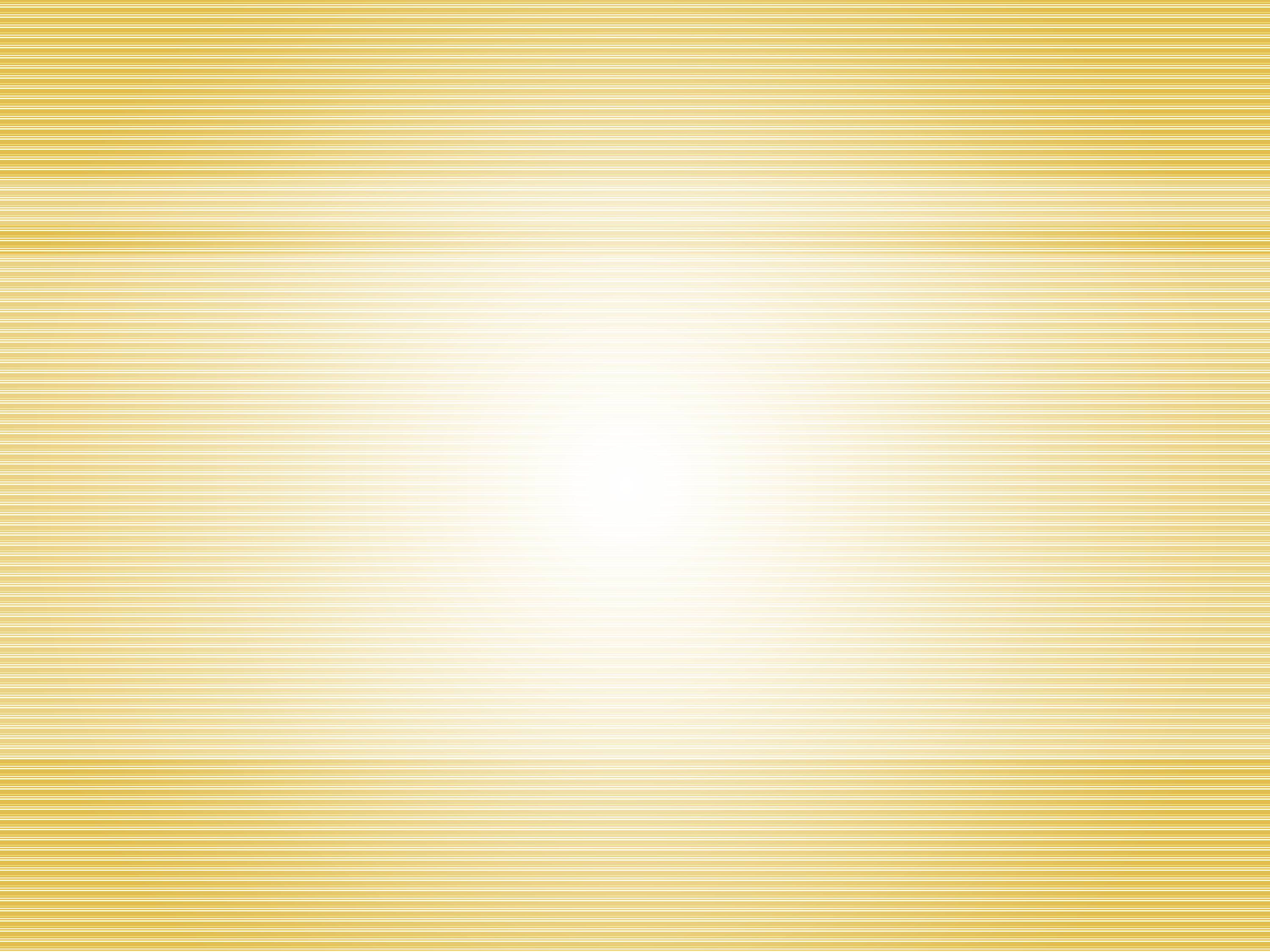 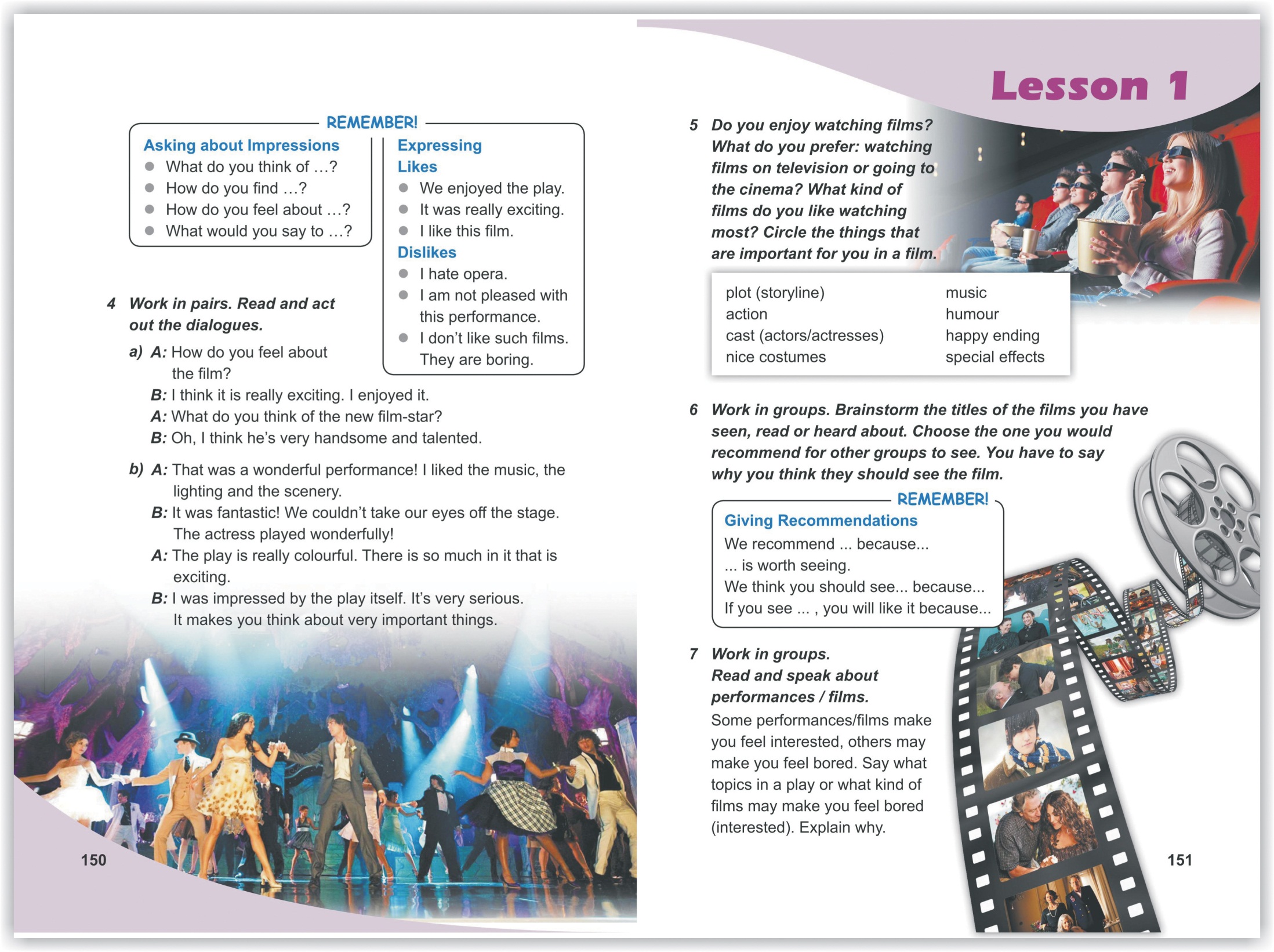 висловлювати власні почуття, переживання і судження
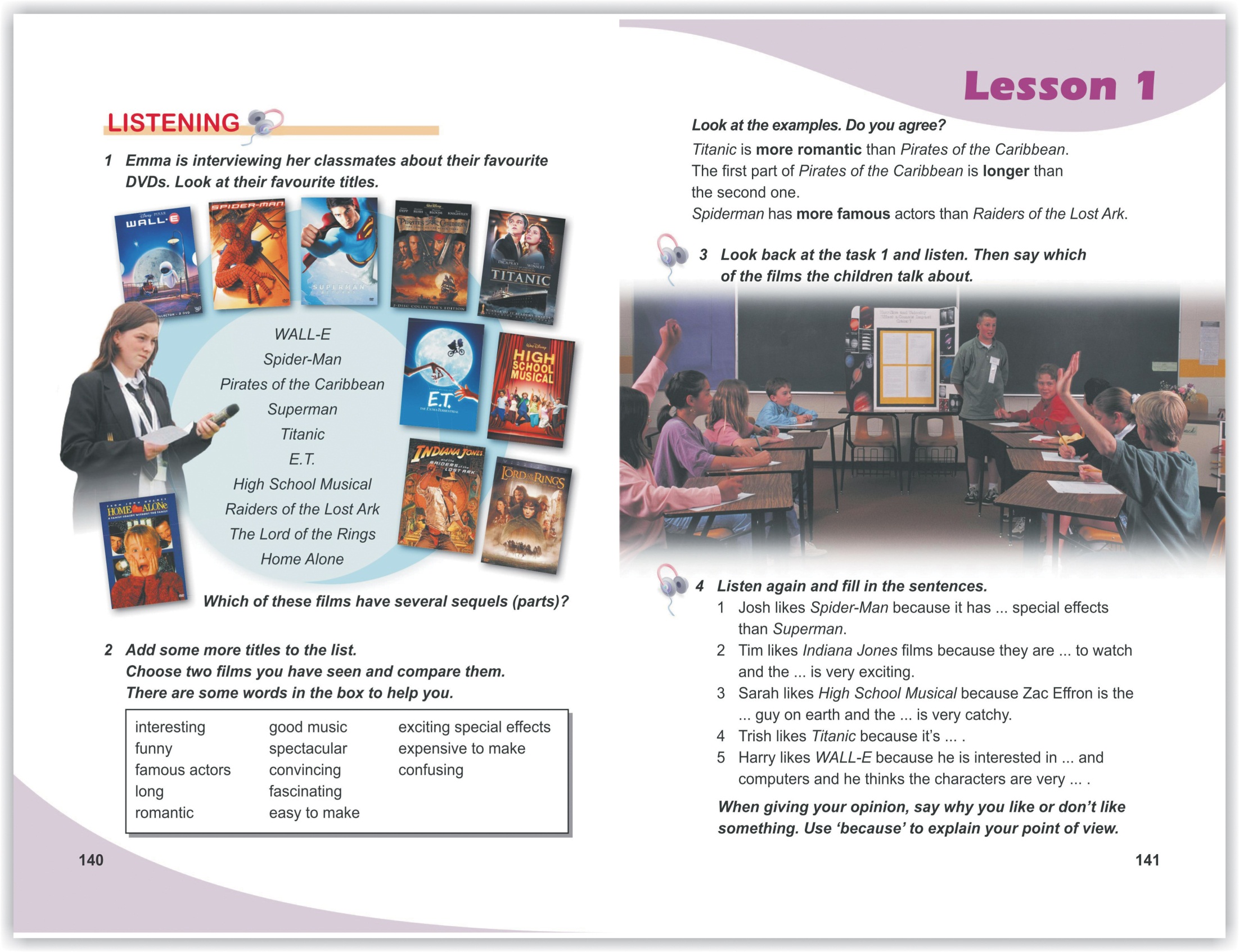 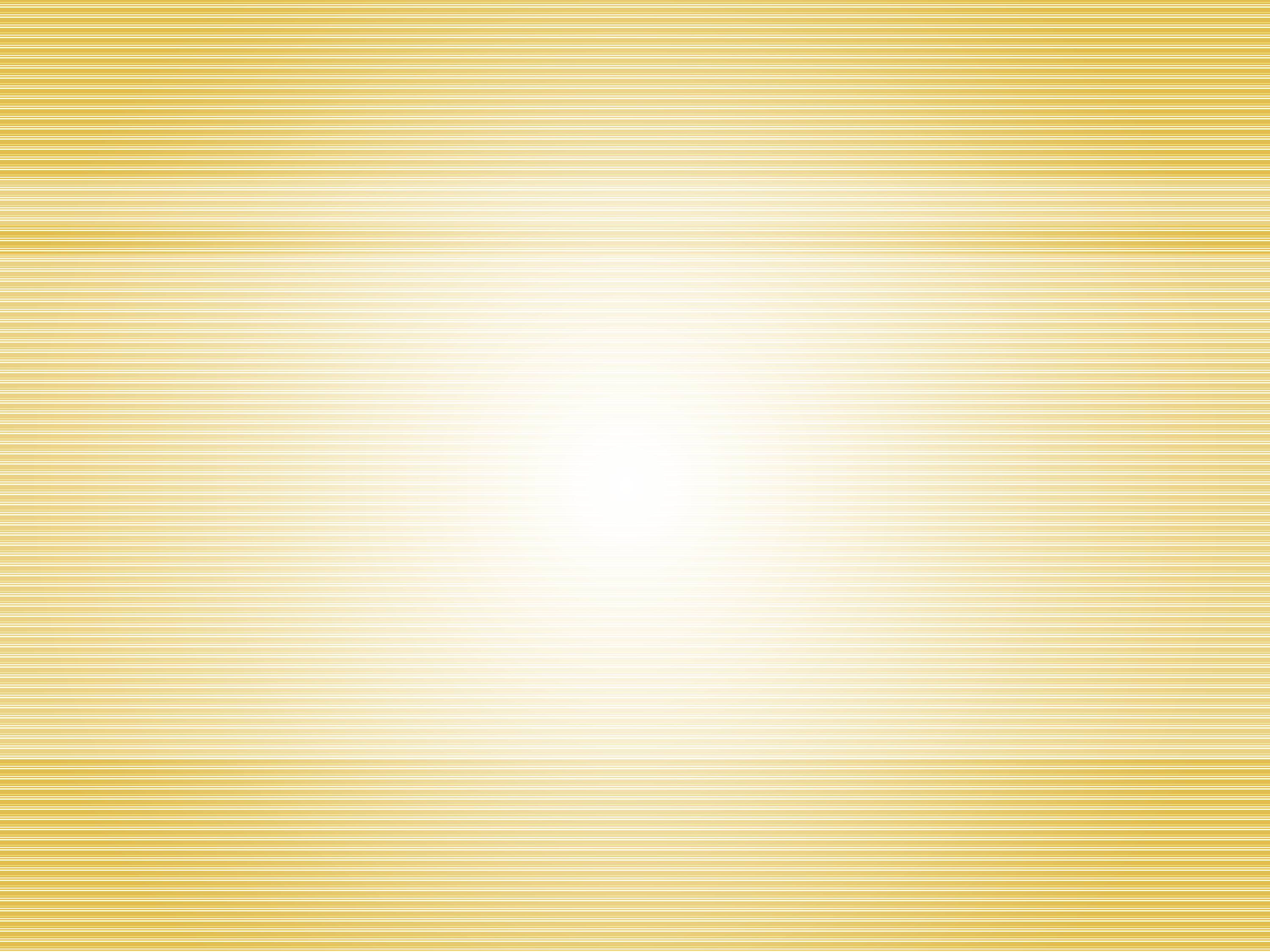 порівнювати та оцінювати мистецькі твори
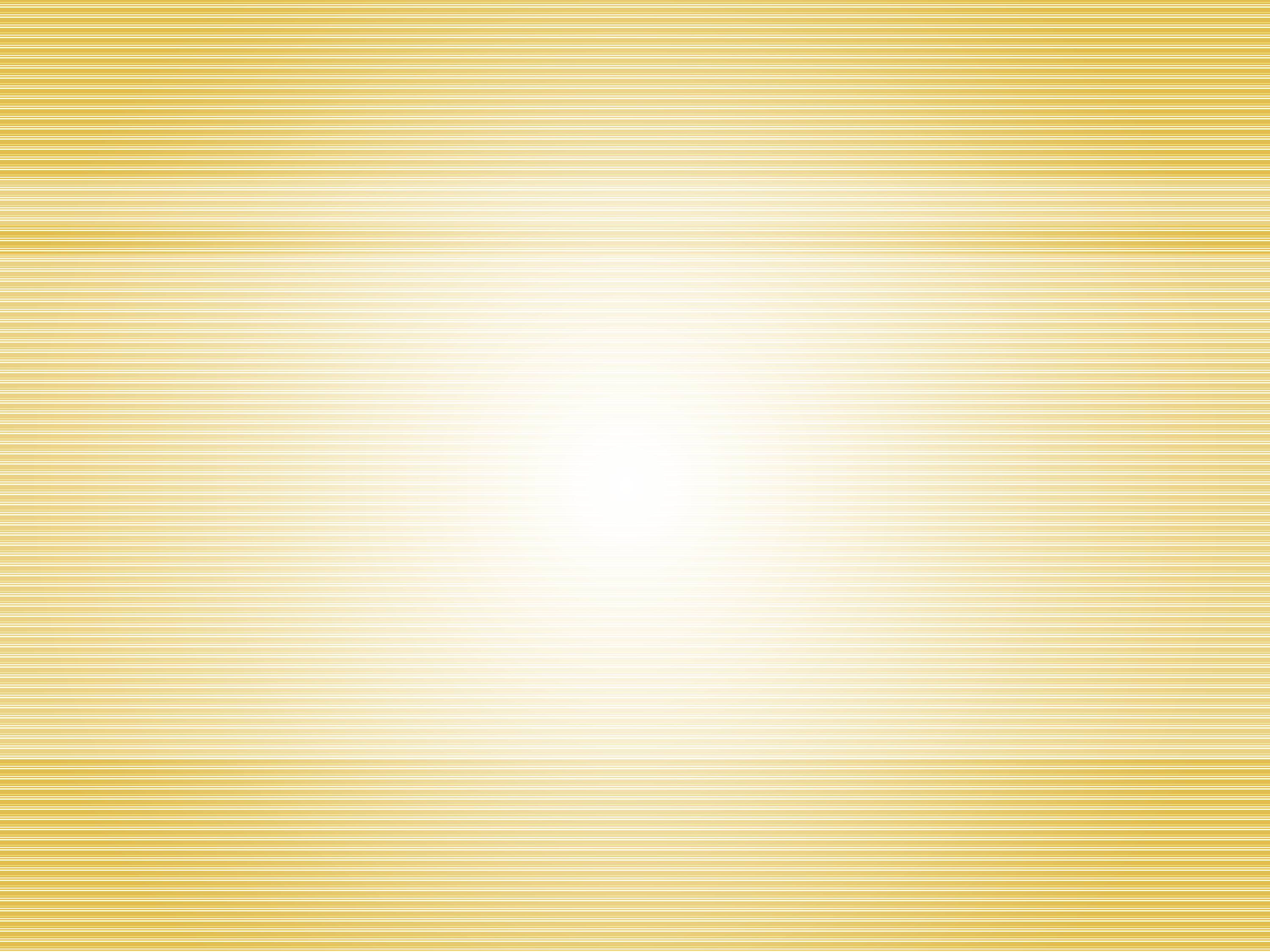 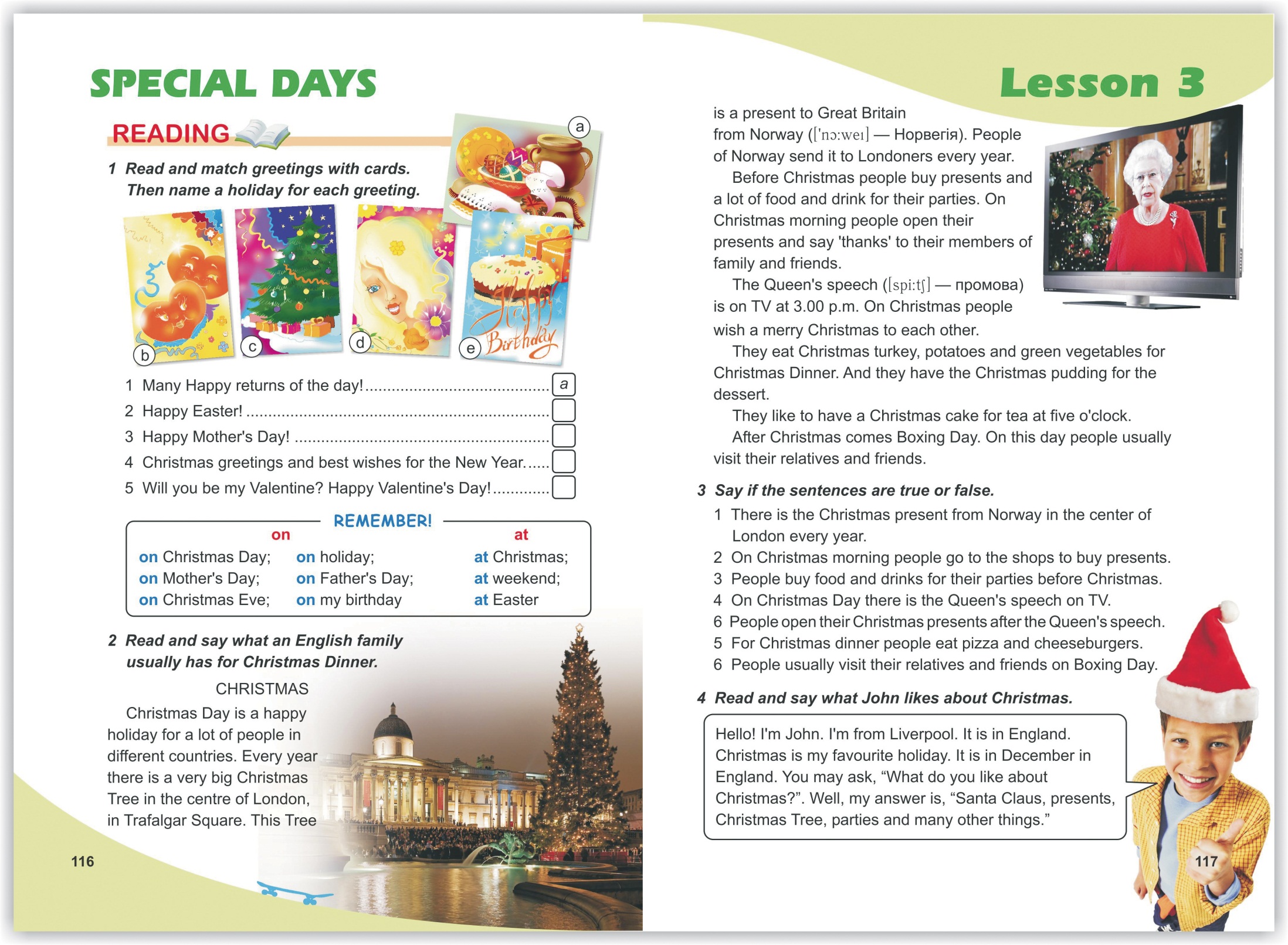 порівнювати культурні традиції різних народів
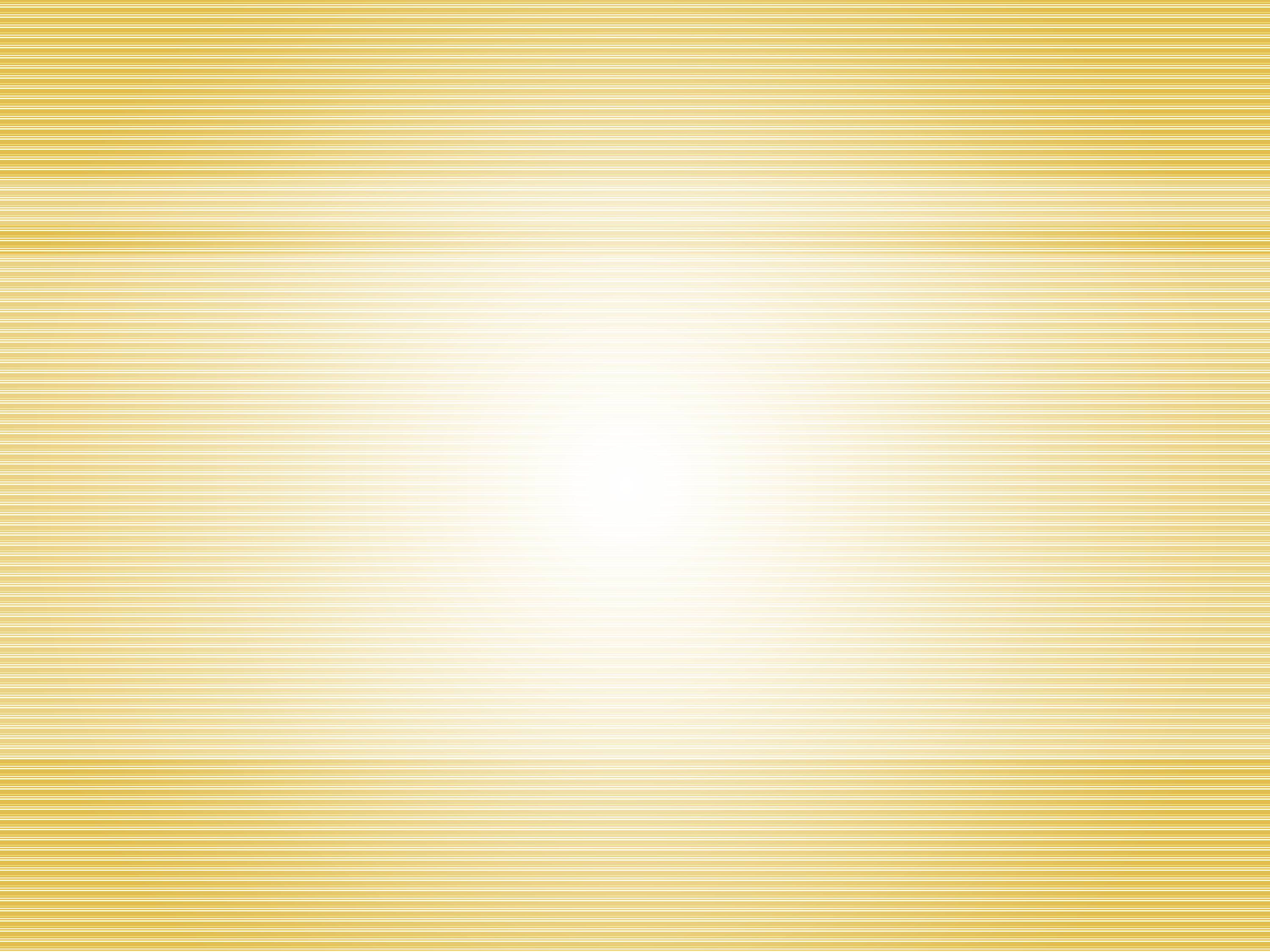 поважати багатство і розмаїття культур
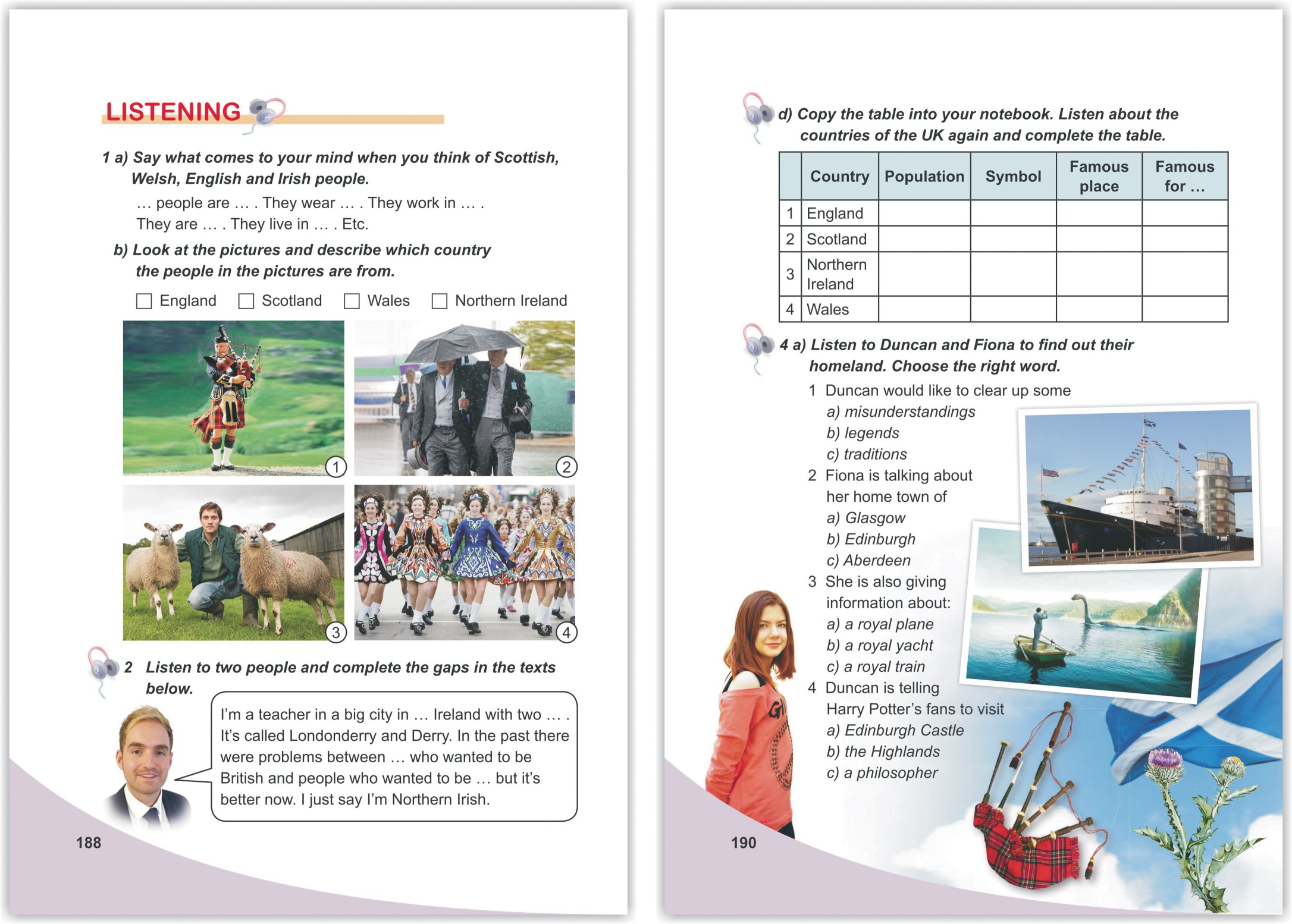 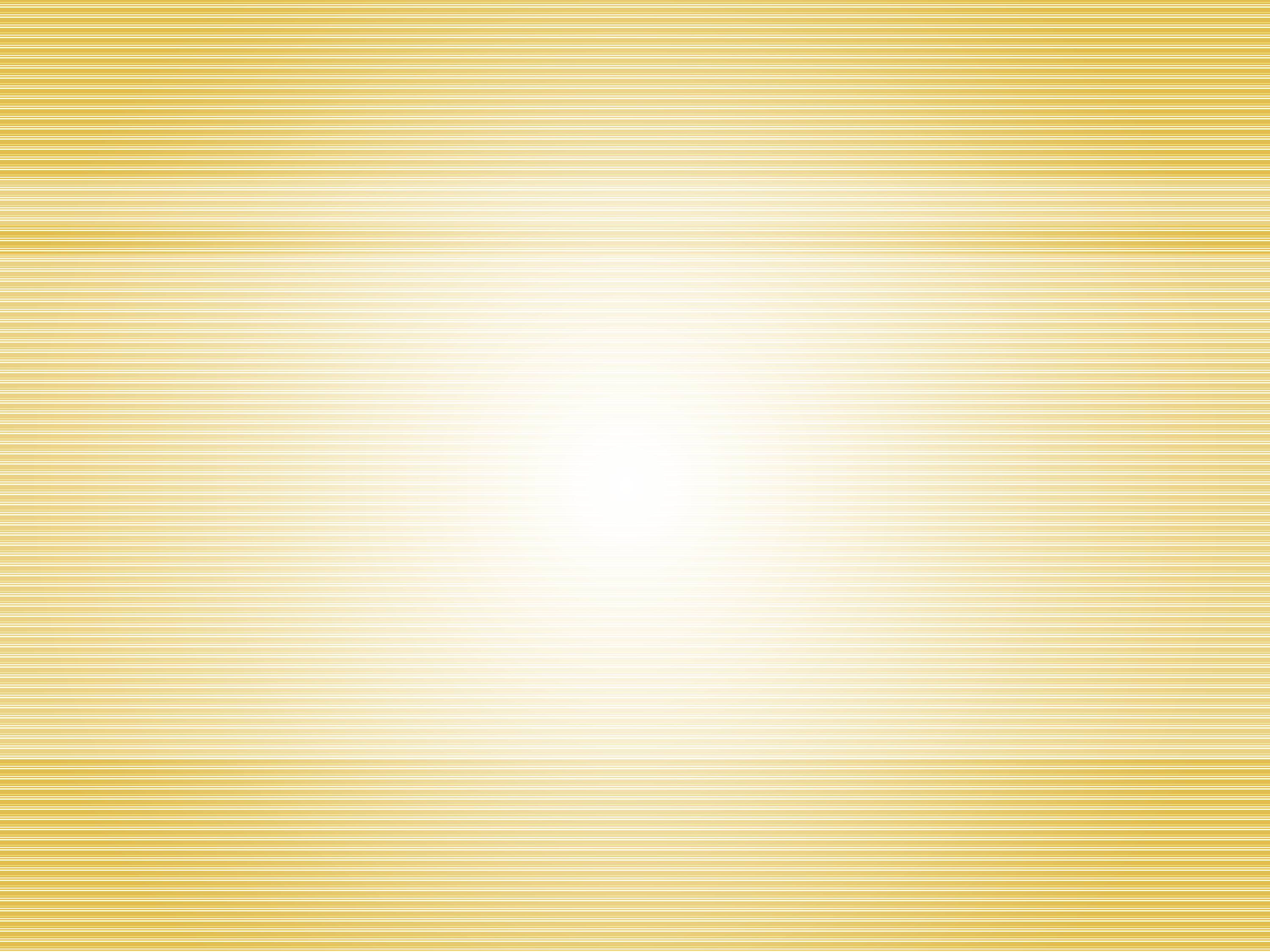 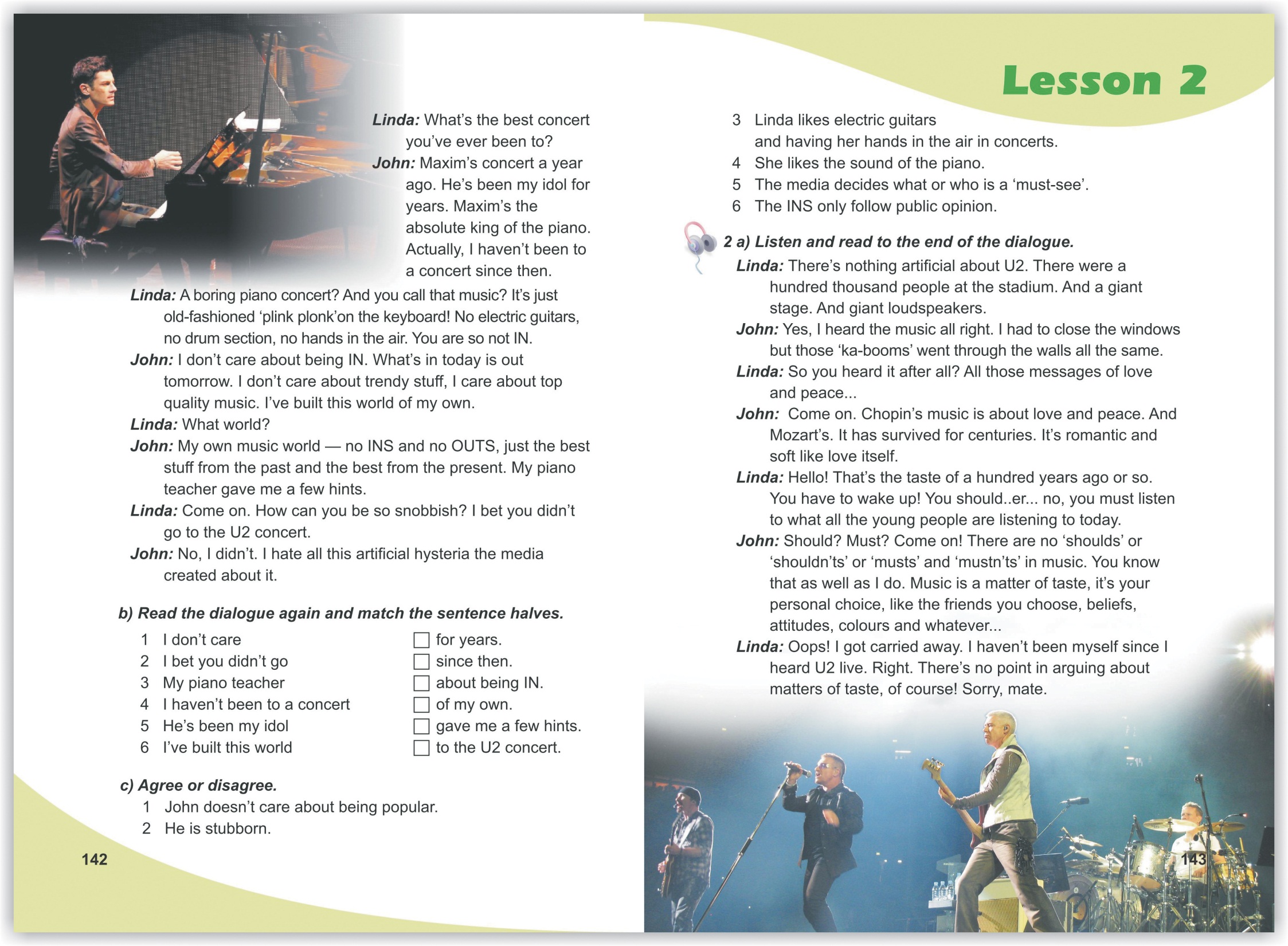 усвідомлювати  цінність  культури для людини і суспільства
10)  екологічна грамотність і здорове життя
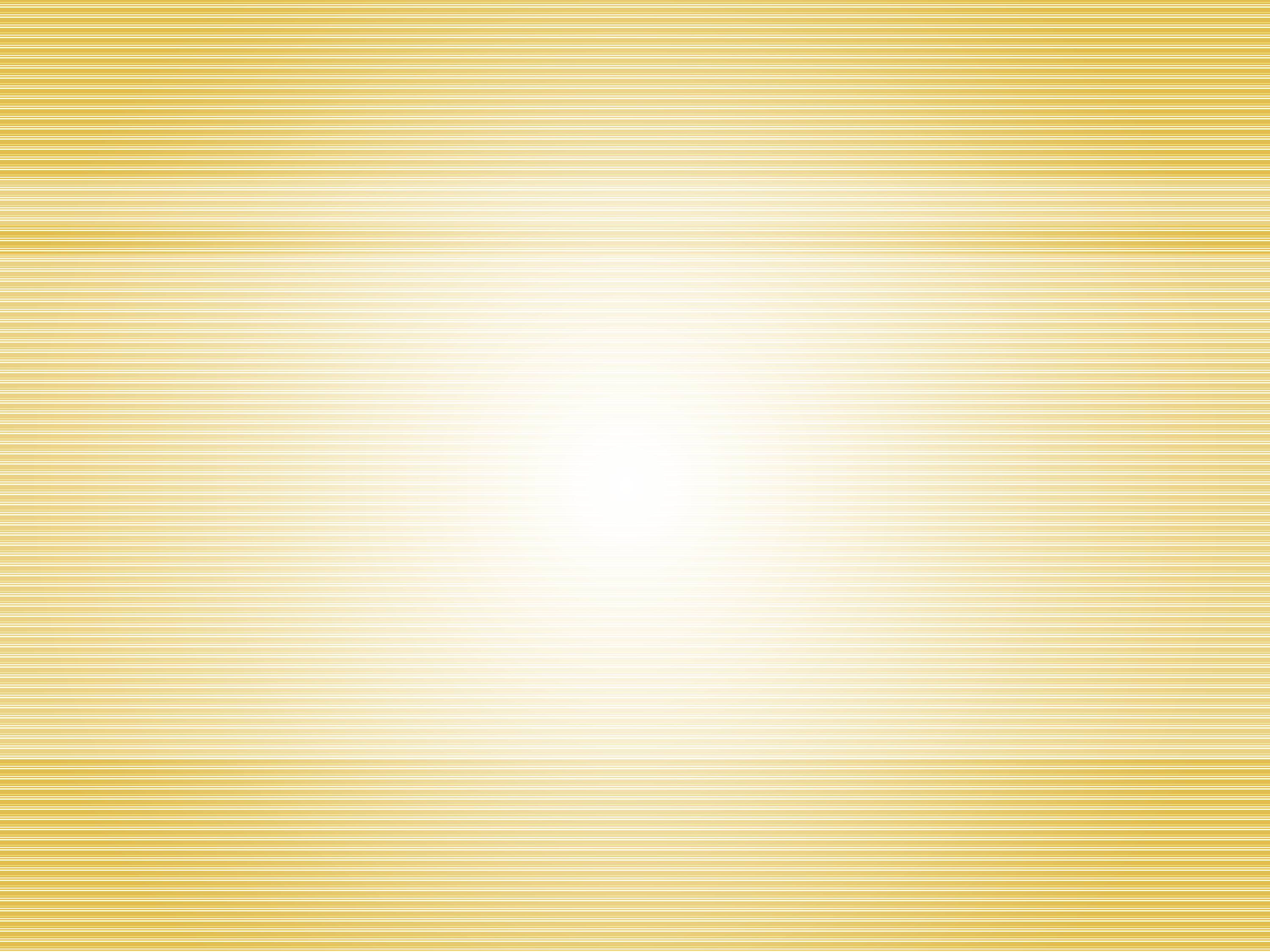 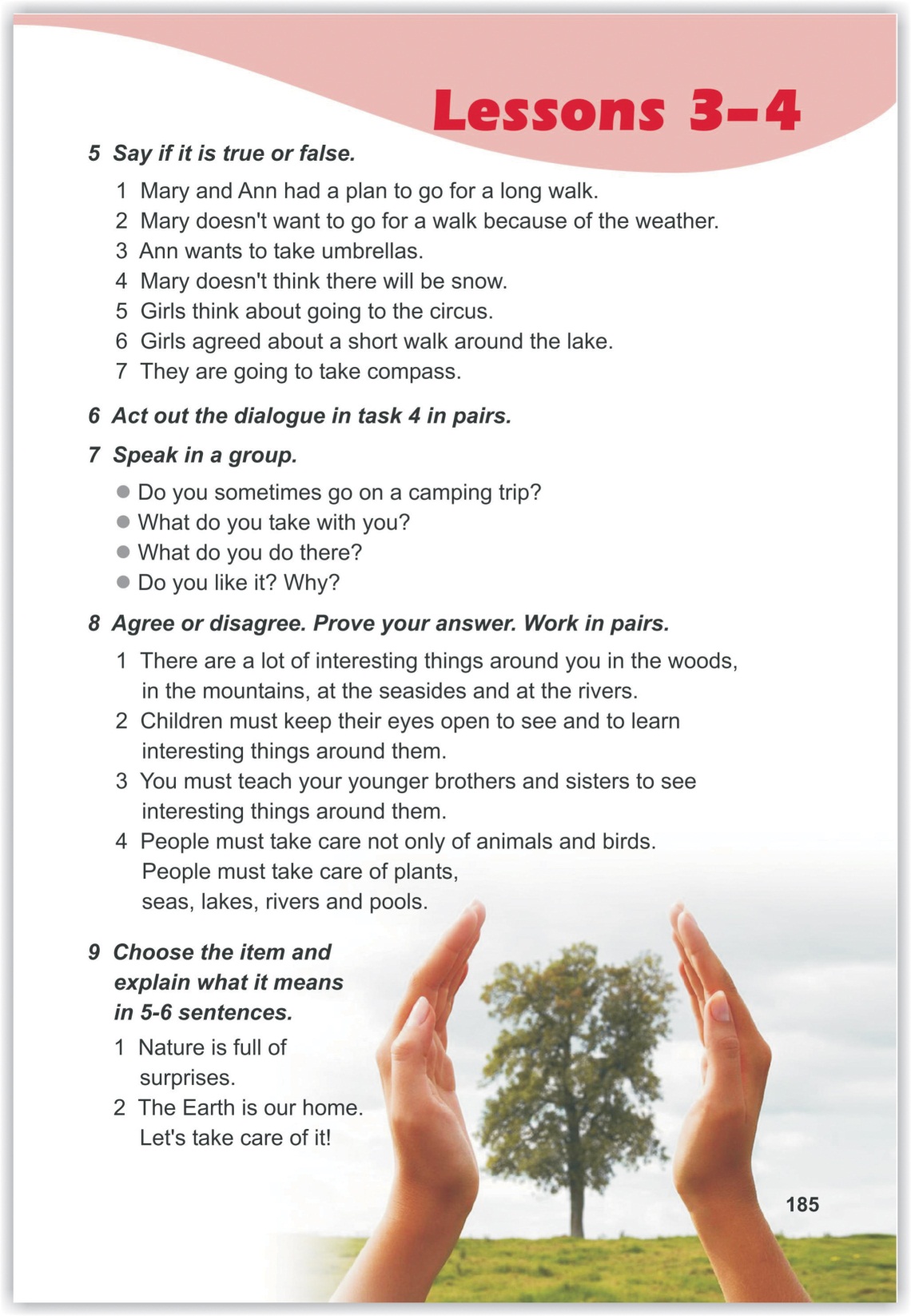 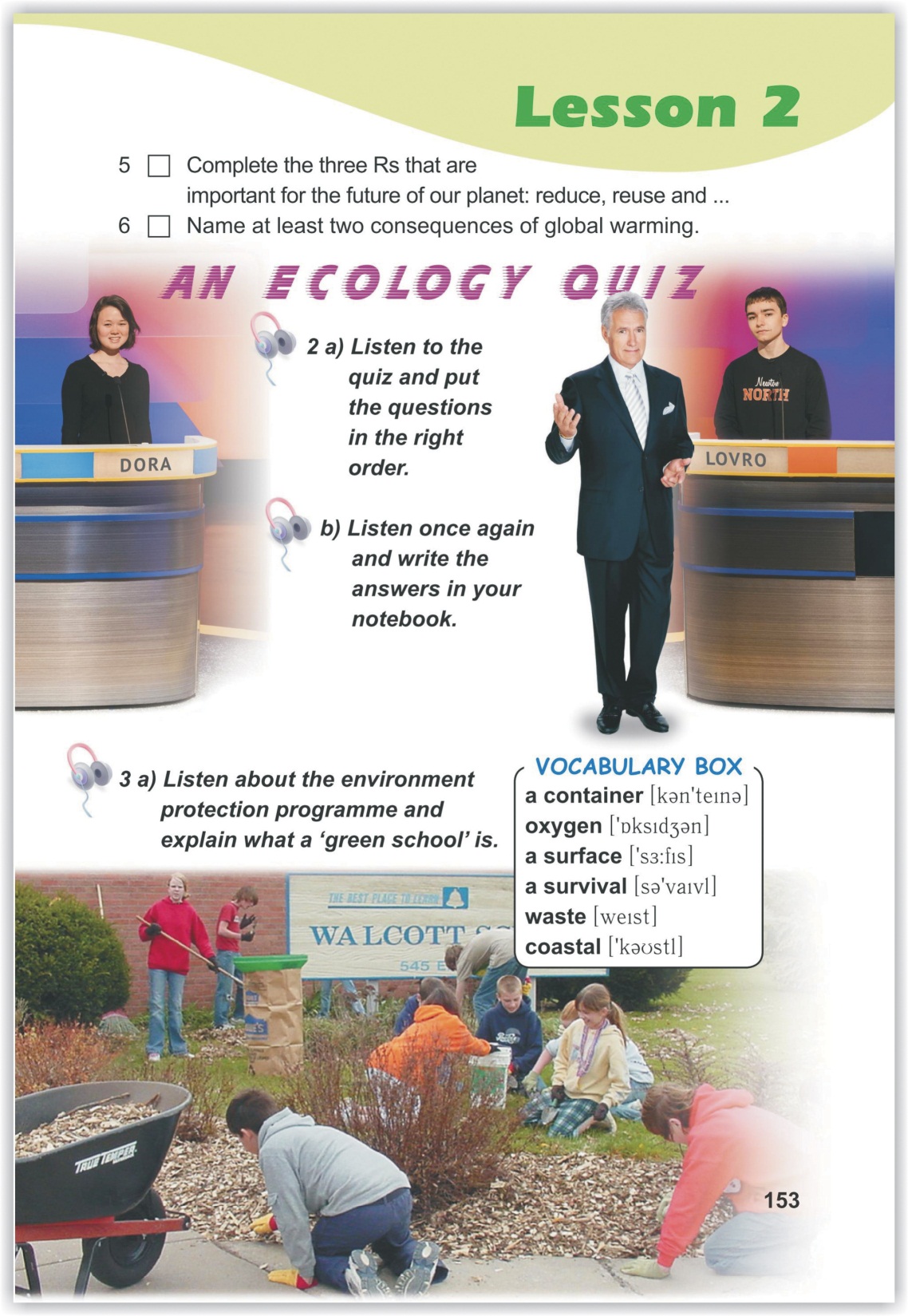 розвивати екологічне мислення
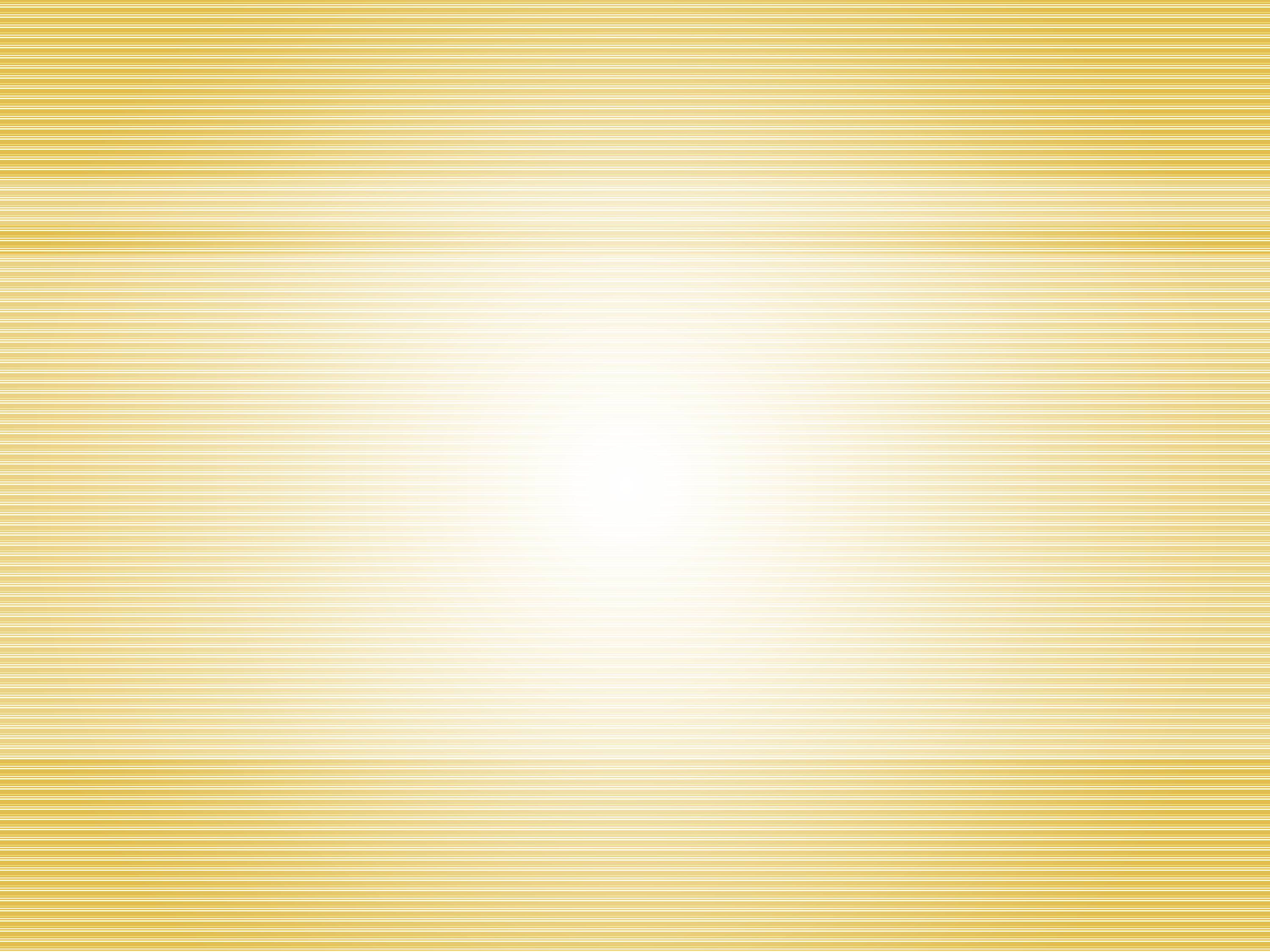 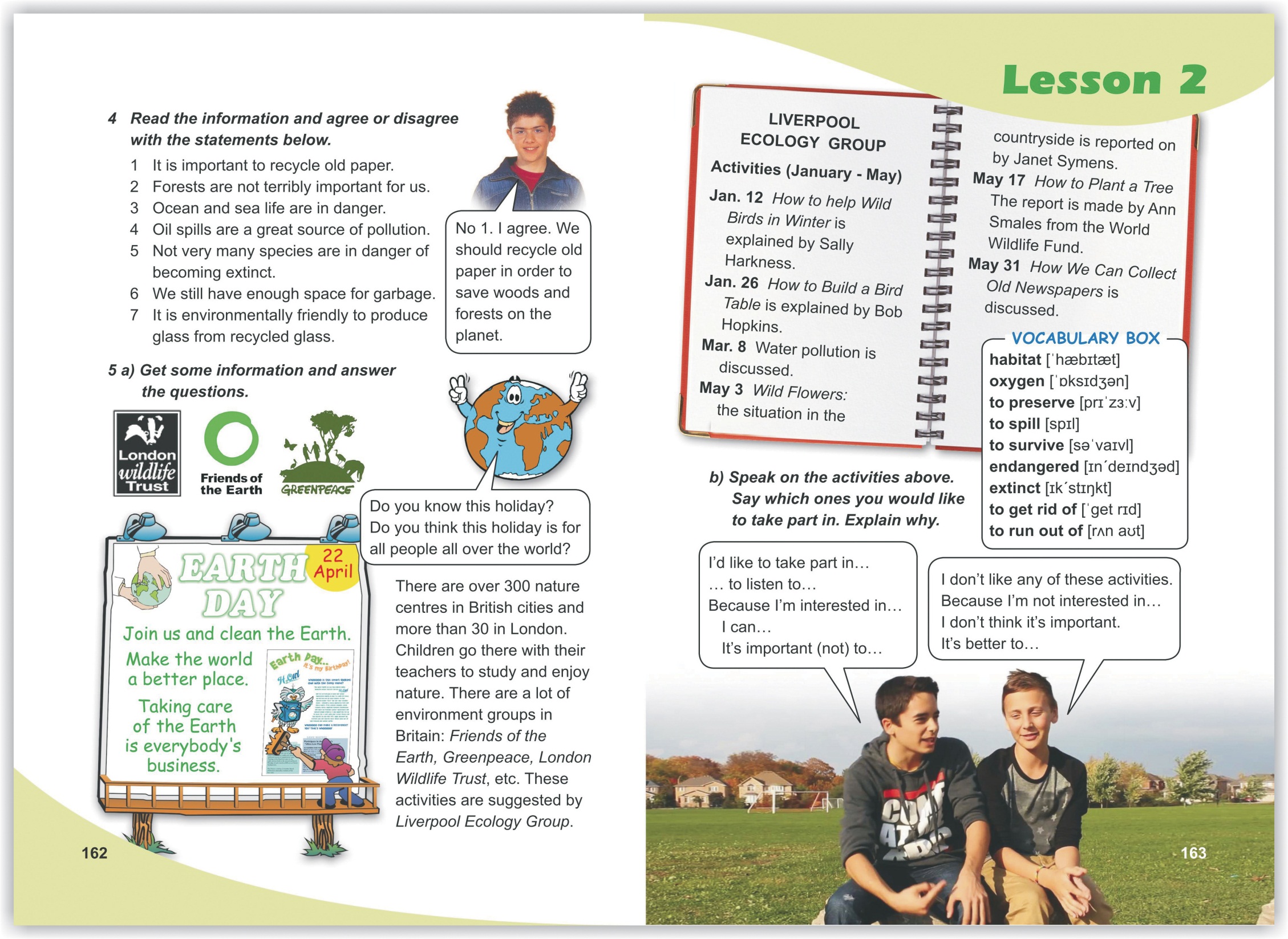 розробляти, презентувати та обгрунтовувати проекти, спрямовані на збереження довкілля
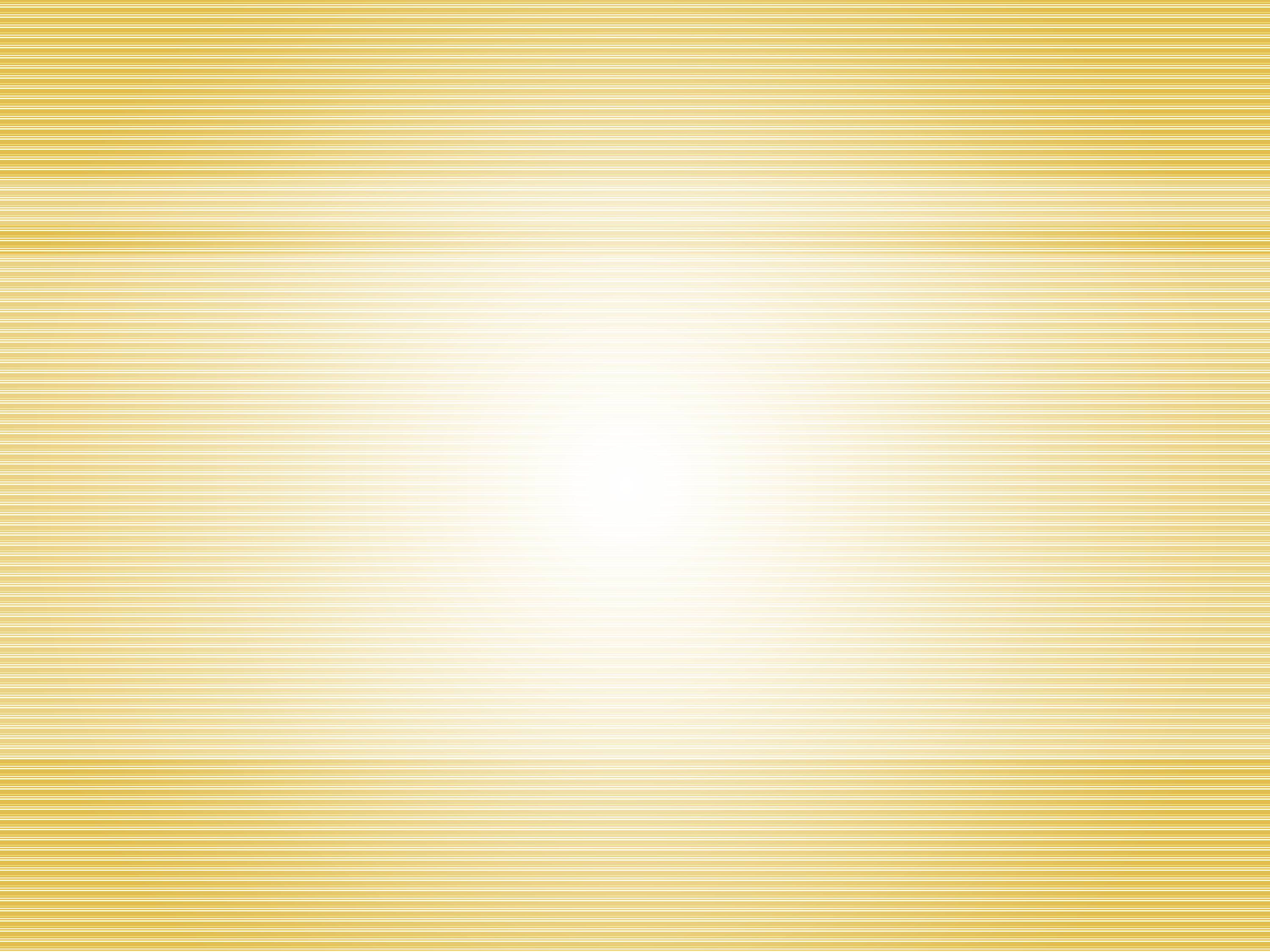 пропагувати здоровий спосіб життя
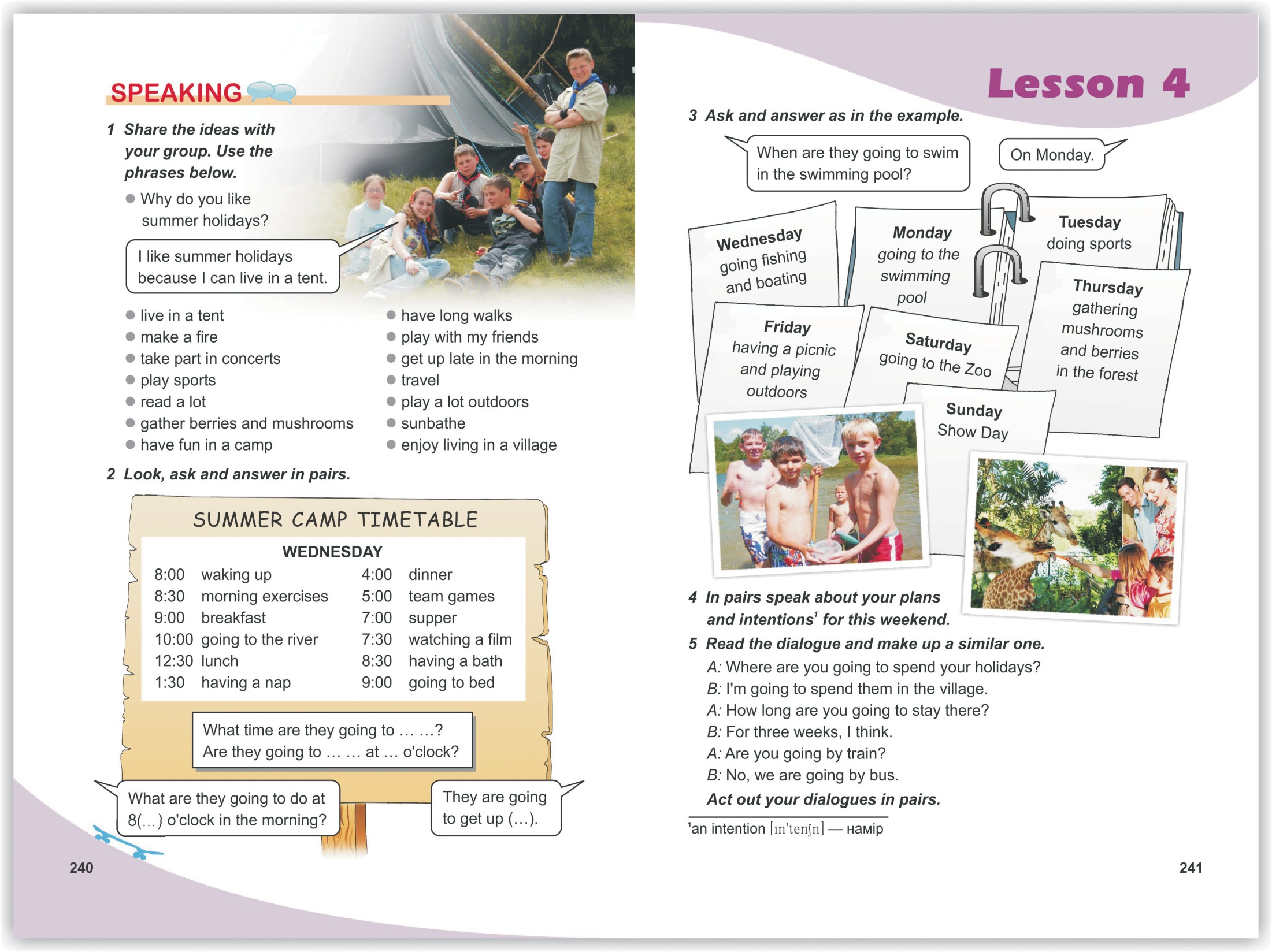 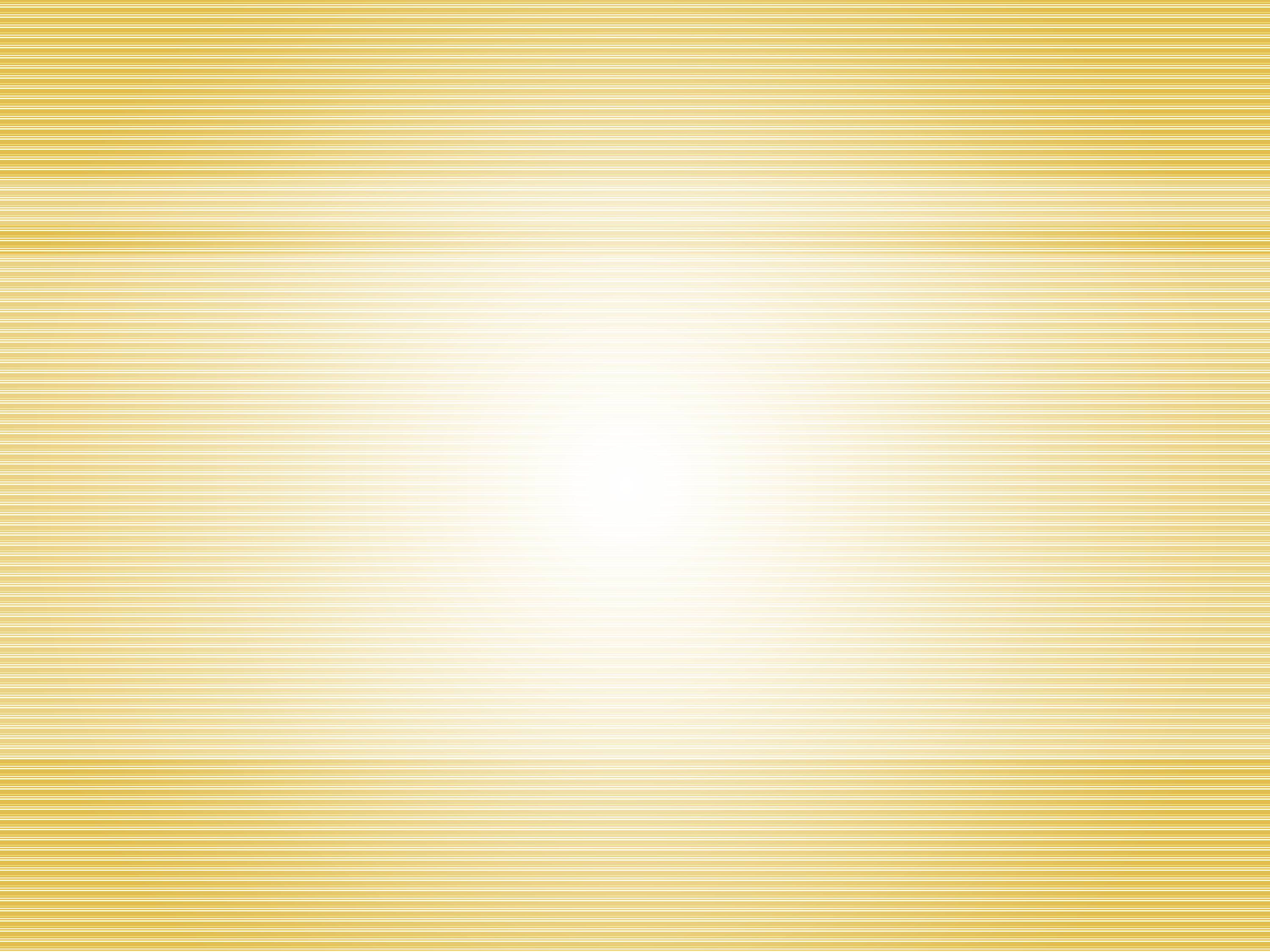 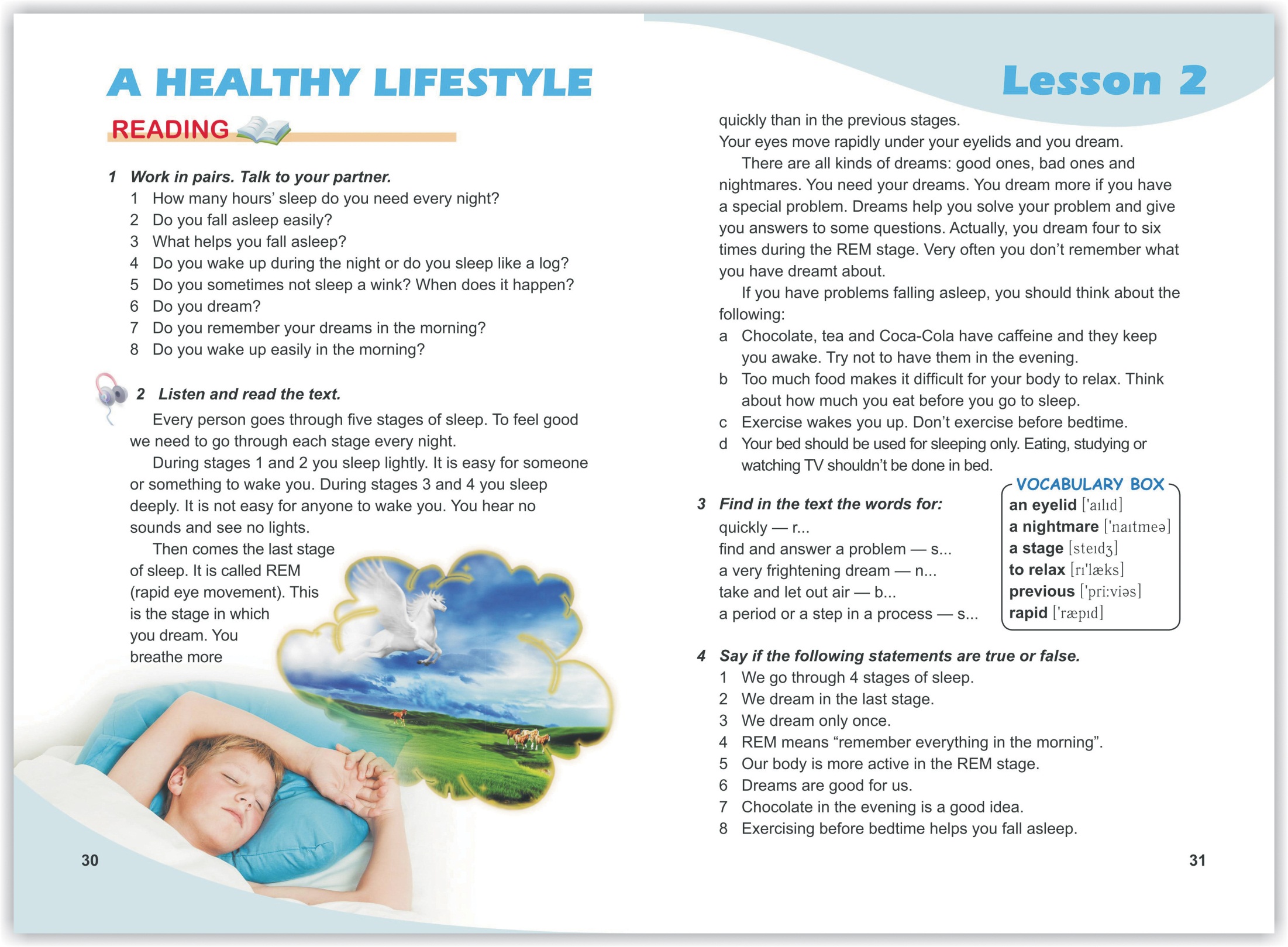 відповідальне ставлення до власного здоров’я і безпеки
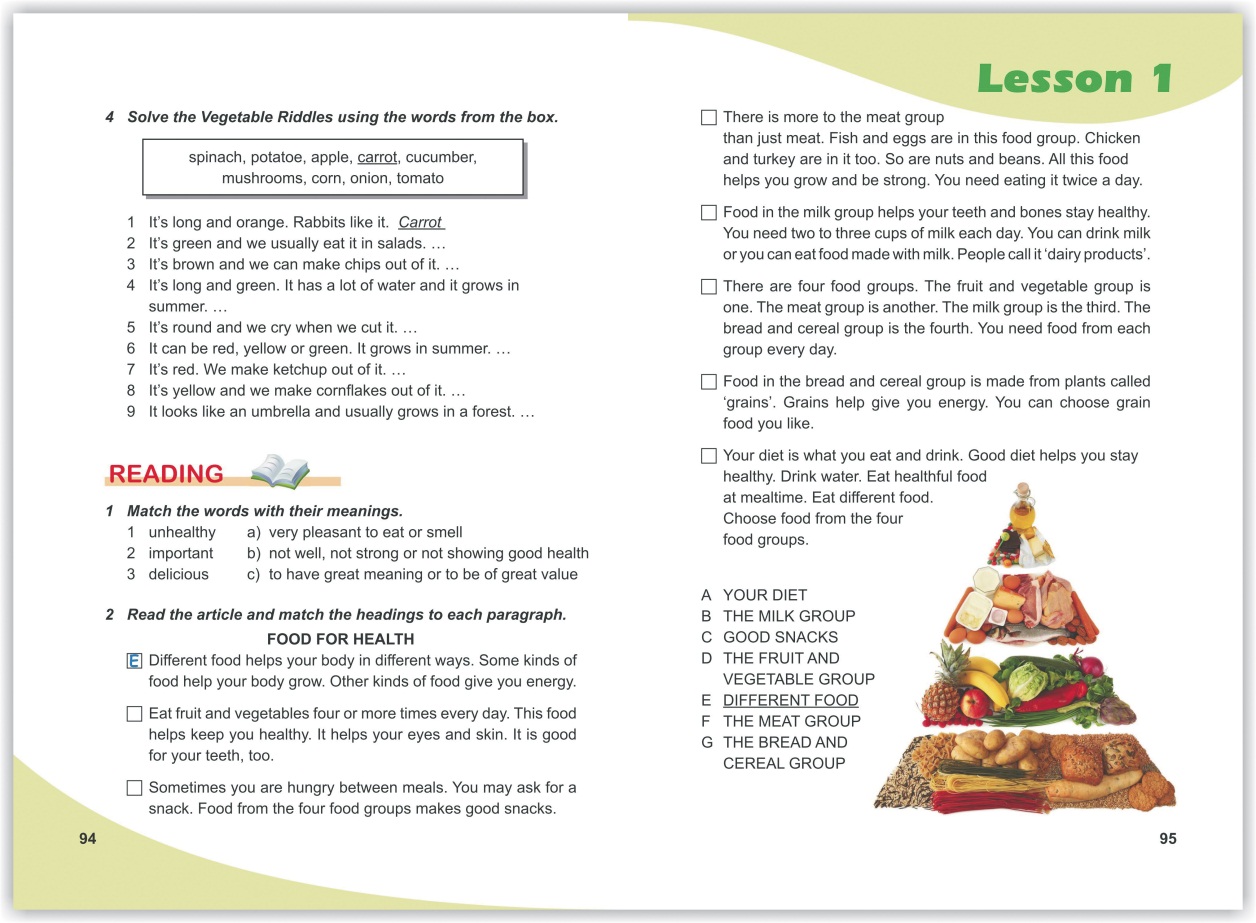 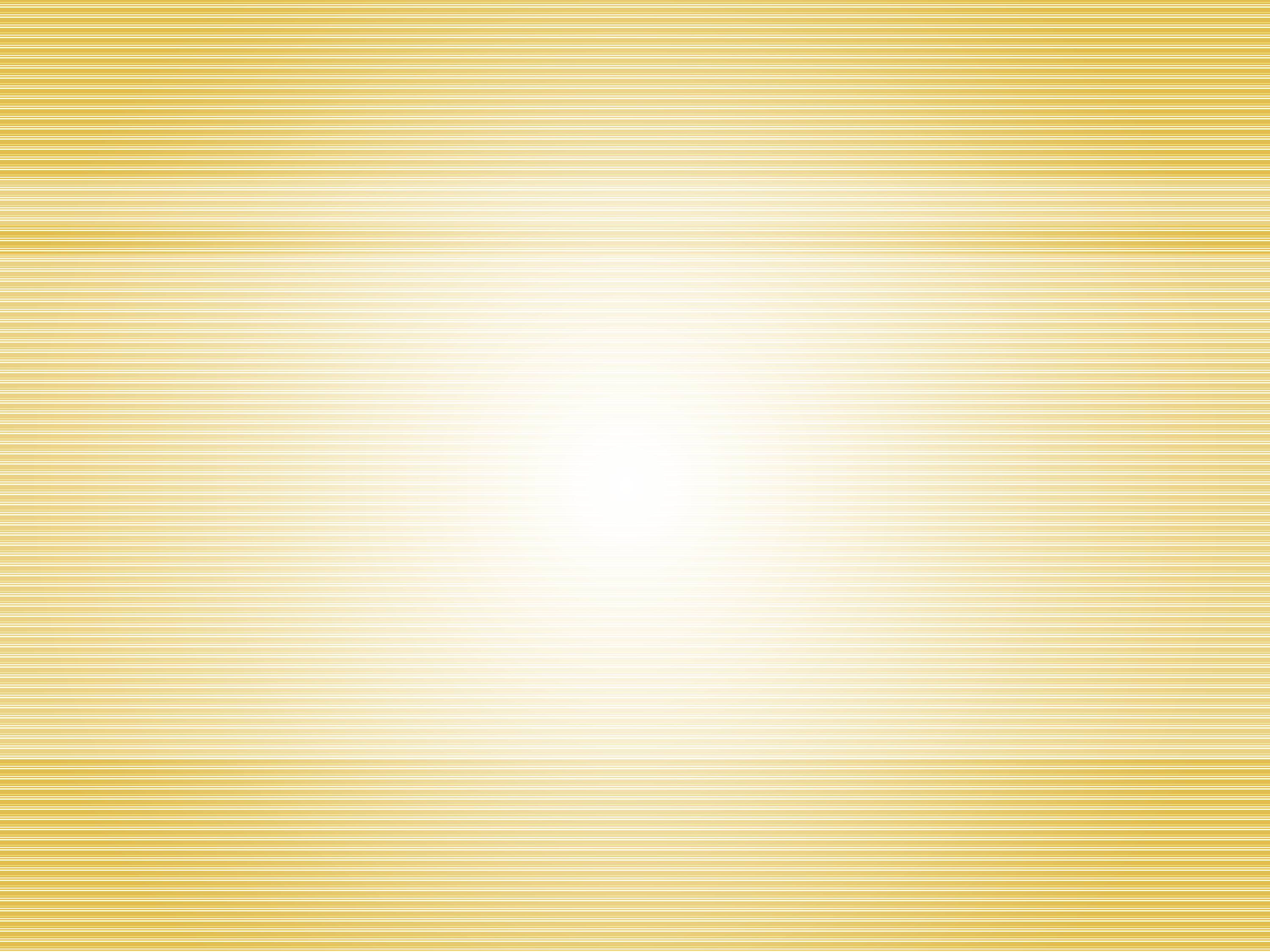 1) Спілкування 
державною (і рідною 
у разі відмінності) 
мовами
6) Уміння вчитися 
упродовж життя
9) Обізнаність та 
самовираження у 
сфері культури
7) Ініціативність і 
підприємливість
10) Екологічна 
грамотність і 
здорове життя
2) Спілкування 
іноземними мовами
8) Соціальна та 
громадянська 
компетентності
3) Математична 
компетентність
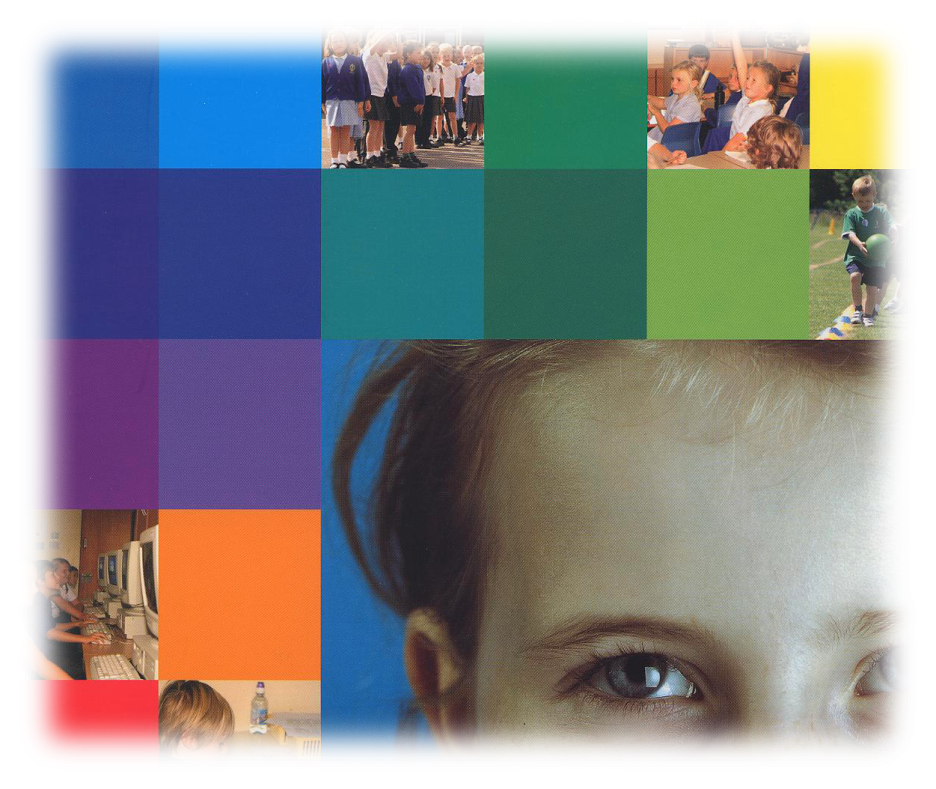 4) Основні 
компетентності у 
природничих науках 
і технологіях
5) Інформаційно-
цифрова 
компетентність